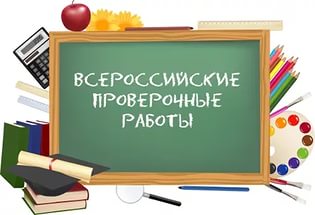 Центр оценки качества образования

Порядок  организации 
и проведения региональной оценки качества образования  в 2019 году 
 (11.02.-11.03.2019г.)
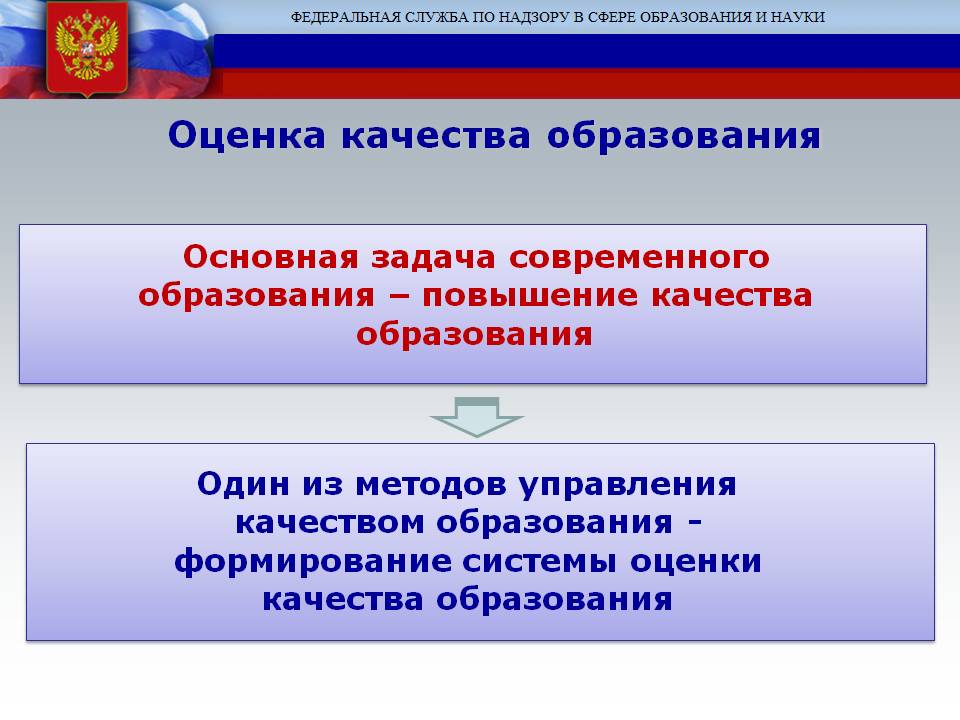 Нововведения ГИА-2019
ЕГЭ
выбор только одного уровня математики: профильный или базовый
Риски и зона ответственности:
Преимущества:
Ошибка в выборе уровня для прохождения математики
Препятствие со стороны педагогов в выборе математики профильного уровня, отказ сопровождать подготовку
Упорядочивание выбора 
Минимизация трудозатрат при подготовке и рациональное распределение времени
Ликвидация ошибок в РИС
ОГЭ
проведение устного собеседования по русскому языку
Преимущества:
Риски и зона ответственности:
:
Организационные трудности по составлению расписания занятости выпускников в день собеседования
Обеспечение участия выпускников с ОВЗ (с нарушениями речи)
Оценка уровня коммуникативных компетенций выпускников 
Простые и понятные критерии оценивания для получения допуска выпускников к ГИА
3
Нормативно-правовое регулирование проведения РСОКО
Государственная программа Тюменской области «Развитие образования и науки» до 2020 года, утвержденная распоряжением Правительства Тюменской области от 30.12.2014 №698-п (в ред. от 28.12.2016 №628-п), с целью построения независимой и объективной системы оценки качества образования в 2018-2019 году продолжена модель независимой региональной системы оценки качества образования (далее РСОКО). 
  Методические рекомендации
 по организации и проведению государственной итоговой   аттестации  по образовательным программам основного общего и среднего общего образования в форме основного государственного экзамена и единого государственного экзамена для лиц с ограниченными возможностями здоровья, детей-инвалидов и инвалидов в 2019 году (Приложение 12 к письму Рособрнадзора от 29.12.2018 № 10-987)
Методические рекомендации
 по подготовке и проведению государственной итоговой аттестации по образовательным программам основного общего образования в 2019 году (Приложение 12 к письму Рособрнадзора от 29.12.2018 № 10-987)
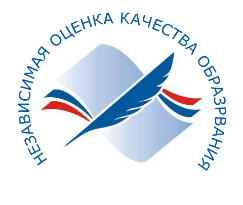 Рекомендовано МОУО  ПОДГОТОВИТЬ приказы:
1. об утверждении графика РСОКО;
2. о назначении ответственных за организацию и проведение РСОКО в МОУО;
3. о назначении  членов ГЭК, уполномоченных  членов ГЭК  (9кл) на ППЭ;
4. о назначении сотрудников ППЭ (руководитель ППЭ, технический специалист ППЭ, организаторы в аудитории – по 2 на аудиторию, организатор вне аудитории - в соответствии с методическими рекомендациями, медицинский работник);
5. о составе предметных комиссий, об определении сроков и места работы предметных комиссий;
6. об утверждении графика и мест печати экзаменационных материалов (9 и 11 кл.);  
7. о назначении технического специалиста ППЭ - ответственного за работу с программой ввода данных результатов тестирований и отправки файлов в РЦОИ.
Довести  ( под роспись) до сведения всех участников РСОКО приказы, адреса ППЭ, даты экзаменов.
Обеспечивают информационную безопасность на всех этапах подготовки и проведения РСОКО.
Информационный  минимум*
*на основе приказов Минпросвещения России и Рособрнадзора, №189/1513 и №190/1512  от 07.11.2018
6
Сводный график проведения независимой оценки качества образования во 2 полугодии 2018-2019 уч. года
7
Сводный график проведения независимой оценки качества образования во 2 полугодии 2018-2019 уч. года
8
Зоны контроля и ответственности руководителей МОУО 
в 3 четверти  учебного года
9
Организация 
репетиционных (пробных) экзаменов
Проводятся с целью ознакомления обучающихся с процедурой ГИА, выявления «проблемных» точек в освоении предметов, своевременной коррекции учебного материала.
Условия проведения
Даты проведения определяет МОУО
Выбор профиля экзамена по математике осуществляет выпускник самостоятельно
Проведения репетиционных экзаменов в ОУ или ППЭ и резервные дни для выпускников, их пропустивших, определяет МОУО (организация мероприятия в ППЭ и/или в своих школах), рекомендуемая резервная дата  18 - 21.03.2019 г. (если есть необходимость)
10
Общие рекомендации по процедурам независимой оценки качества образования
Без выставления оценок в журнал и без влияния на текущую успеваемость
Единообразный анализ результатов оценочных процедур по выстроенной схеме:
11
Общие рекомендации по процедурам независимой оценки качества образования
Принятие управленческих решений после получения результатов по каждому виду оценочных процедур, в том числе:

выявление и тиражирование успешного опыта отдельных учителей; 
формирование системы методической работы, основываясь на сетевых формах взаимодействия;
персонифицированное повышение квалификации педагогов.
Организация индивидуальной работы с обучающимися после получения результатов по алгоритму:

выявление «зон неуспешности» каждого выпускника;
формирование программы урочной и внеурочной деятельности и графика работы с выпускником;
промежуточная экспресс-диагностика.
12
График работ на РСОКО в ППЭ  11 класс
Математика (базовый уровень)
График работ на РСОКО в ППЭ  11 класс
Математика (профильный уровень)
График работ на РСОКО в ППЭ  11 класс
Русский язык
График работ на РСОКО в ППЭ  9 класс 
Математика
График работ на РСОКО в ППЭ  9 класс 
Русский язык
Дополнительные материалы на контрольных работах
О продолжительности контрольных работНАЧАЛО РАБОТ- 10-00
Организация работы в ППЭ
Обеспечить ППЭ печатной бумагой формата А4 (печать односторонняя)
из расчета на 1 участника:
9класс: русский язык (2 листа – на бланки + 4 листа КИМ) = 6 листов;
математика (2 листа – на бланки + 6 листов КИМ) = 8 листов;
дополнительные бланки необходимо напечатать в достаточном количестве для Вашего ППЭ на оба экзамена. 
Обеспечить упаковочными конвертами – по 2 на каждую аудиторию (один - для упаковки бланков ответов № 1 и № 2 после экзамена ; второй -для упаковки КИМов).
Необходимо приготовить черновики (это могут быть тетрадные листы)
11 класс:
русский язык -5 листов на бланки + 7 на КИМ = 12 листов;
математика (базовый уровень) - 3 листа на бланки + 6 листов КИМ = 9 листов;
математика (профильный уровень) - 5 листов на бланки +3 КИМ = 8 листов;
дополнительные бланки необходимо напечатать в достаточном количестве для Вашего ППЭ на оба экзамена.
Обеспечить упаковочными конвертами – по 2 на каждую аудиторию. (один -для упаковки бланков регистрации и бланков ответов № 1 и № 2 после экзамена; второй -для упаковки КИМов).
Необходимо приготовить черновики (это могут быть тетрадные листы).
Печать материалов должна быть в хорошем качестве, для этого необходимы новые картриджи, также необходимо проверить всё оборудование, задействованное во время проведения РСОКО.
Подготовка к РСОКО 11 класс.


Контрольно-измерительные материалы (далее КИМ) будут направлены в МОУО по защищенному каналу.

Штаб ППЭ должен быть оборудован компьютером (ноутбуком) и подключенным к нему принтером. 
Печать комплектов на каждого участника (КИМов и бланков) производится в МОУ или  ППЭ минимум за день до экзамен, согласно сроков и места печати, определенных в приказе МОУ.
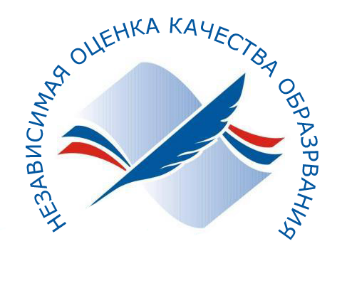 ППЭ начинает свою работу в 8-00 час. 

Проводятся все необходимые мероприятия согласно Методическим рекомендациям Рособрнадзора от 2019г.

11 класс. За сутки  Член ГЭК получает  у ответственного специалиста за РСОКО в МОУО файлы, содержащие комплекты экзаменационных работ. Рассадку участников и распределение сотрудников ППЭ руководитель ППЭ проводит заранее самостоятельно.  Формы ППЭ берем из МР.

Печать КИМ осуществляется за сутки до экзамена. Комплект учащегося состоит из:
титульного листа (на котором указано предмет, код предмета, номер бланков, код ППЭ, дата экзамена);
бланка регистрации;
бланка ответов № 1 
бланки ответов № 2 (лист №1, лист №2) (нет в математике базового уровня)
КИМа.
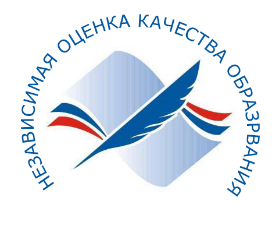 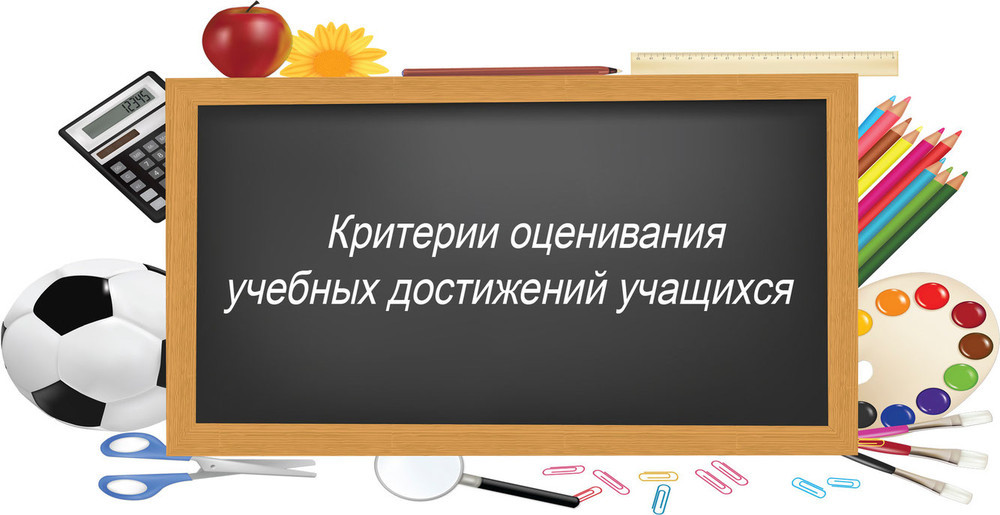 Индивидуальный 
комплект учащегося
11 класса
Организаторы в аудитории  передают комплекты участникам. Участники проверяют совпадение значений номеров КИМ с соответствующими значениями на титульном листе. Если обнаружен брак или несовпадения, необходимо заменить весь комплект.
Экзамен проходит в соответствии с Методическими материалами Рособрнадзора 2019
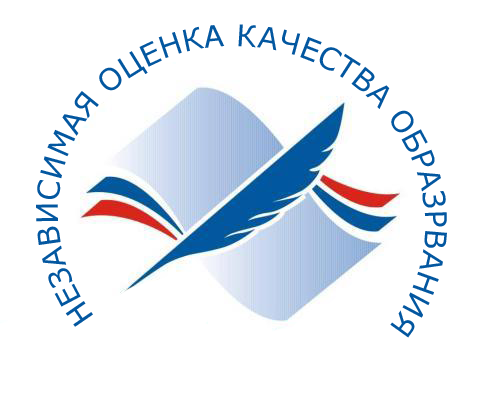 ТИТУЛЬНЫЙ ЛИСТ
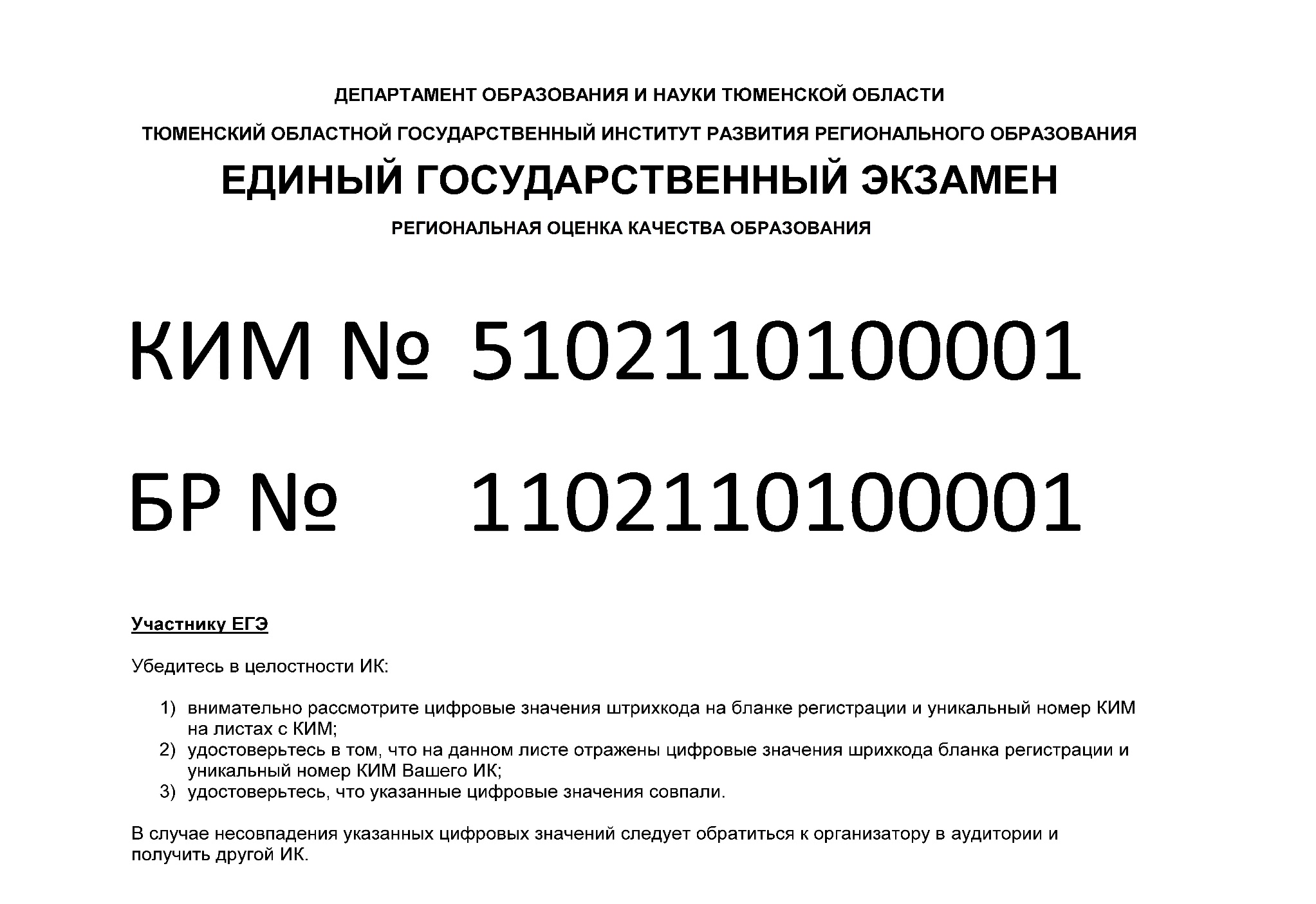 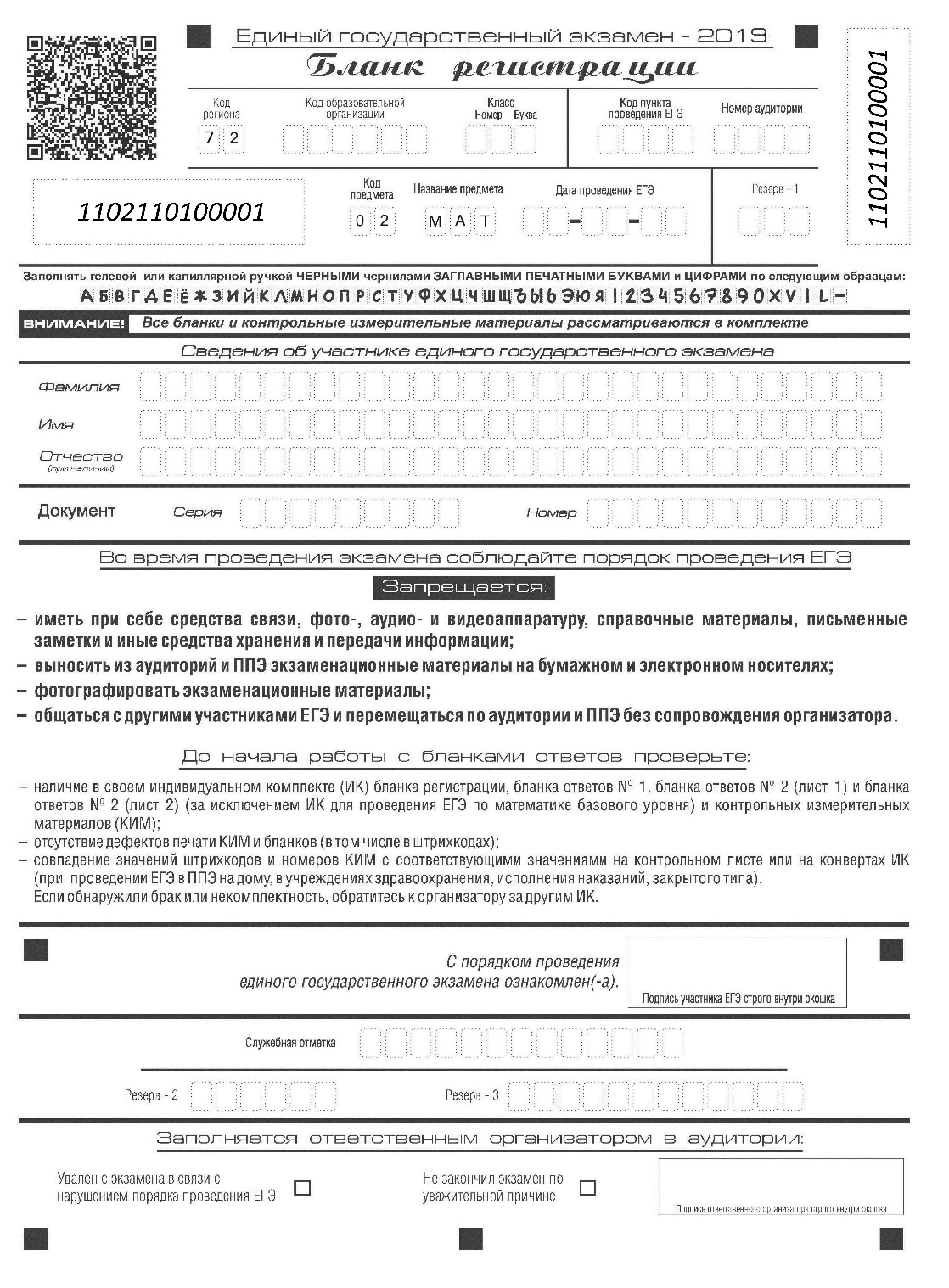 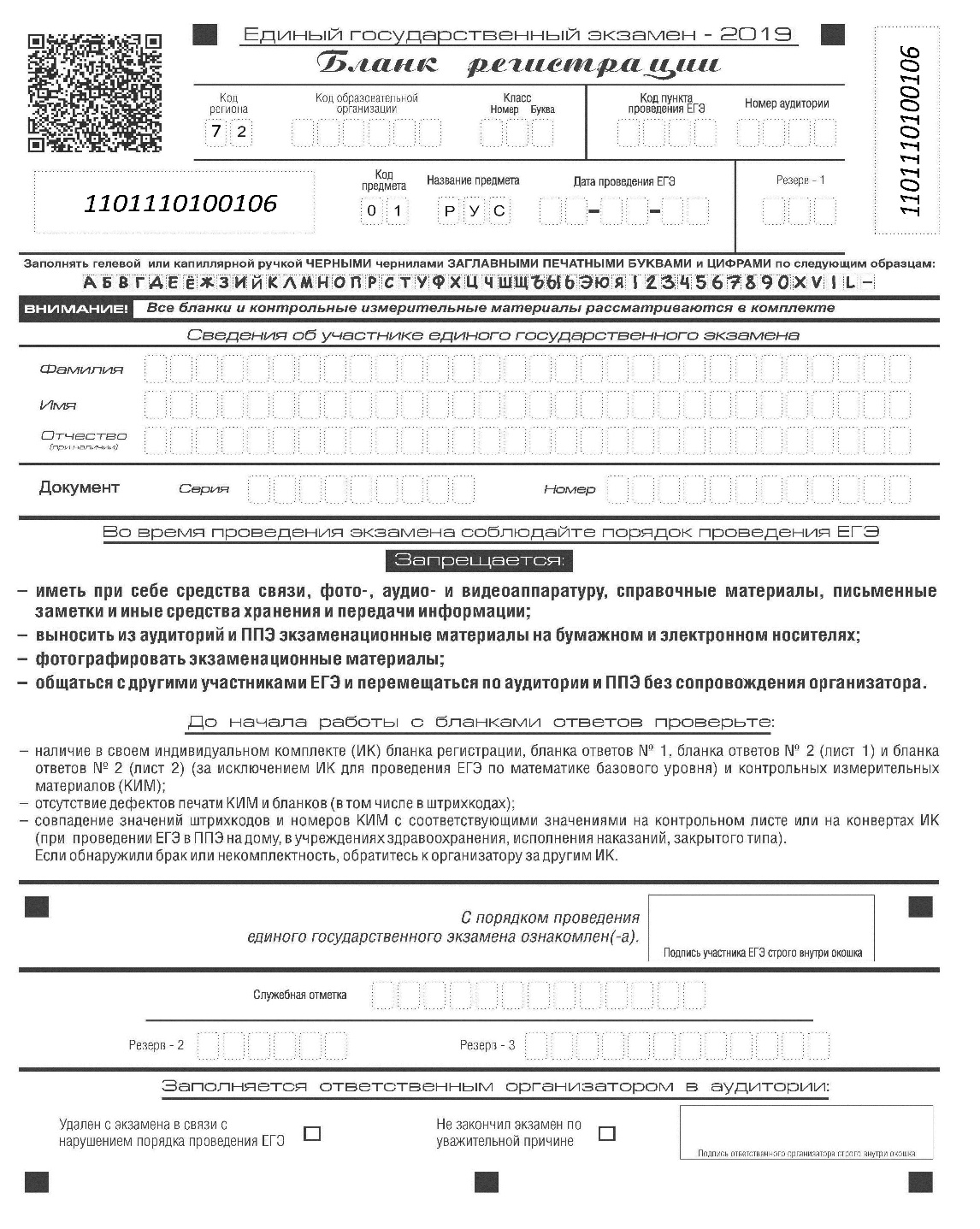 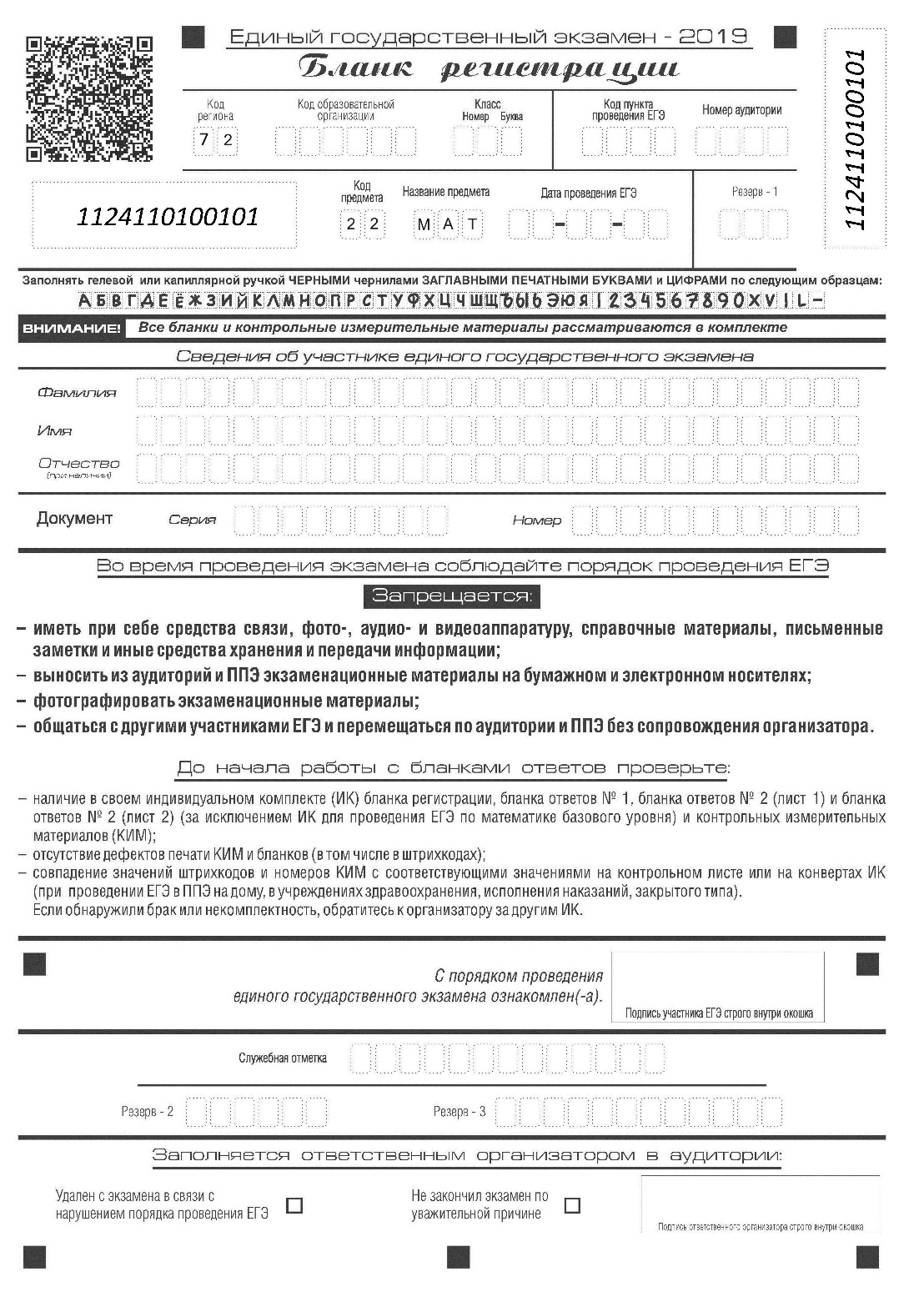 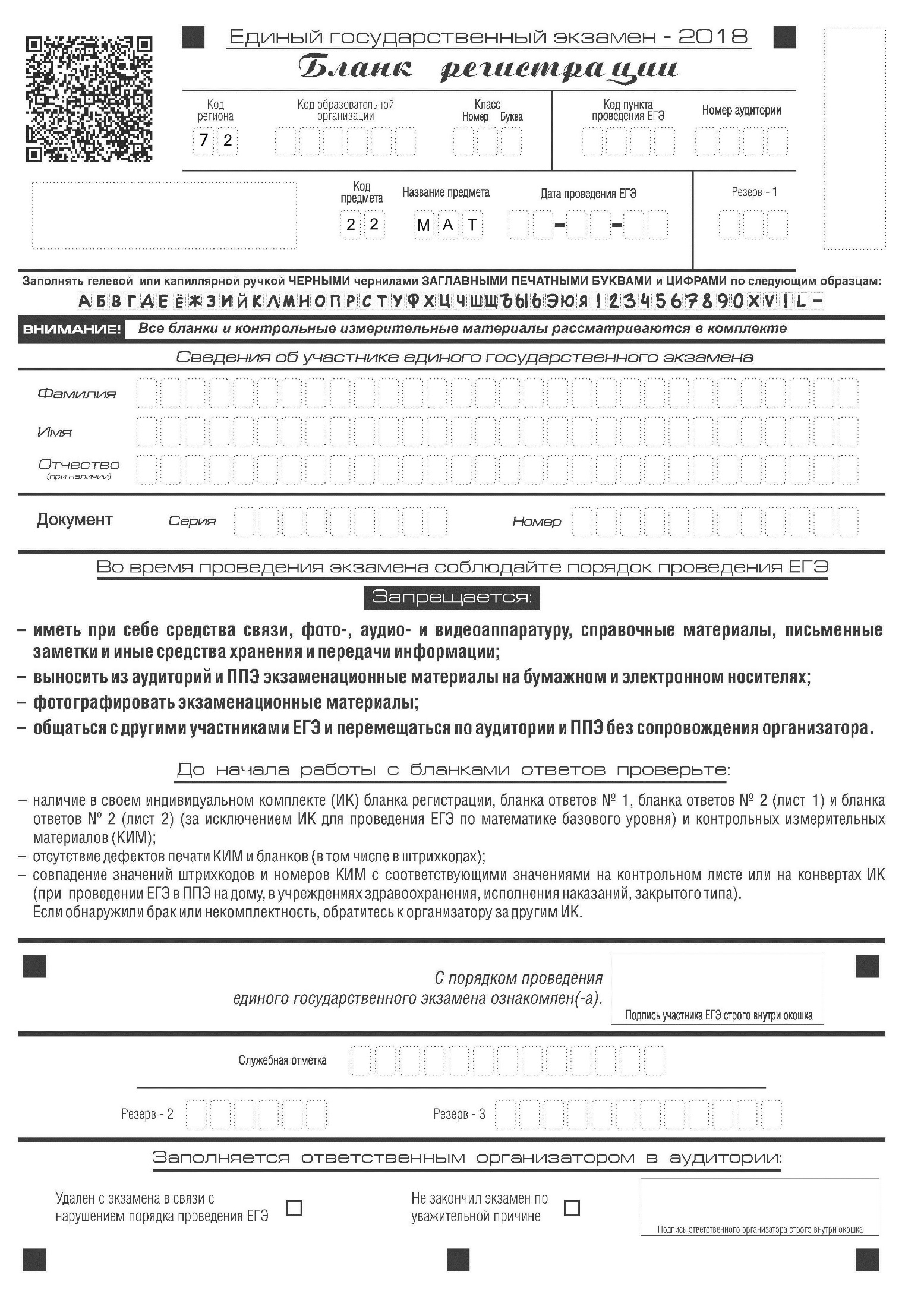 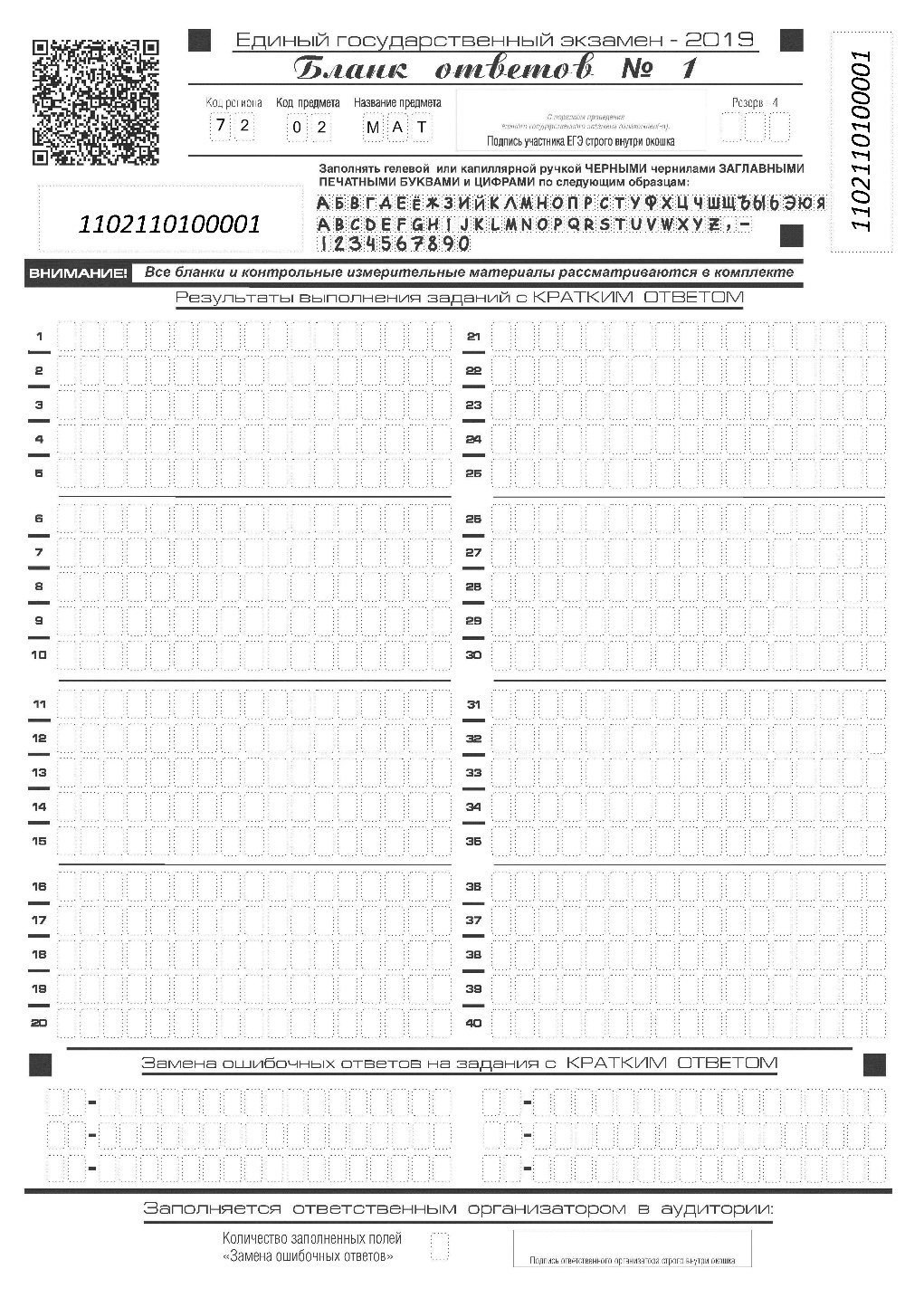 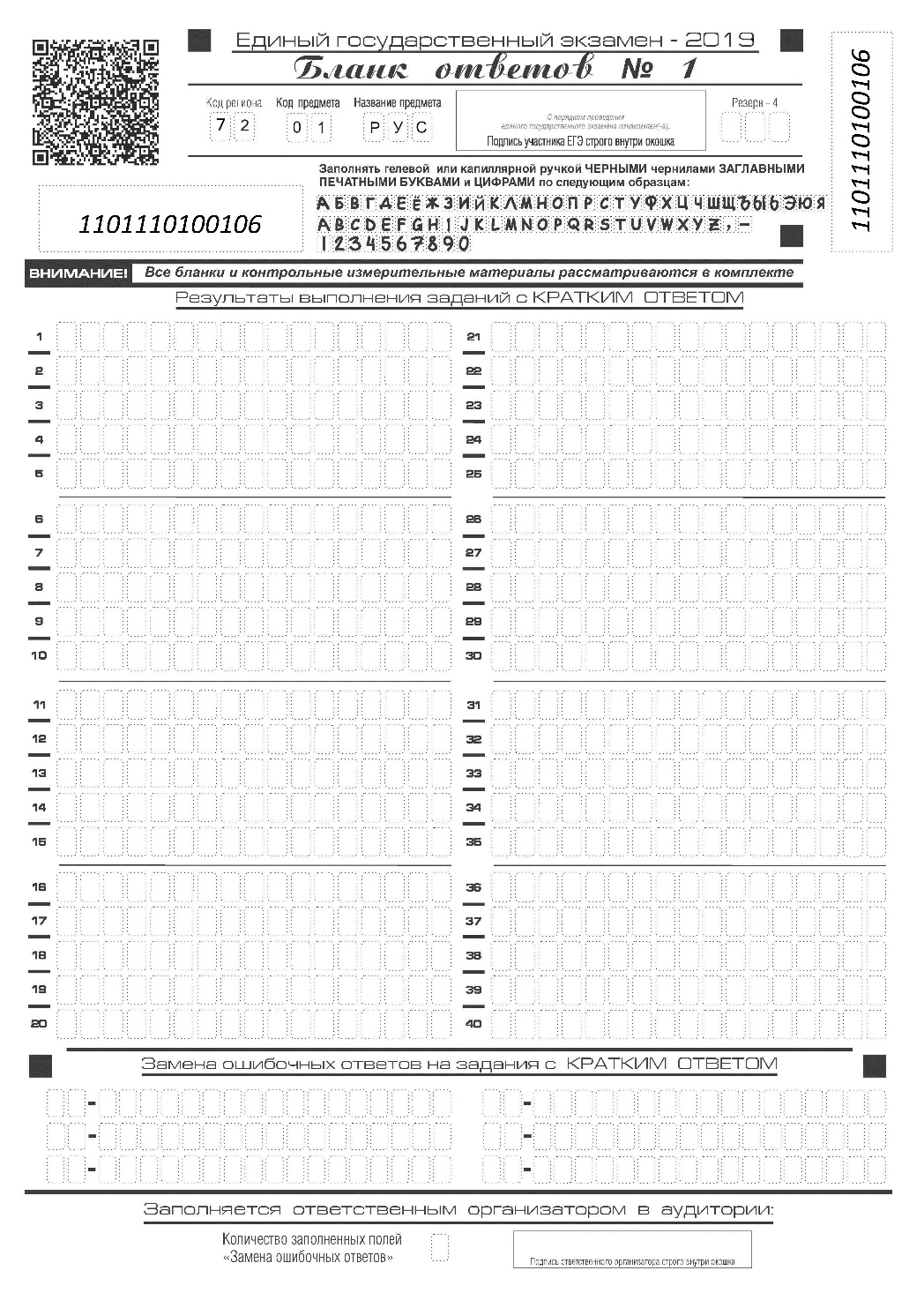 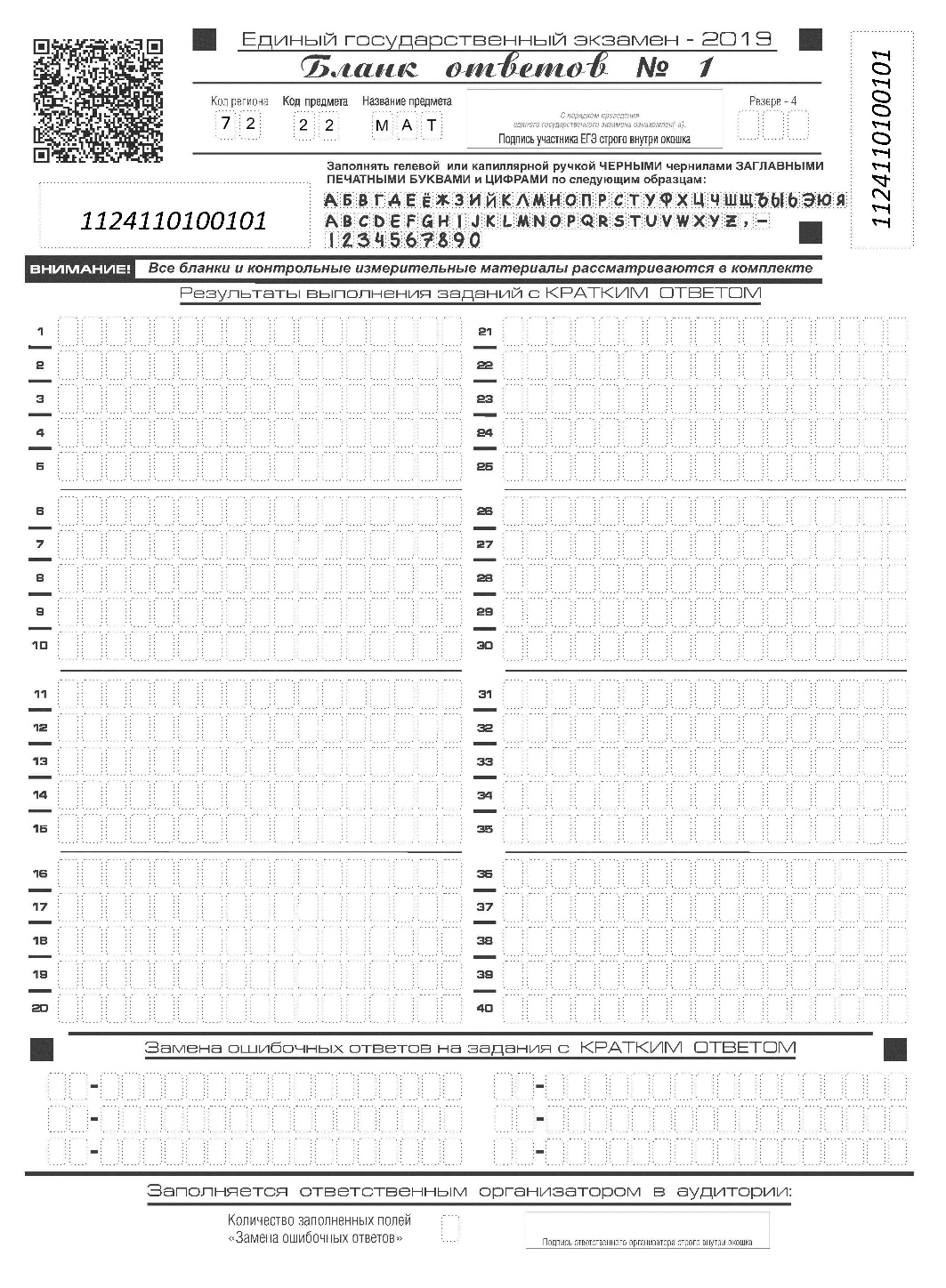 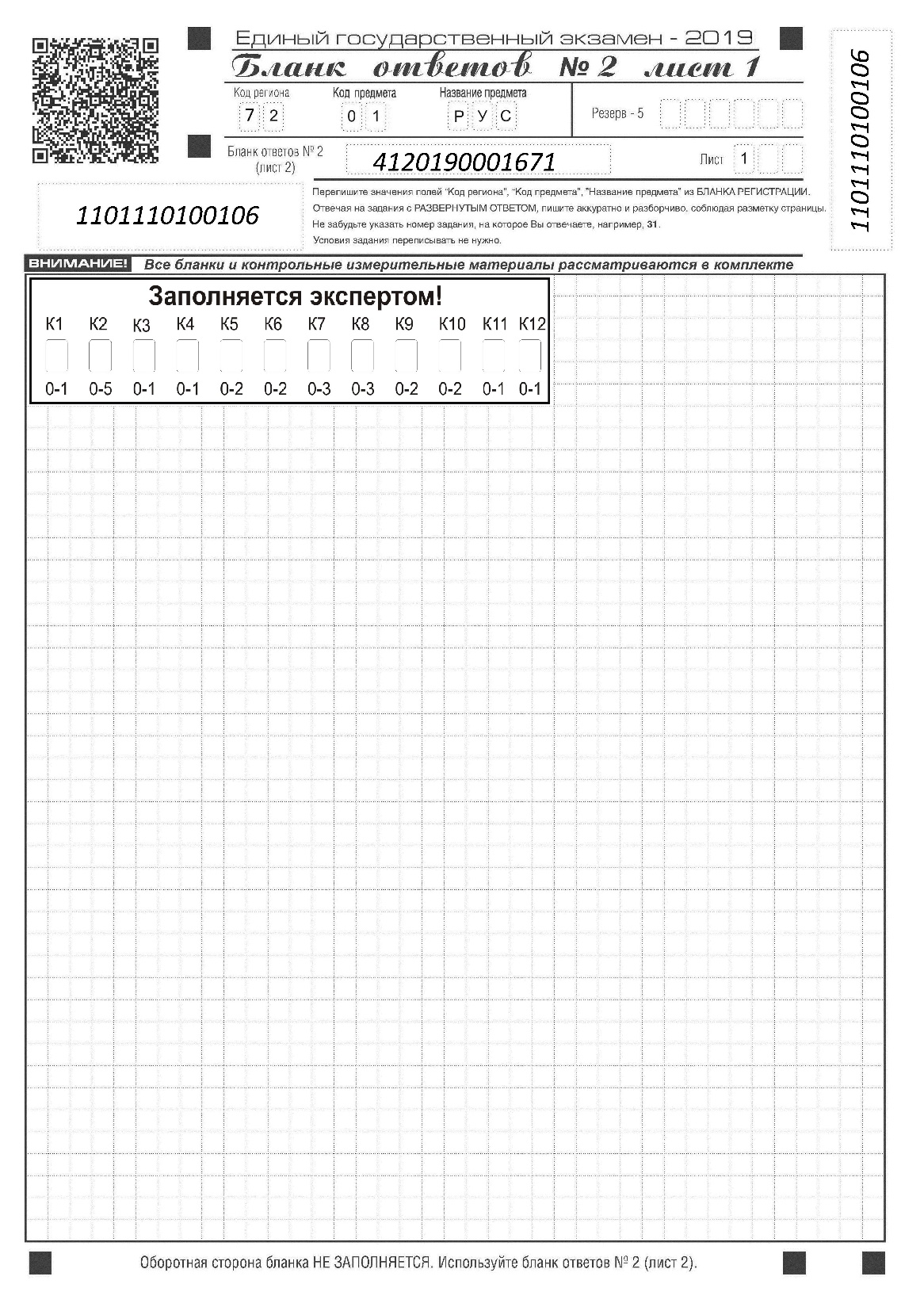 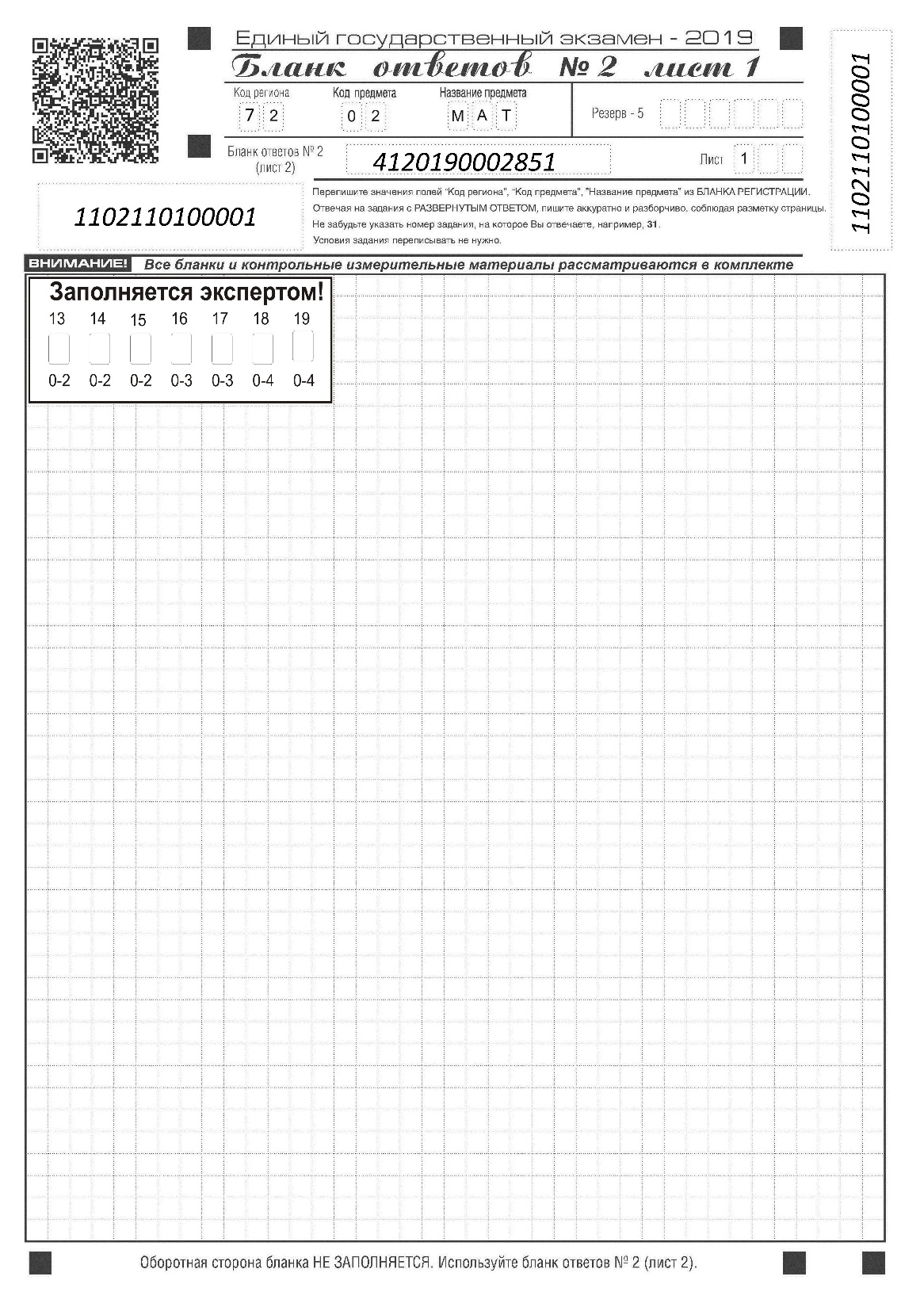 Заполнение бланков ответовУчащиеся должны делать записи только по указанию организатора. Заполнение бланка ответов рекомендуется проводить наглядно, делая необходимые записи на классной доске. В 11 классе:Содержание индивидуального комплекта участника РСОКО по математике (профильный уровень)
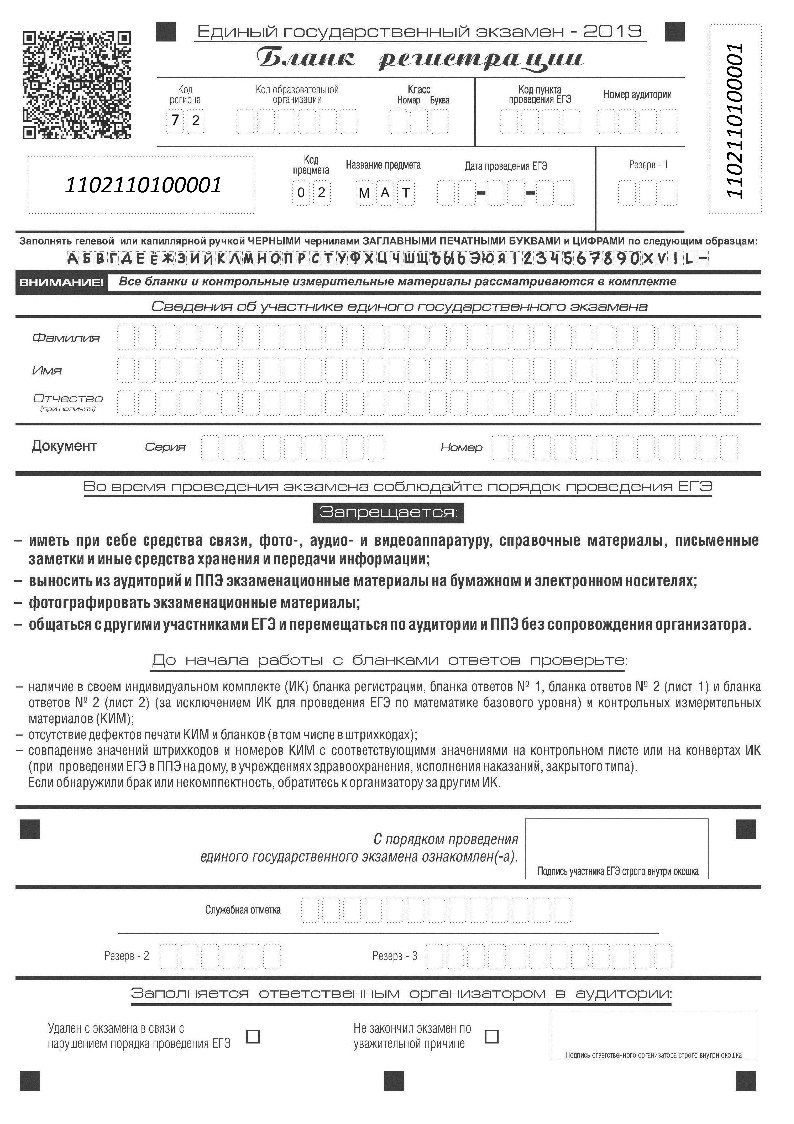 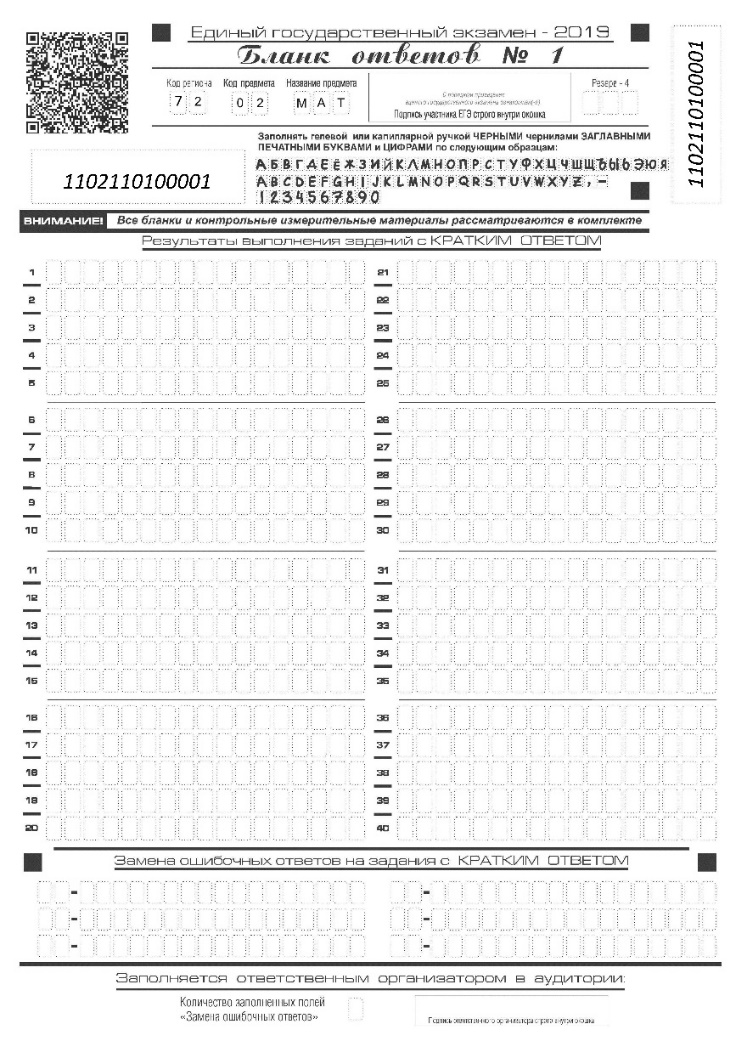 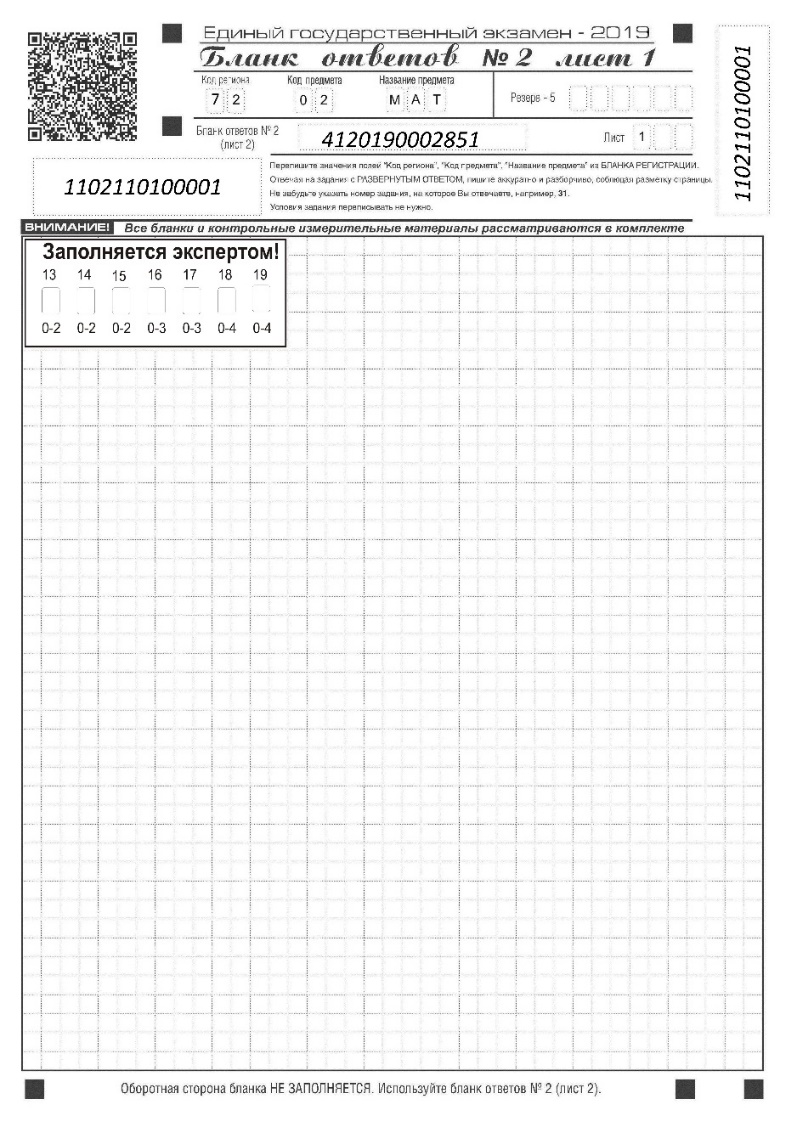 11000010100001
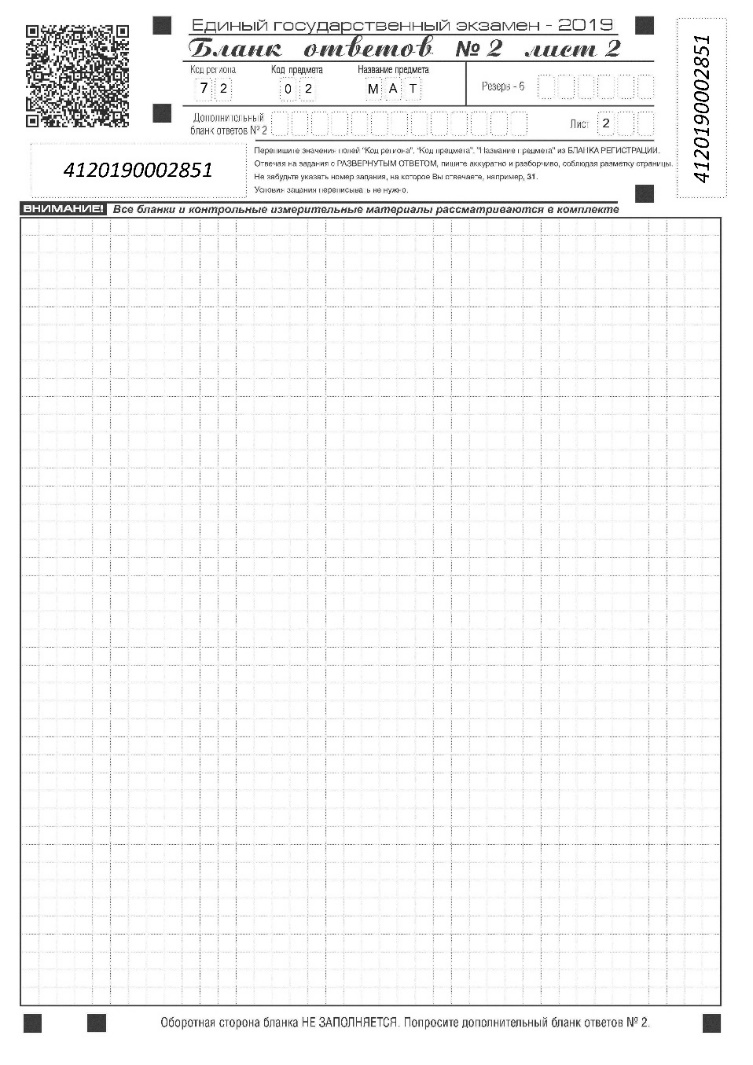 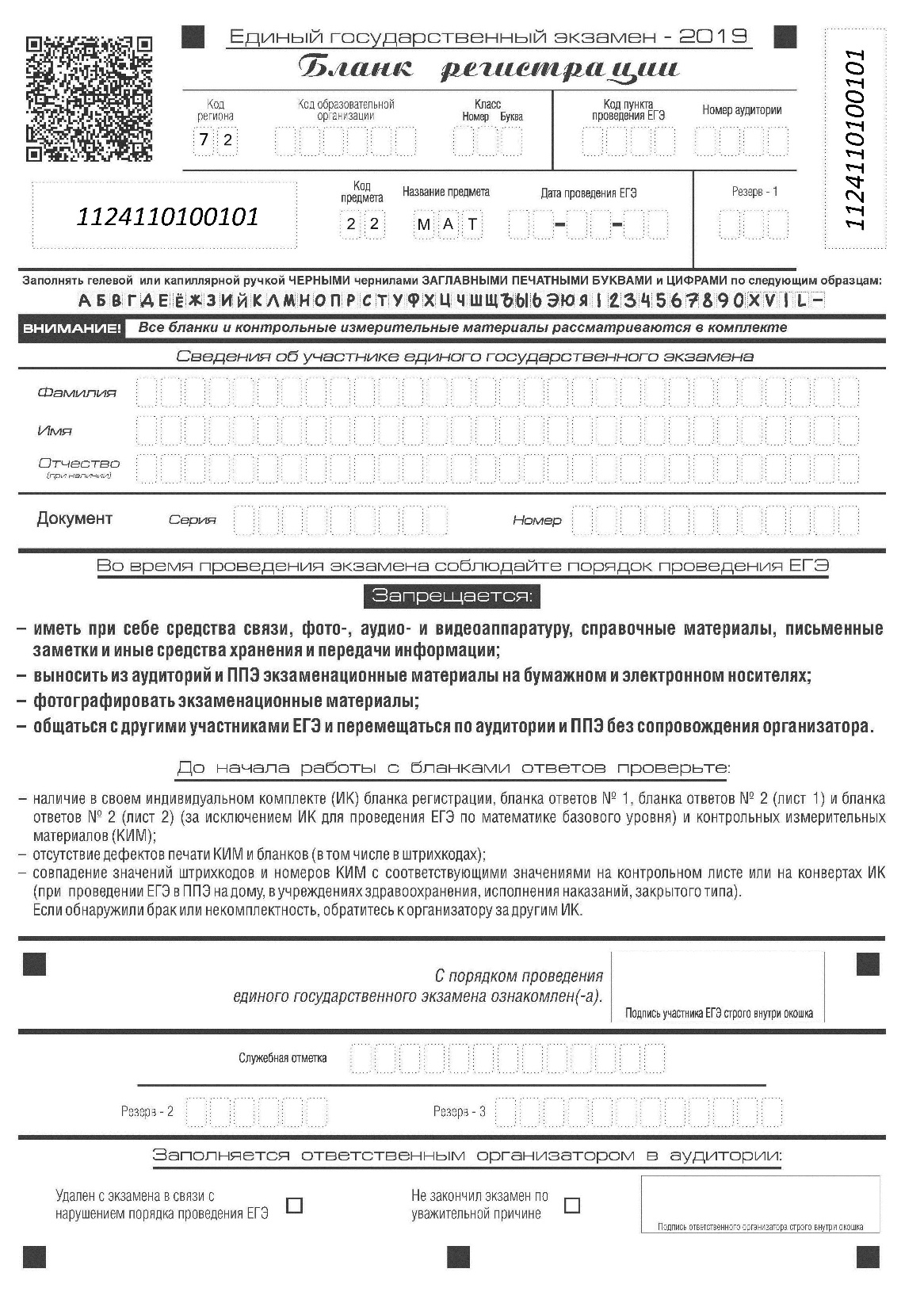 Бланк регистрации
Код ОУ
Класс   Номер   буква
Код ППЭ
Номер аудитории
Дата проведения ЕГЭ
ФИО
Документ
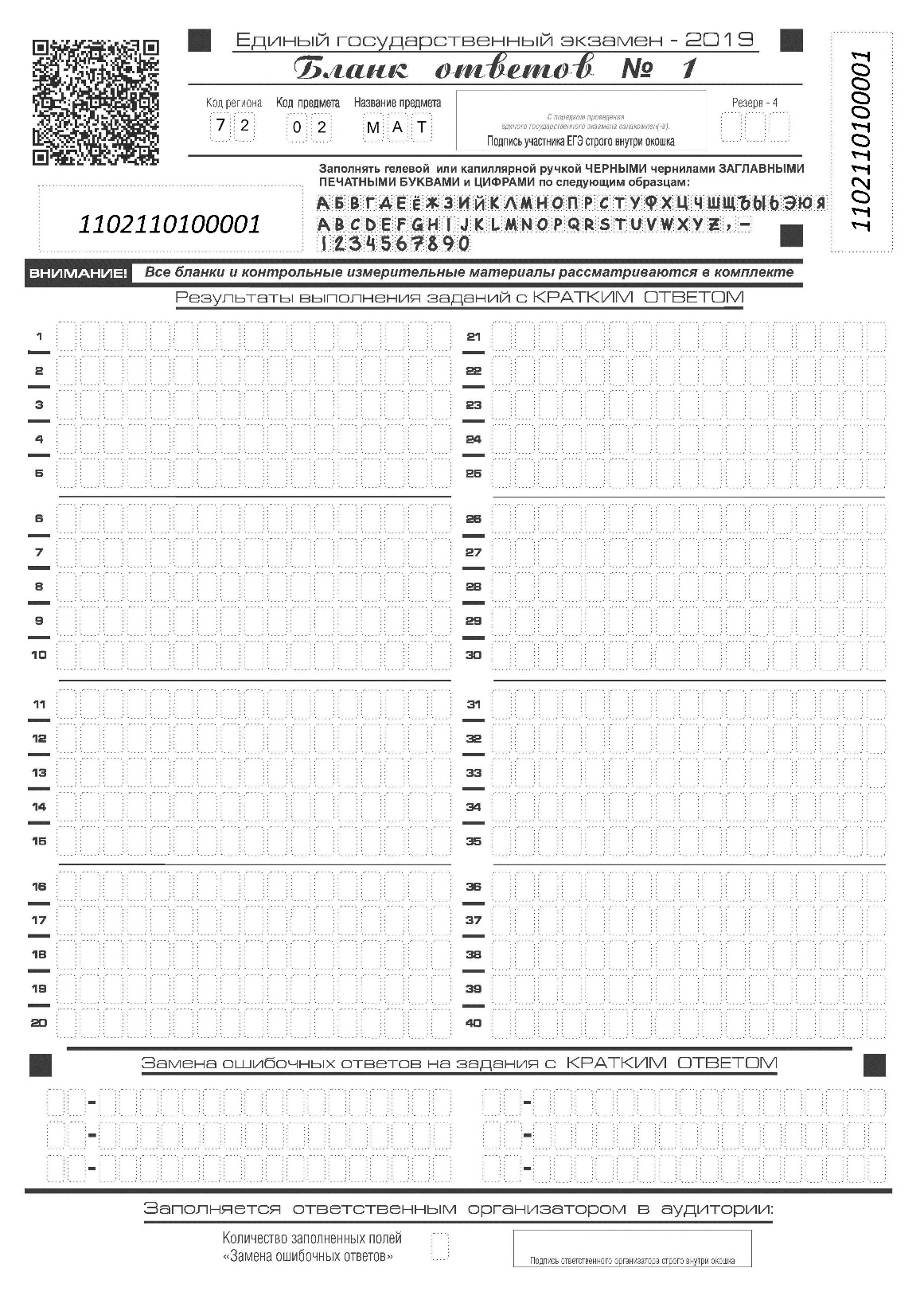 Бланк ответов №1
ВНИМАНИЕ!!!
Исправления в ответах Бланка ответов №1 НЕ допускаются!!!
Исправленные ответы не оцениваются.
Для внесения изменений в ответ ИСПОЛЬЗУЙТЕ  ПОЛЕ ЗАМЕНЫ ОШИБОЧНЫХ ОТВЕТОВ!
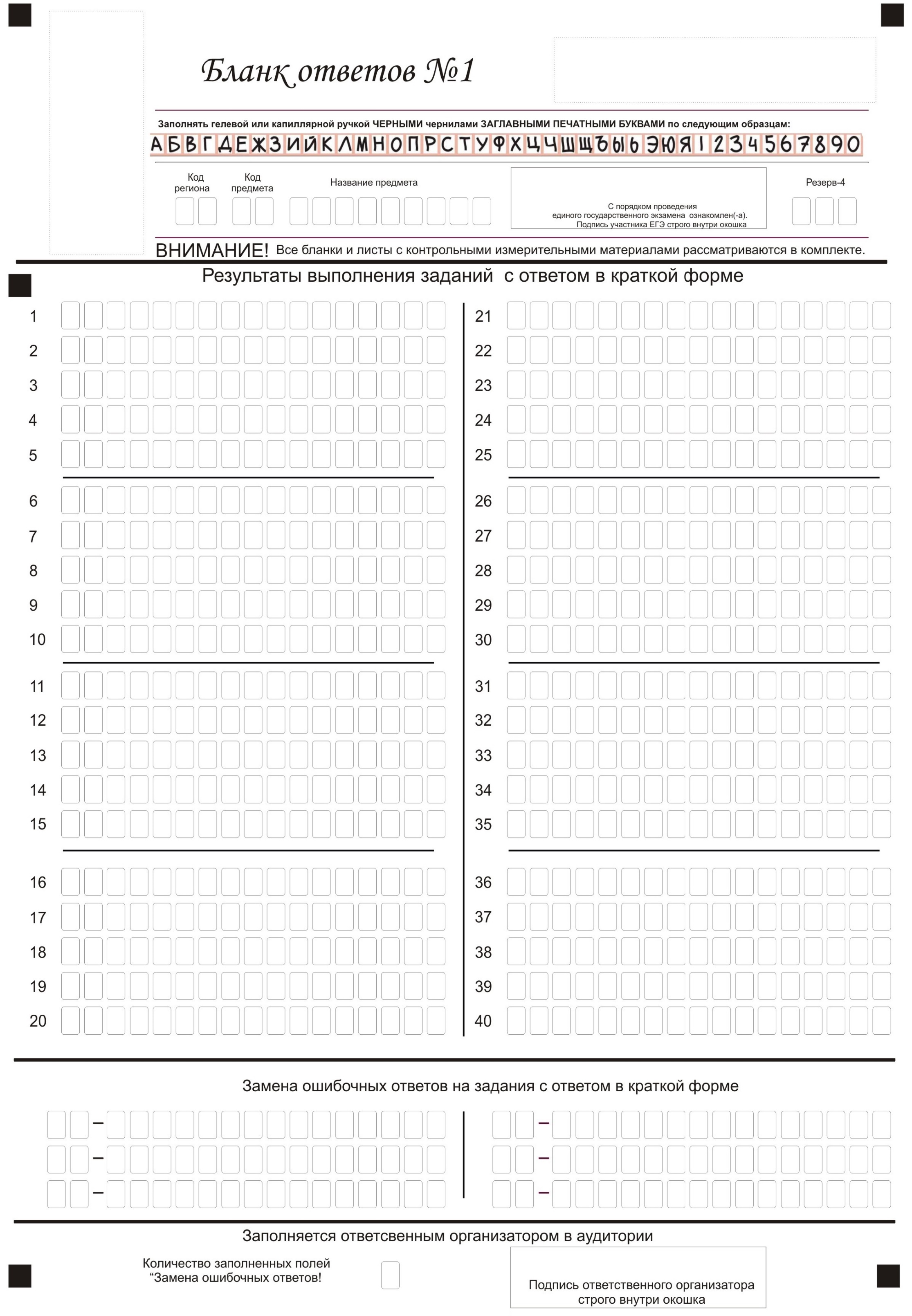 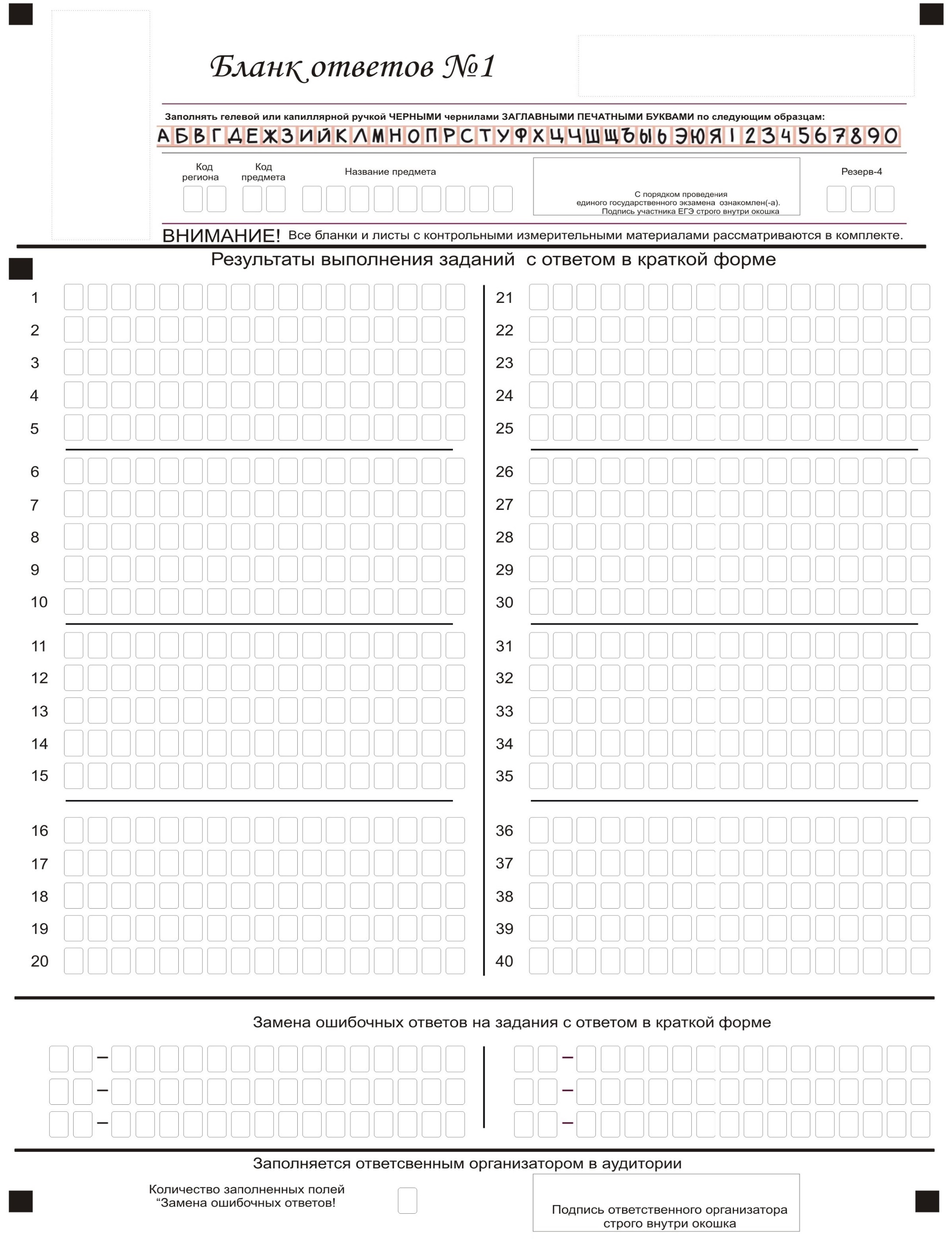 5
3
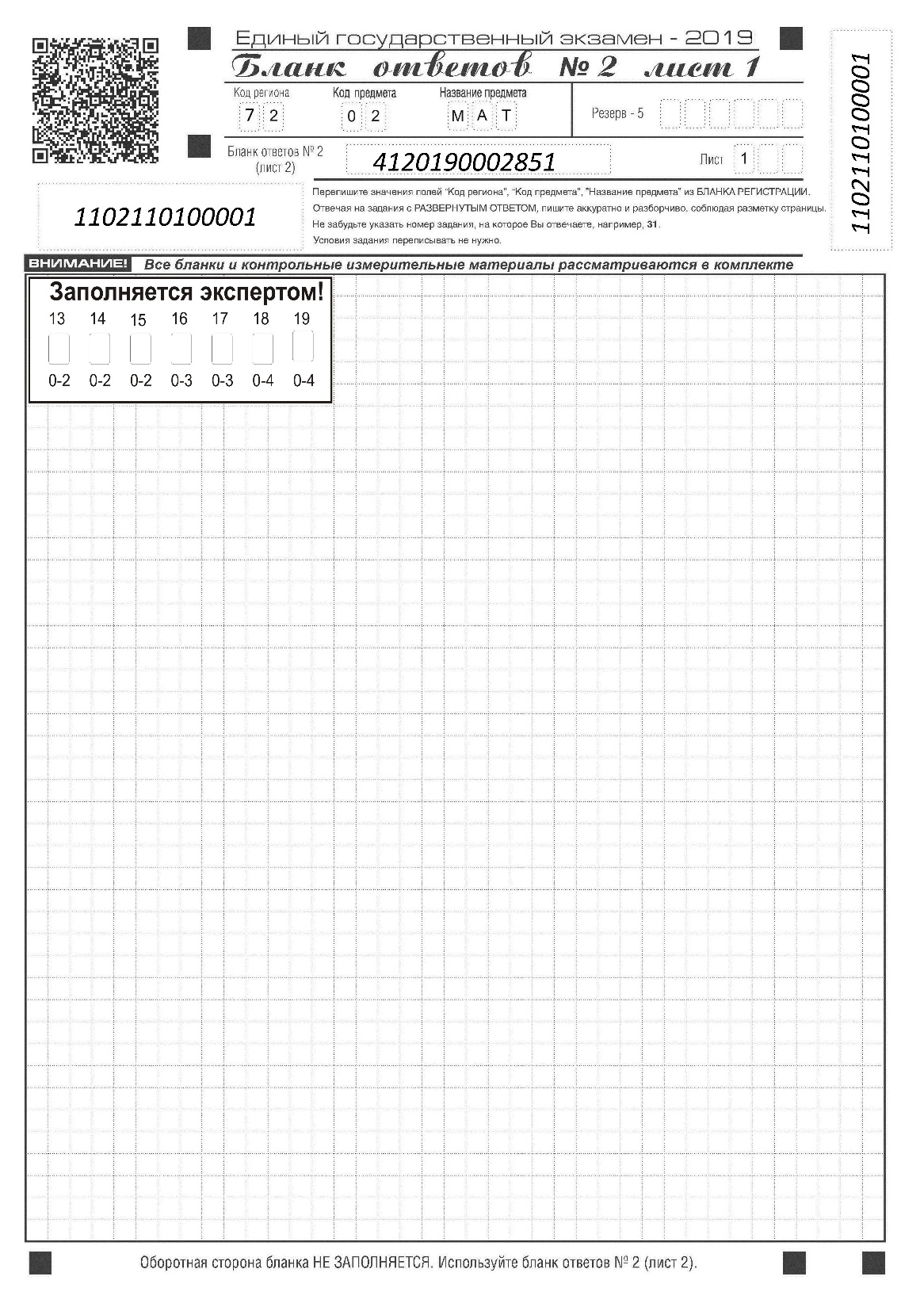 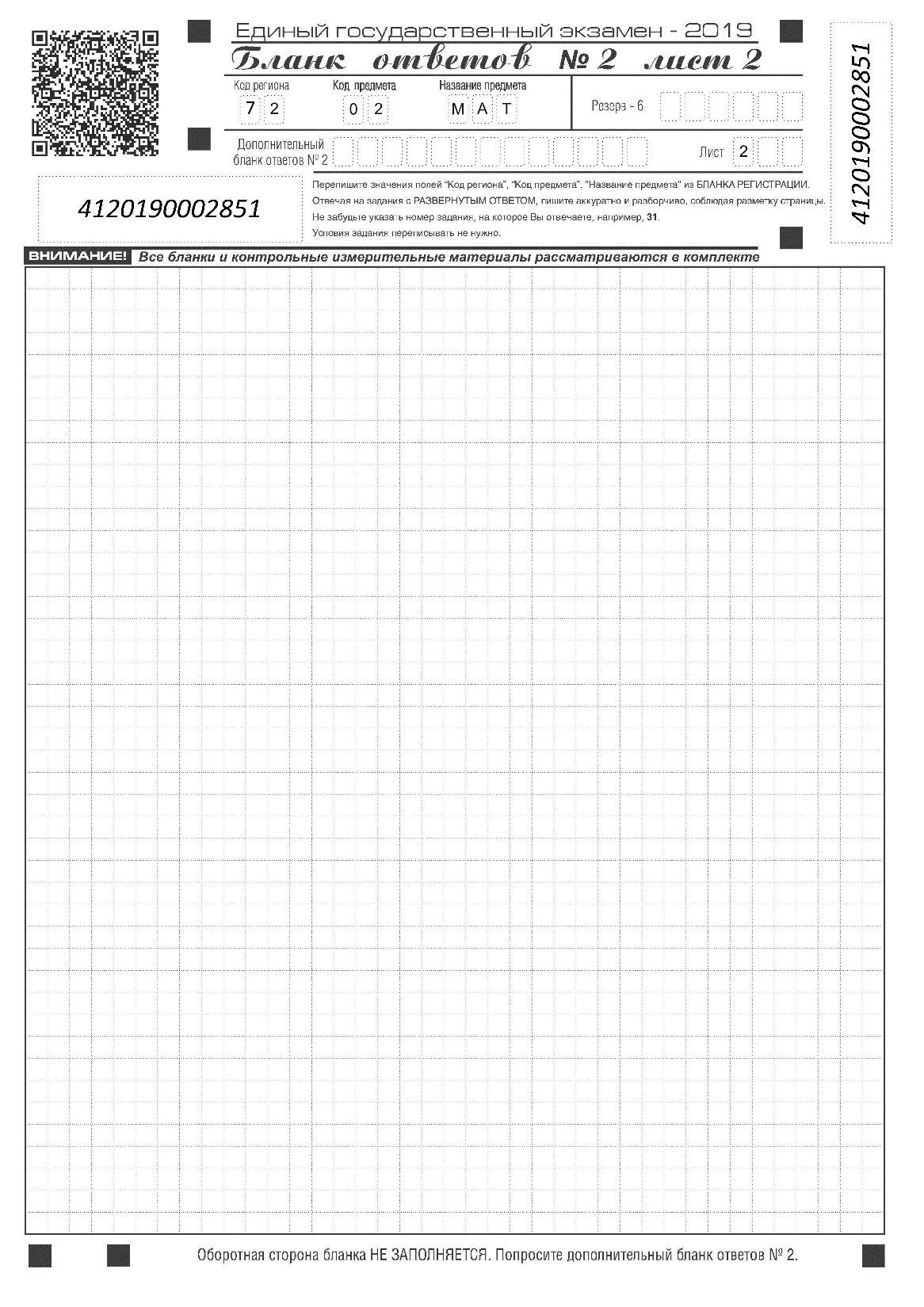 Бланк ответов №2

ЗАПОЛНЯЕТСЯ ТОЛЬКО С  1 СТОРОНЫ!!!
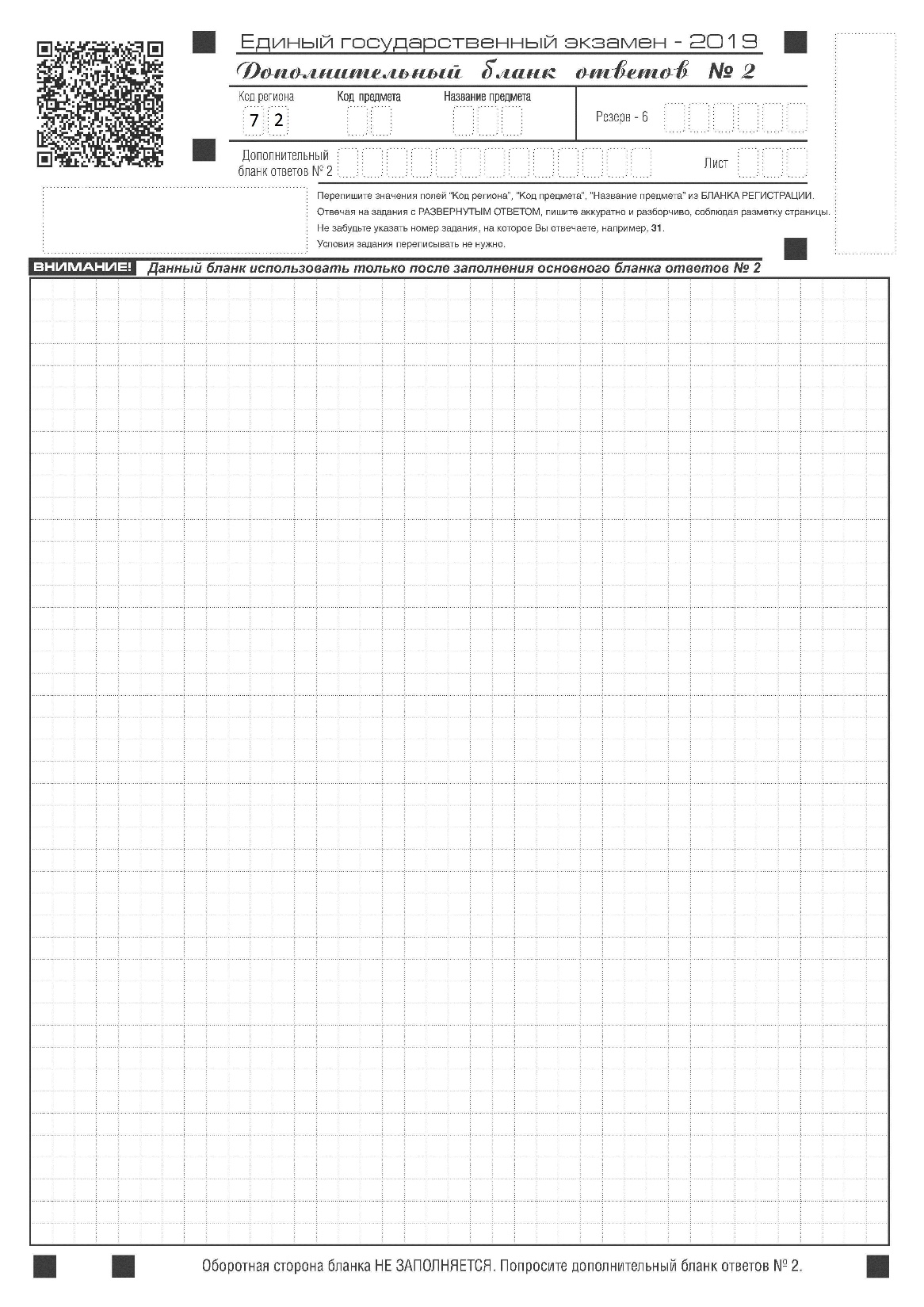 Заполнение
 дополнительного Бланка ответов № 2
3
41000010100001
4100001010000113
В основной Бланк ответов №2
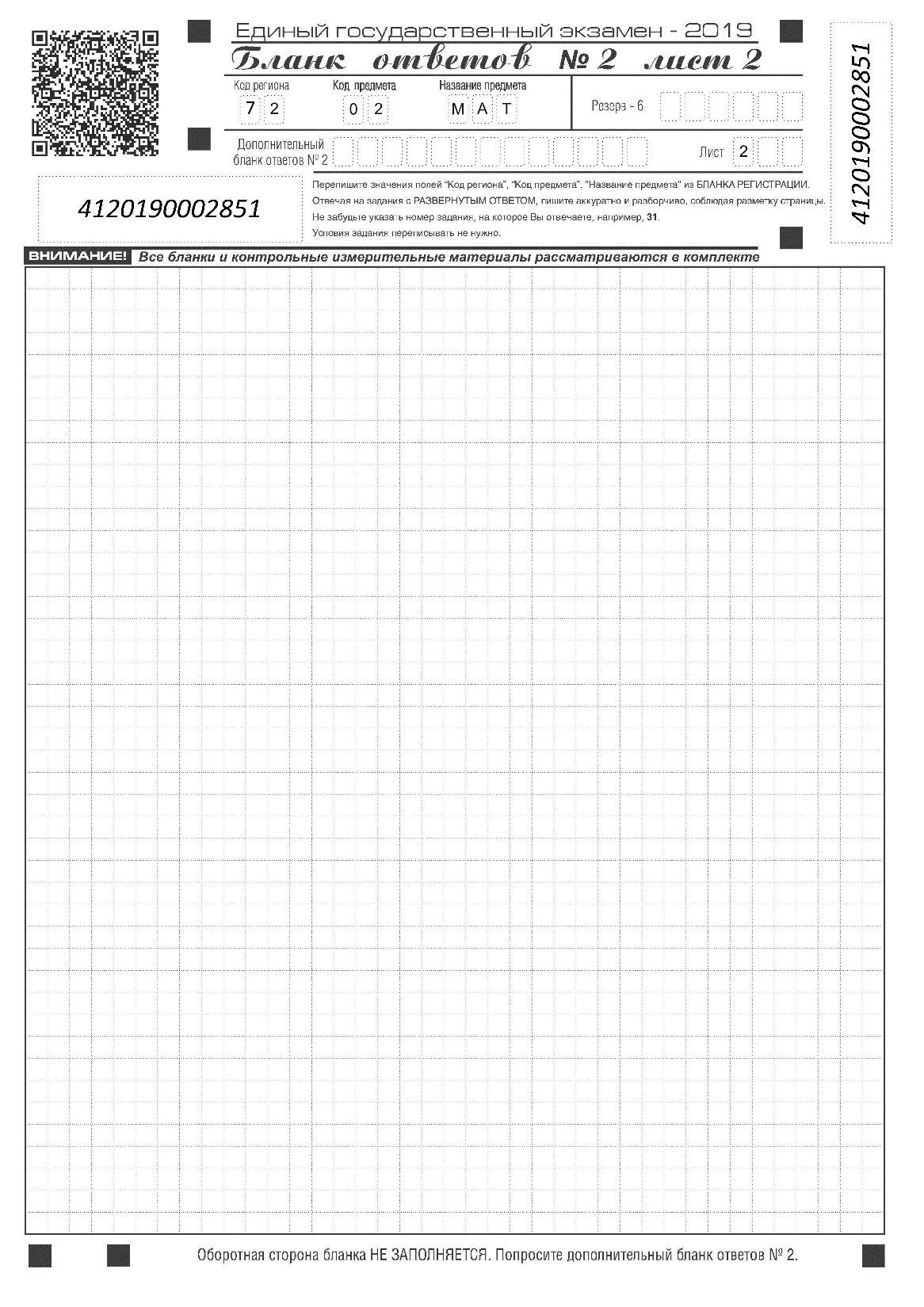 4100001010000113
Заполняется с 1 стороны!!
Содержание индивидуального комплекта участника РСОКО по математике (базовый уровень)
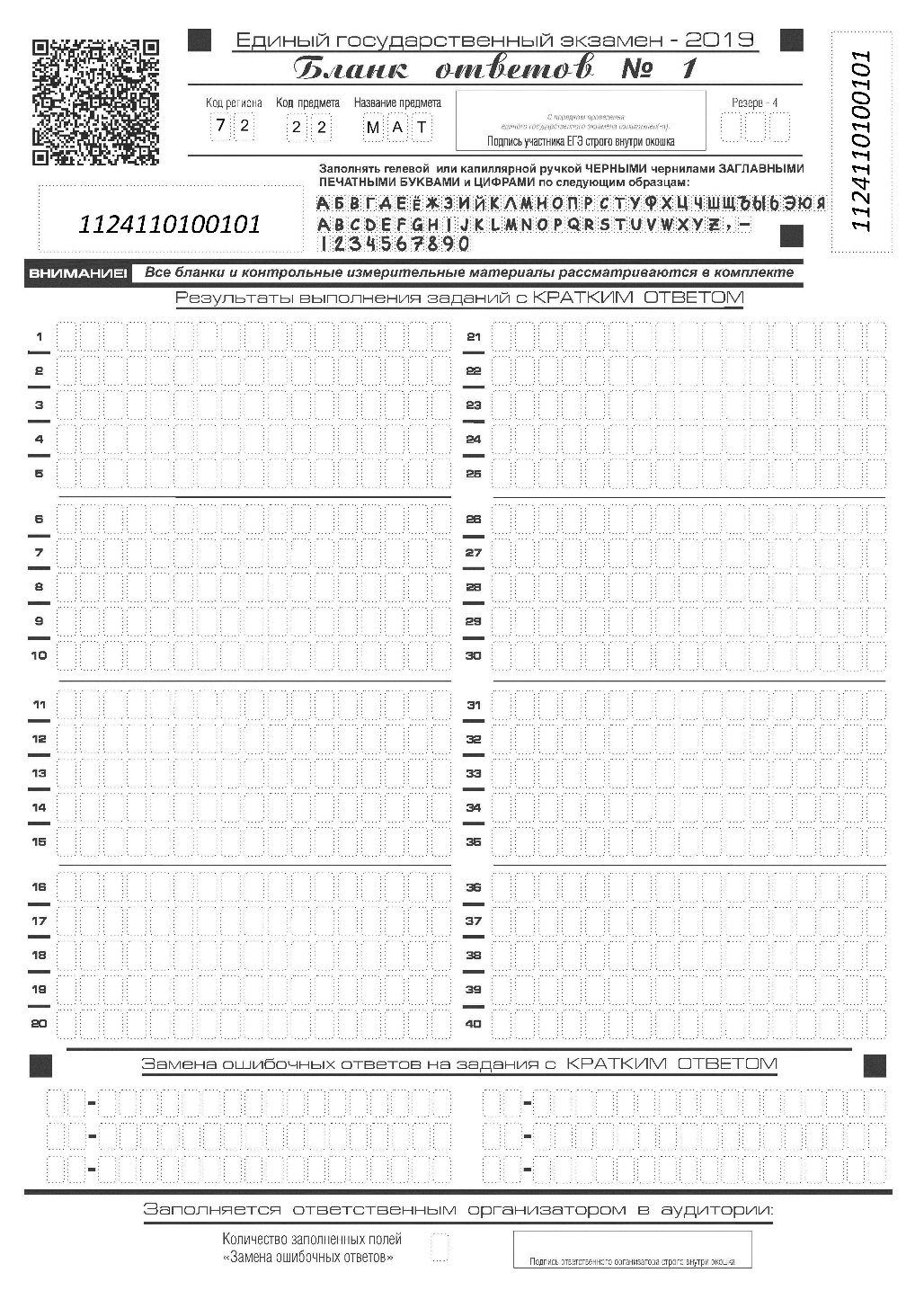 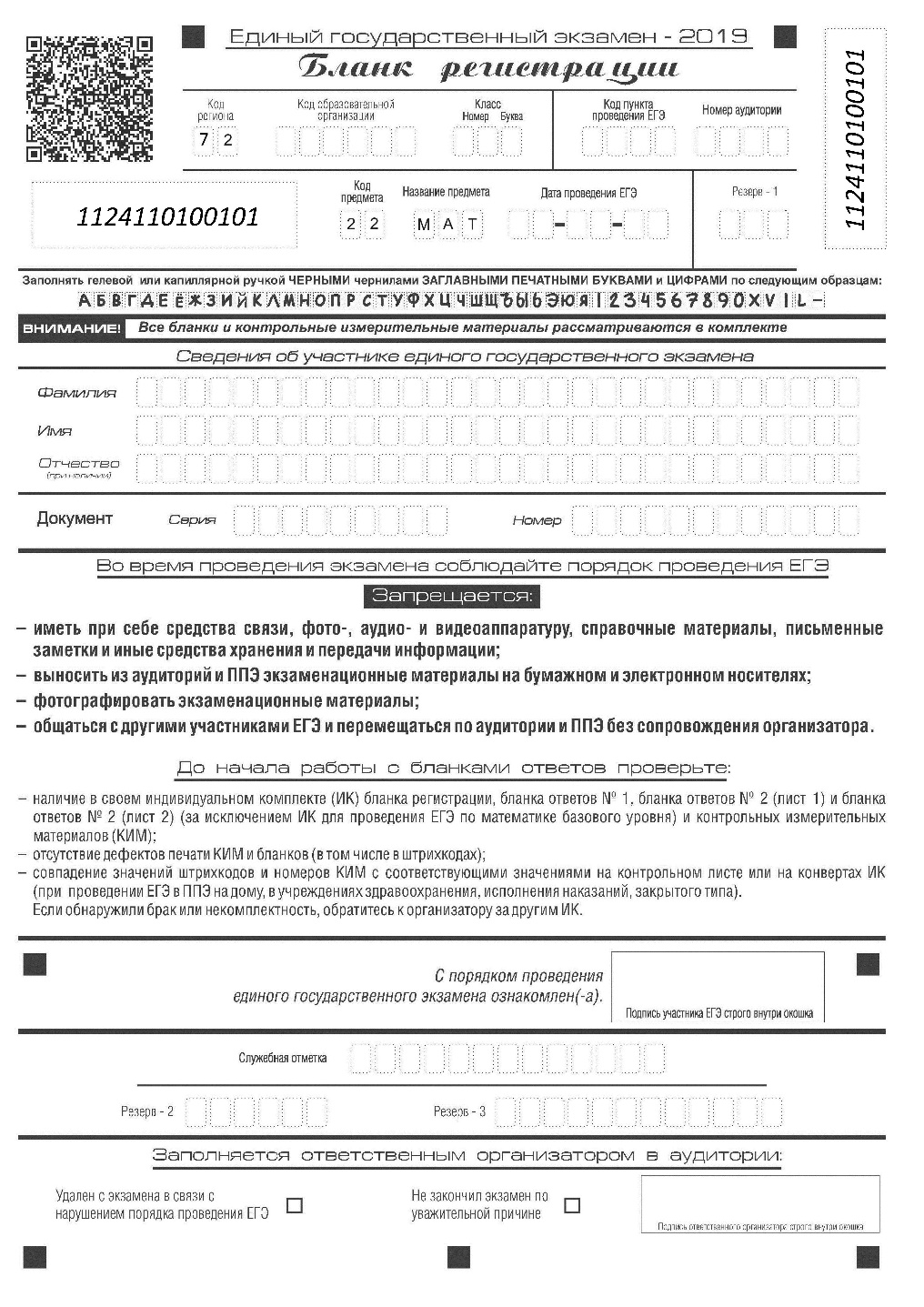 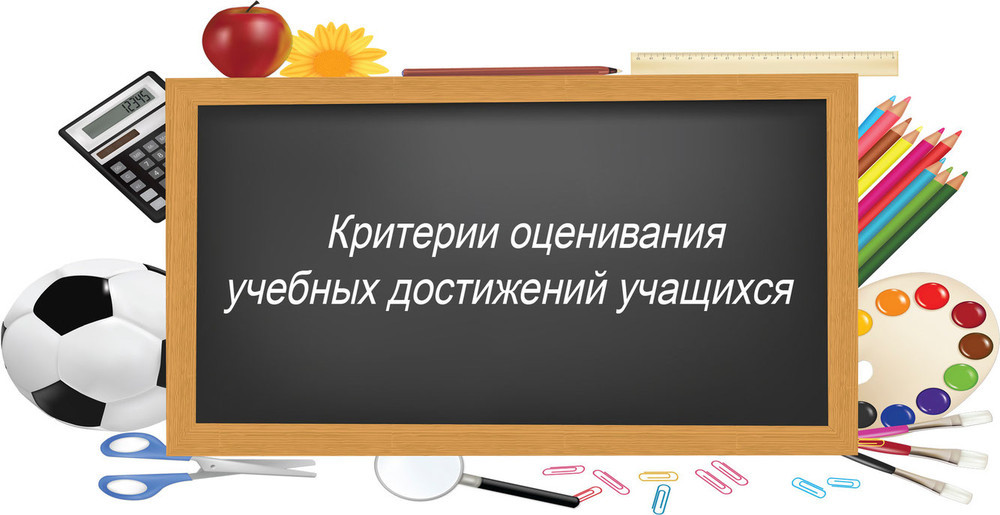 Индивидуальный 
комплект учащегося
9 класса
Подготовка к РСОКО 9 класс.
Проводятся все необходимые мероприятия согласно Методическим рекомендациям Рособрнадзора 2019г.
(письмо Рособрнадзора от 29.12.2018 № 10-987)
 
9 класс. За сутки  уполномоченный член ГЭК получает  у ответственного специалиста за РОКО в МОУО файлы, содержащие комплекты экзаменационных работ. Рассадку участников и распределение сотрудников ППЭ руководитель ППЭ проводит заранее самостоятельно.  Формы ППЭ берем из МР.

Один комплект для учащегося состоит из:
бланка ответов № 1; 
бланка ответов № 2; 
КИМ.
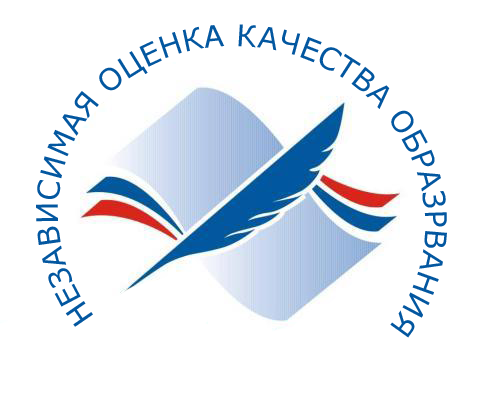 Печать материалов в МОУО. 
Печать комплектов на каждого участника (КИМ и бланков) производится в МОУО до экзамена. Уполномоченный член ГЭК вместе с руководителем ППЭ, ответственным из МОУО за организацию и проведение РСОКО печатают материалы с файла на каждый ППЭ. Распечатанные материалы комплектуются и упаковываются в пакет на каждую аудиторию (подписывается        (№ ППЭ, № аудитории, количество комплектов), пакет запечатывается, передается на хранение ответственному от МОУО. 
Руководители ОО, на базе которых организованы ППЭ, обеспечивают на экзамен по русскому языку КАЖДУЮ аудиторию средствами воспроизведения МР-3 файлов. В день проведения руководитель ППЭ совместно с техническим специалистом обеспечивают тиражирование полученного аудиофайла (запись изложения) на электронные носители из расчета по 1 на каждую аудиторию.
Бланки ответов  по русскому языку 9 класс
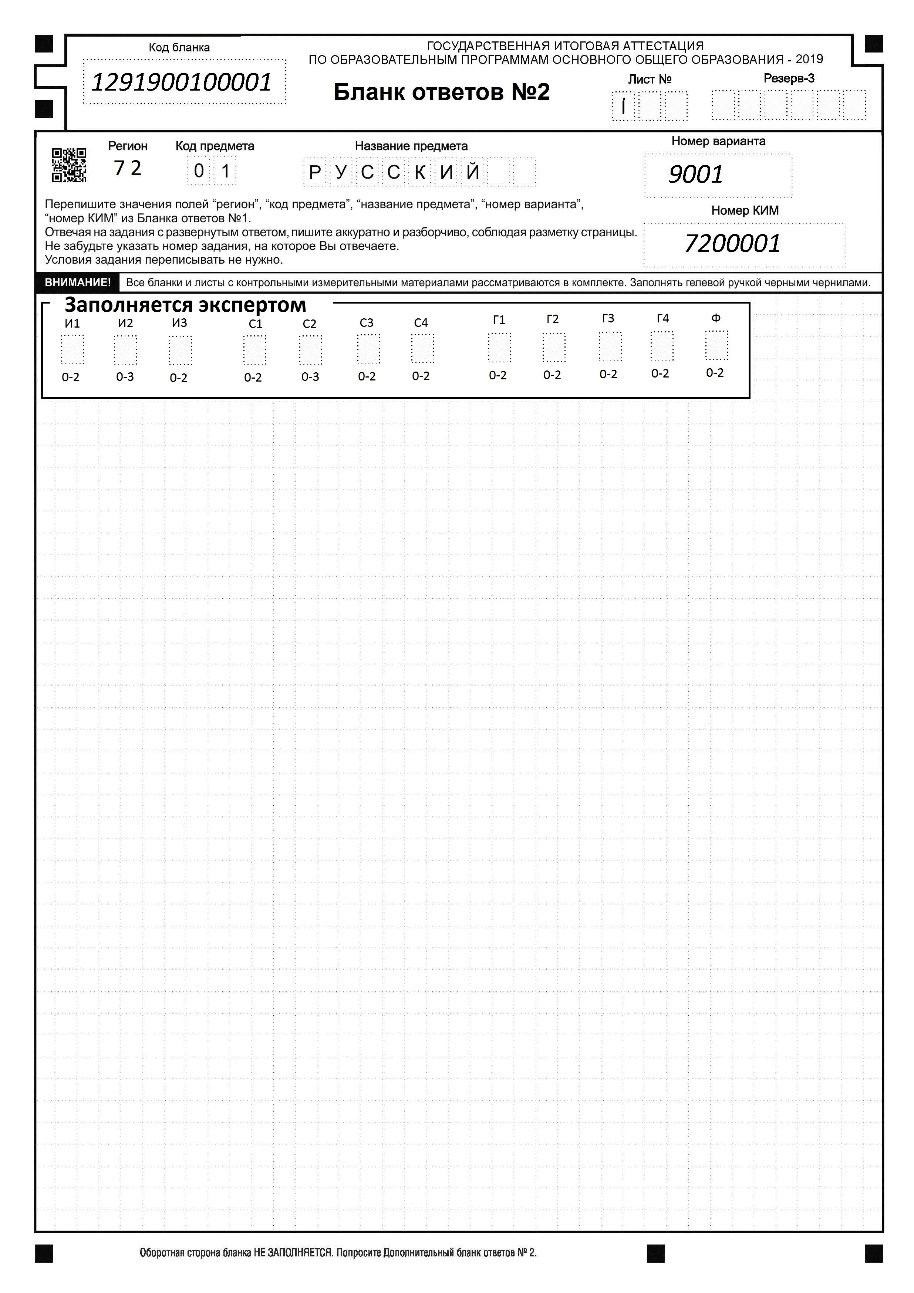 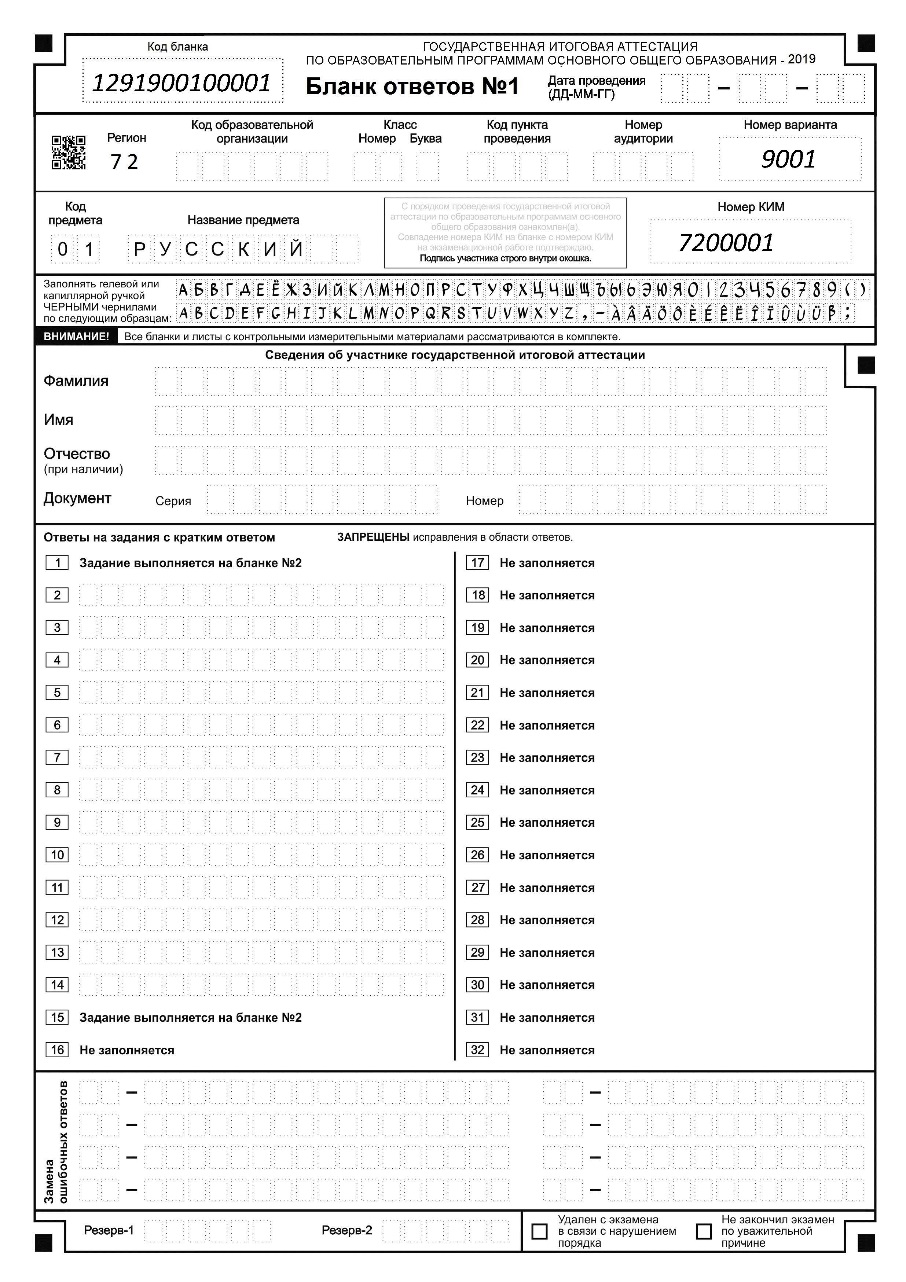 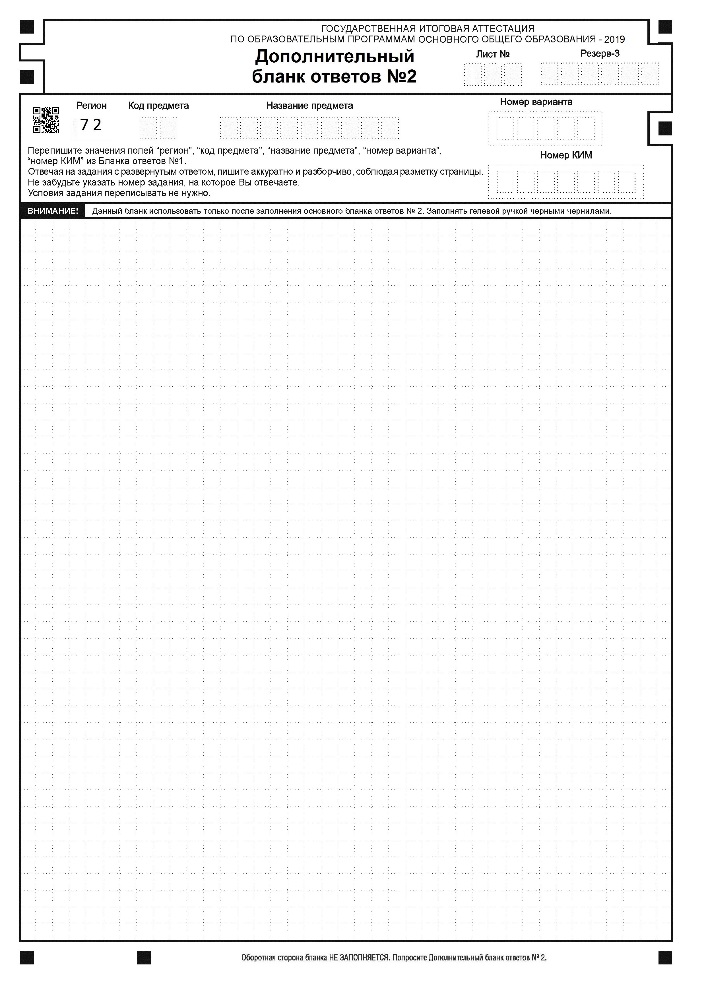 Отмечены поля, если не заполняются
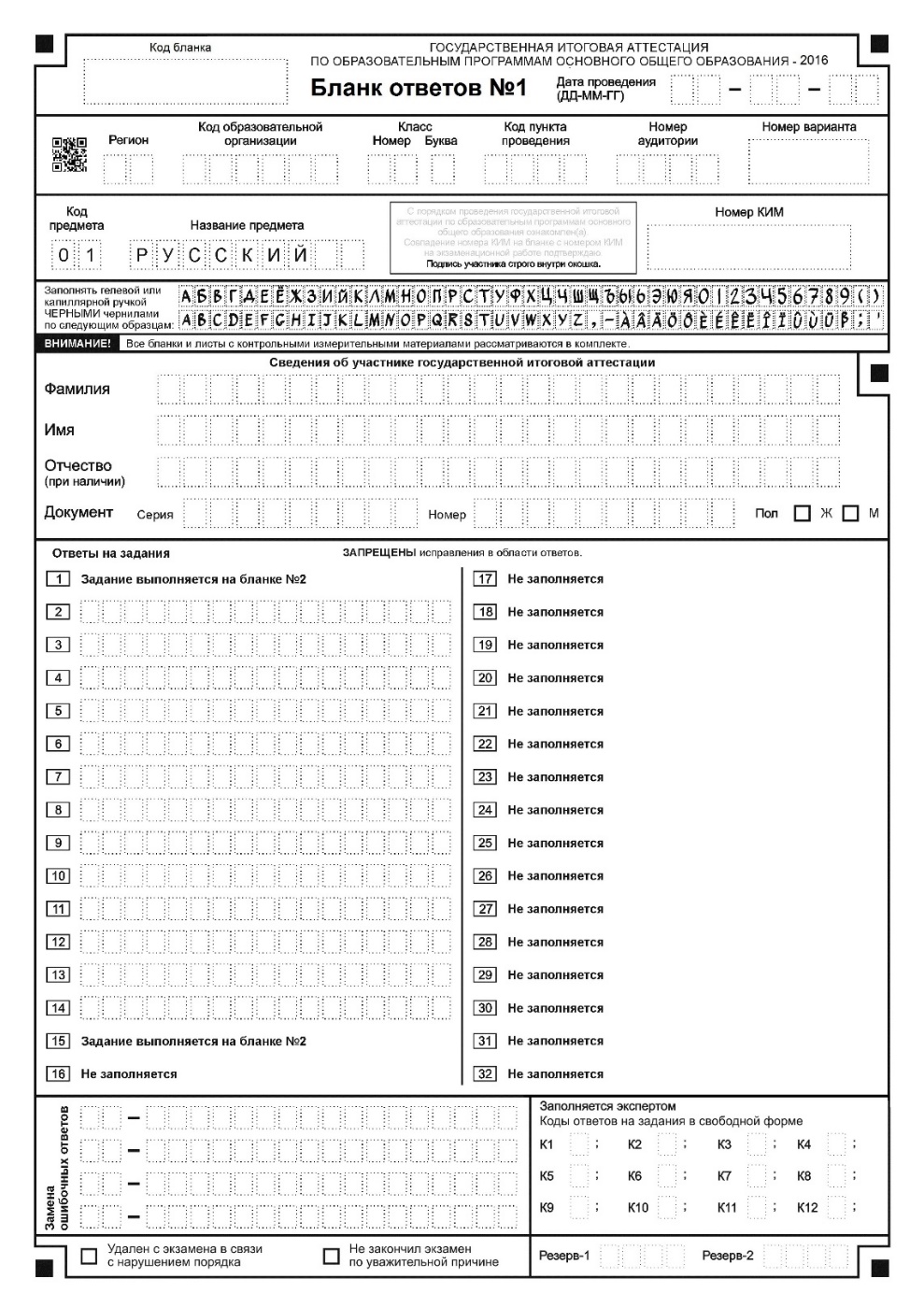 Бланки ответов  по математике 9 класс
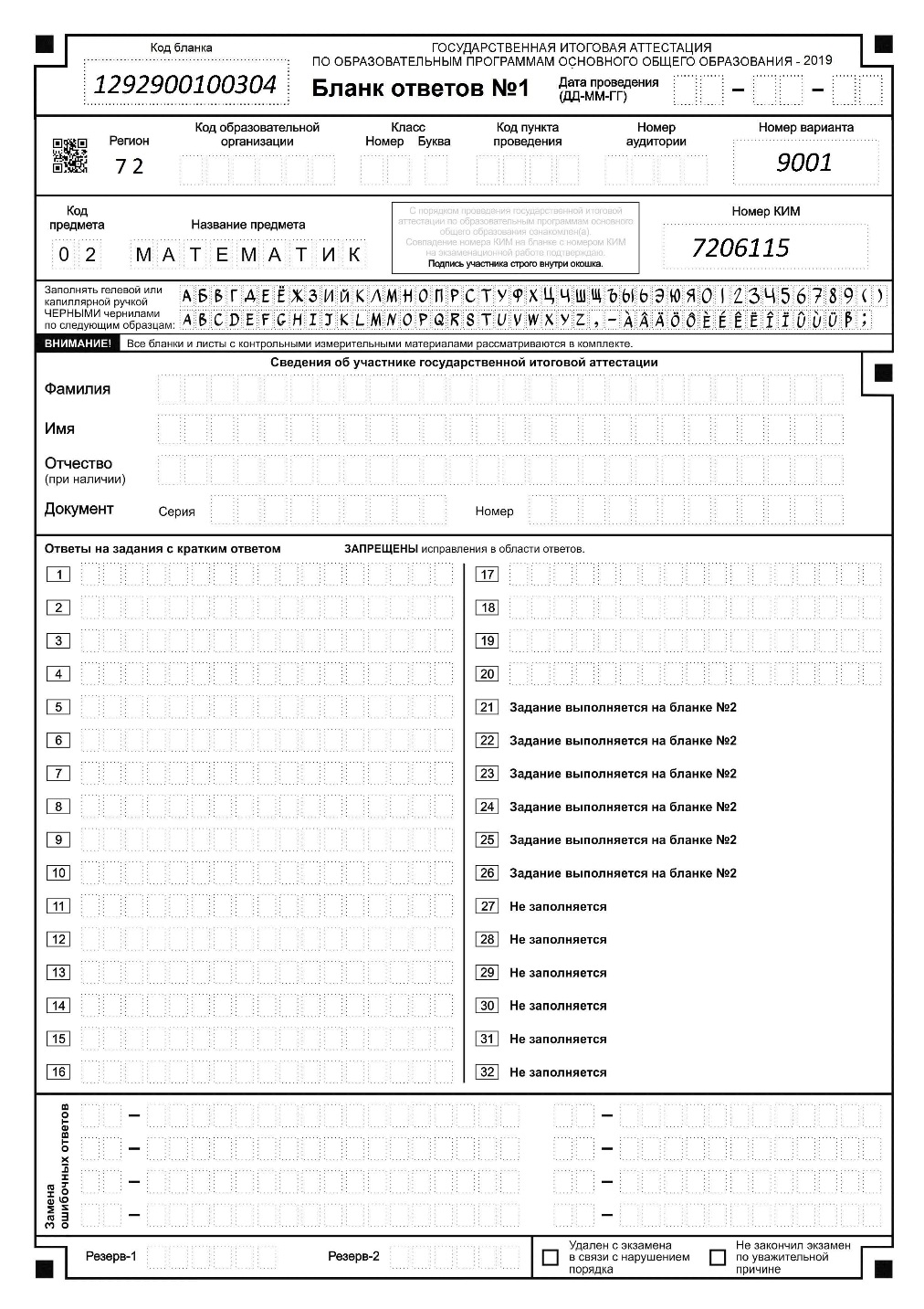 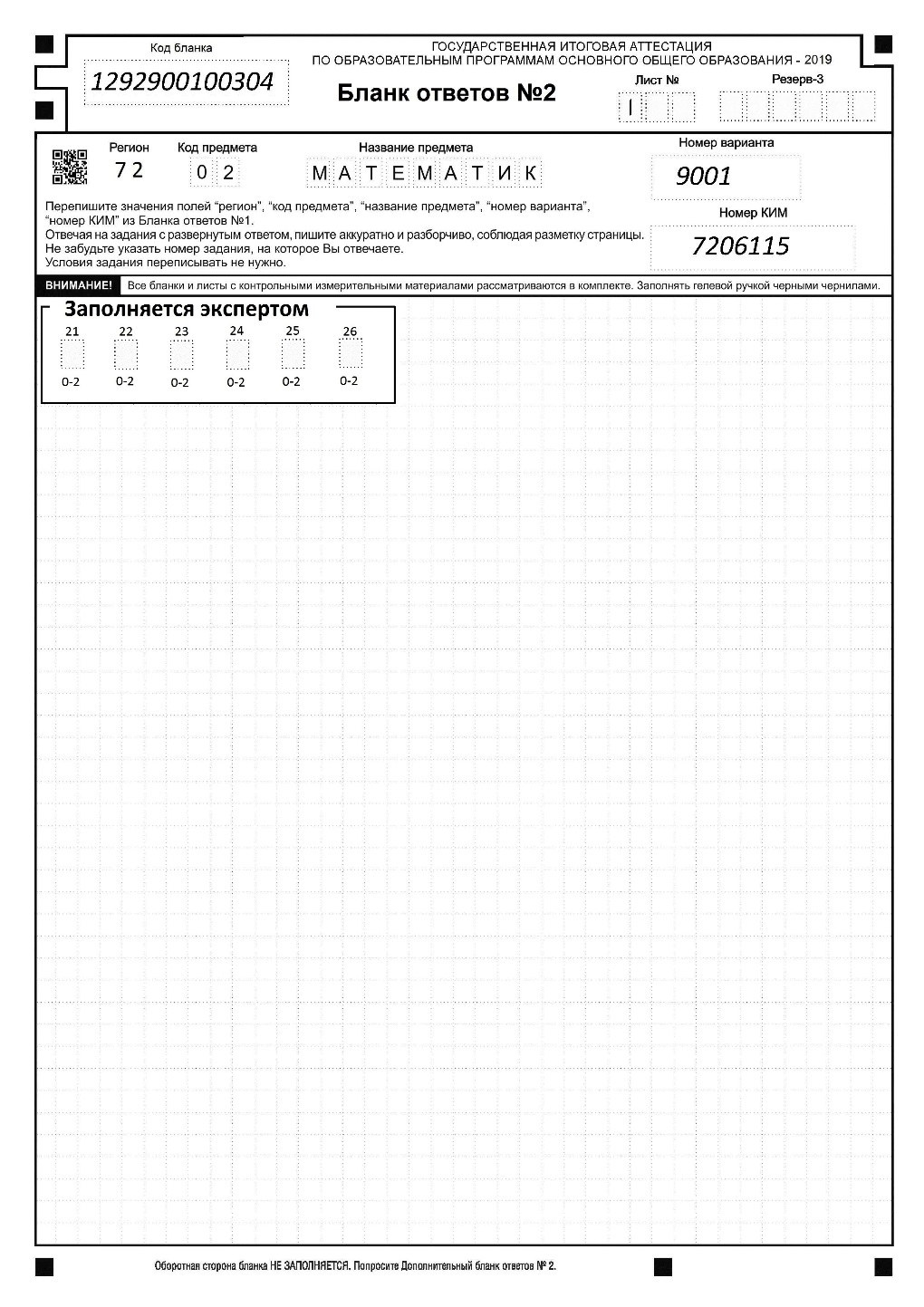 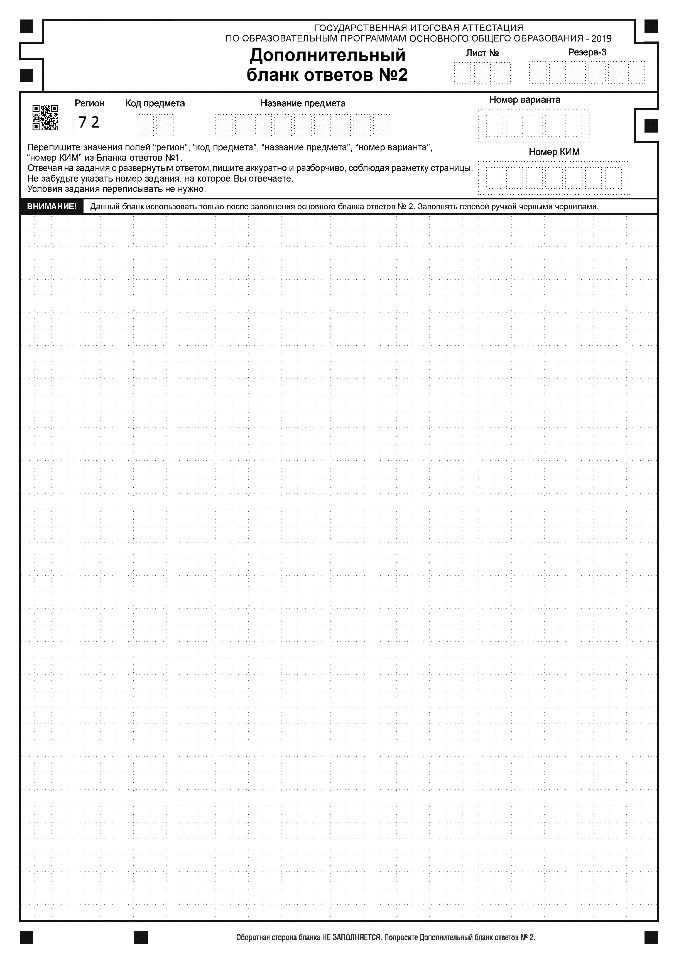 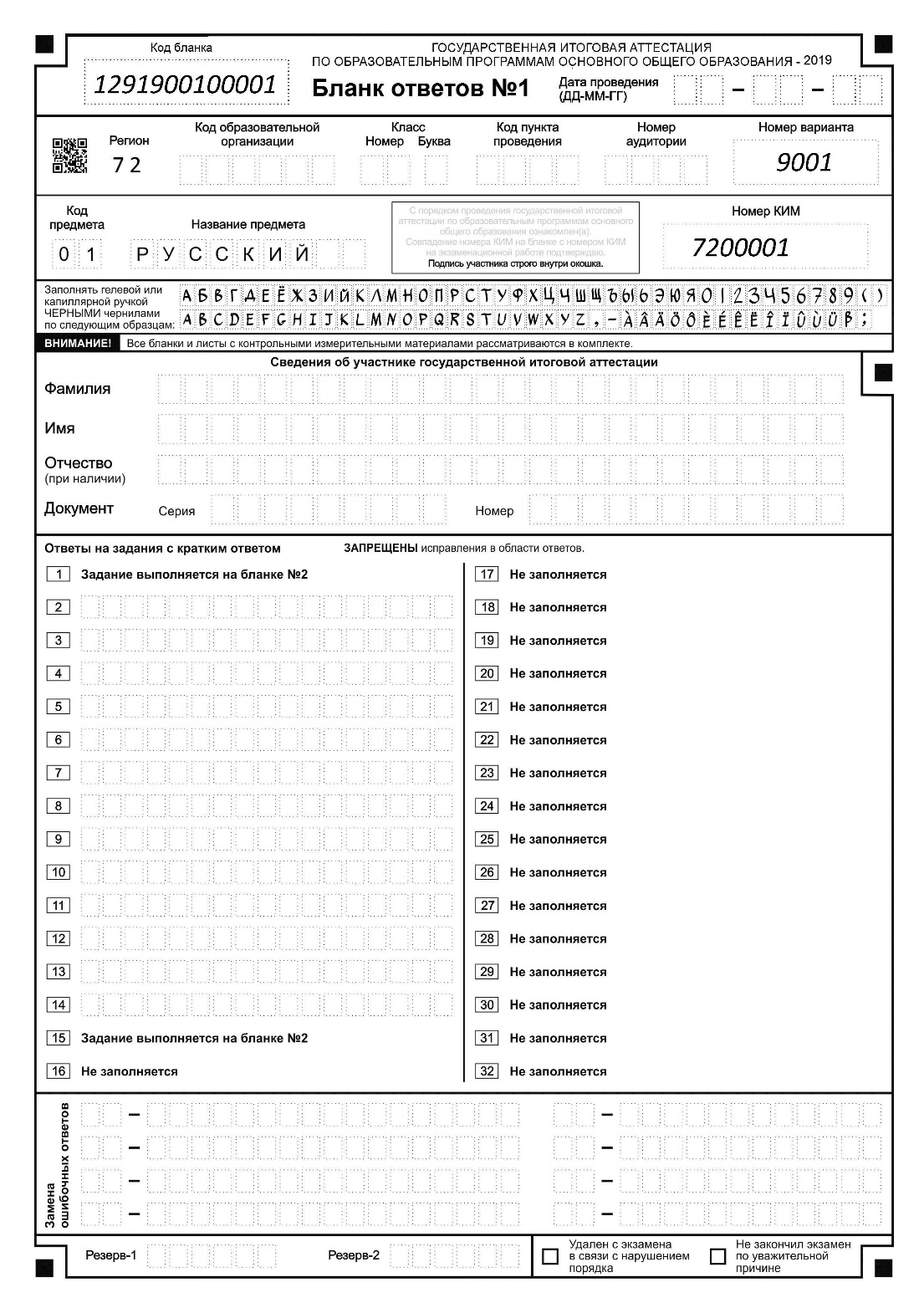 Дата проведения
Код ОУ
Класс
Номер   буква
Код ППЭ
Номер аудитории
ФИО
ДОКУМЕНТ
Бланк ответов №1
Заполнение Бланка ответов  №2 и Дополнительного бланка ответов №2
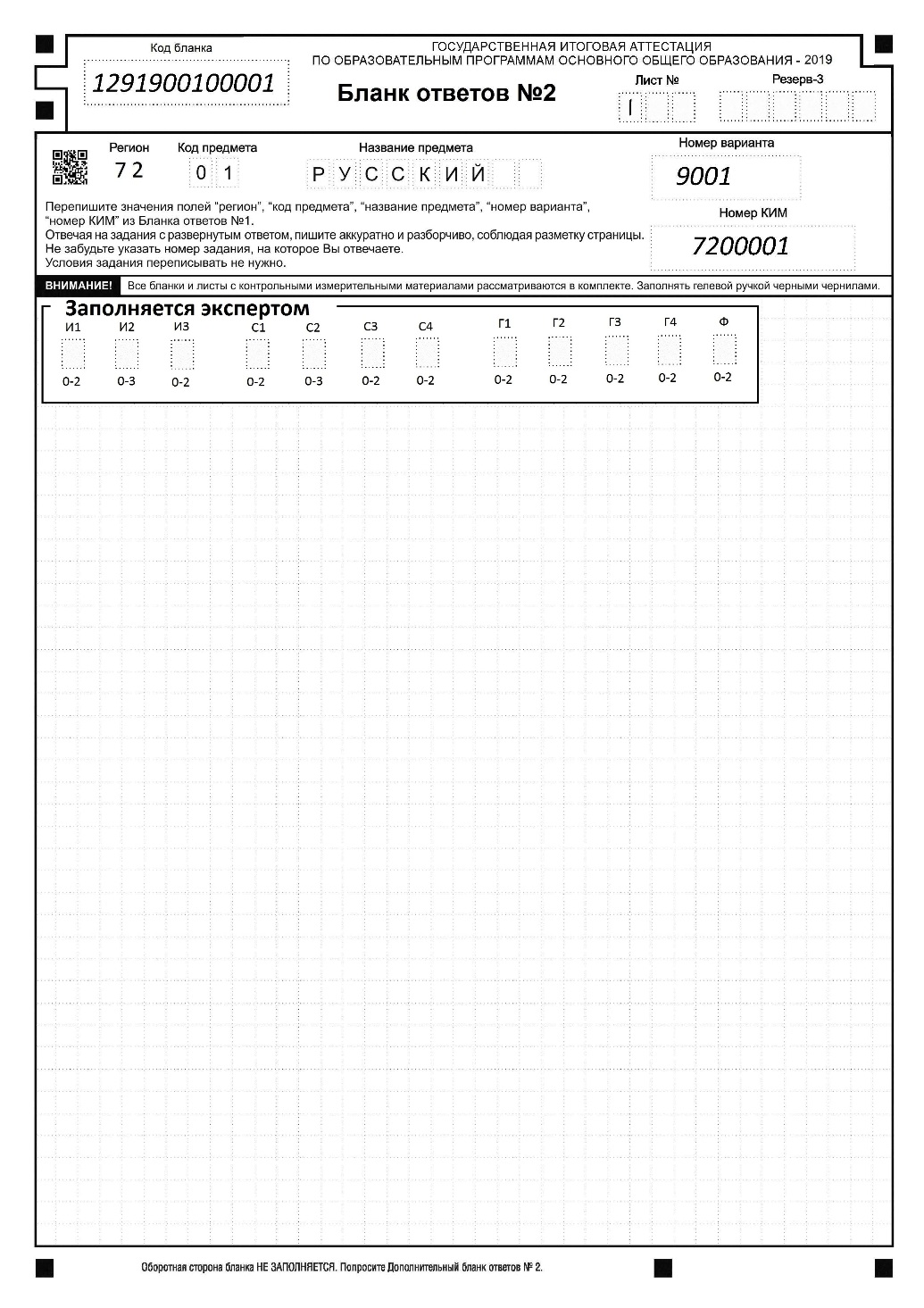 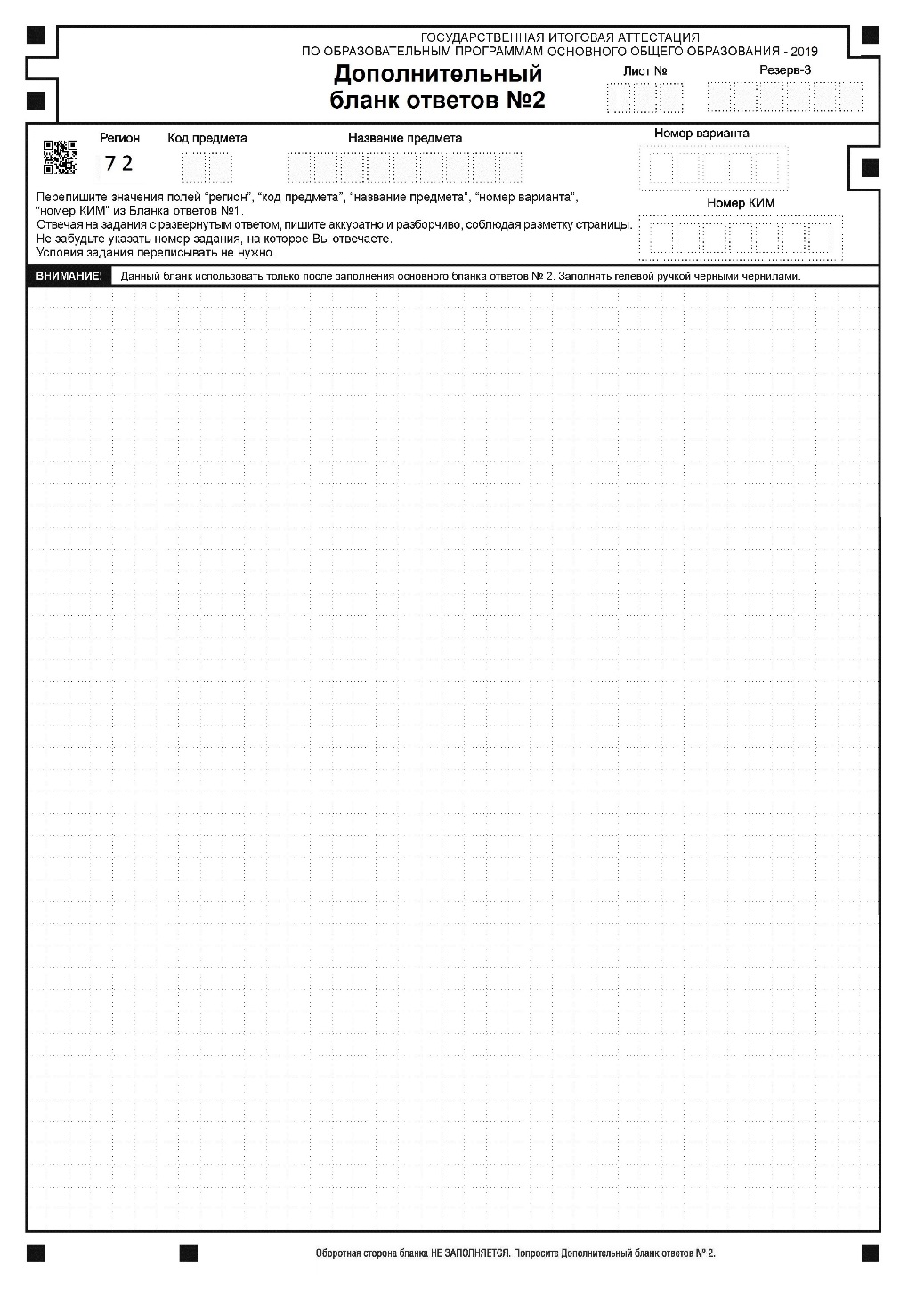 2
9001
7200001
Заполняются ТОЛЬКО с 1 стороны!!!
Общая продолжительность экзамена 235 мин.
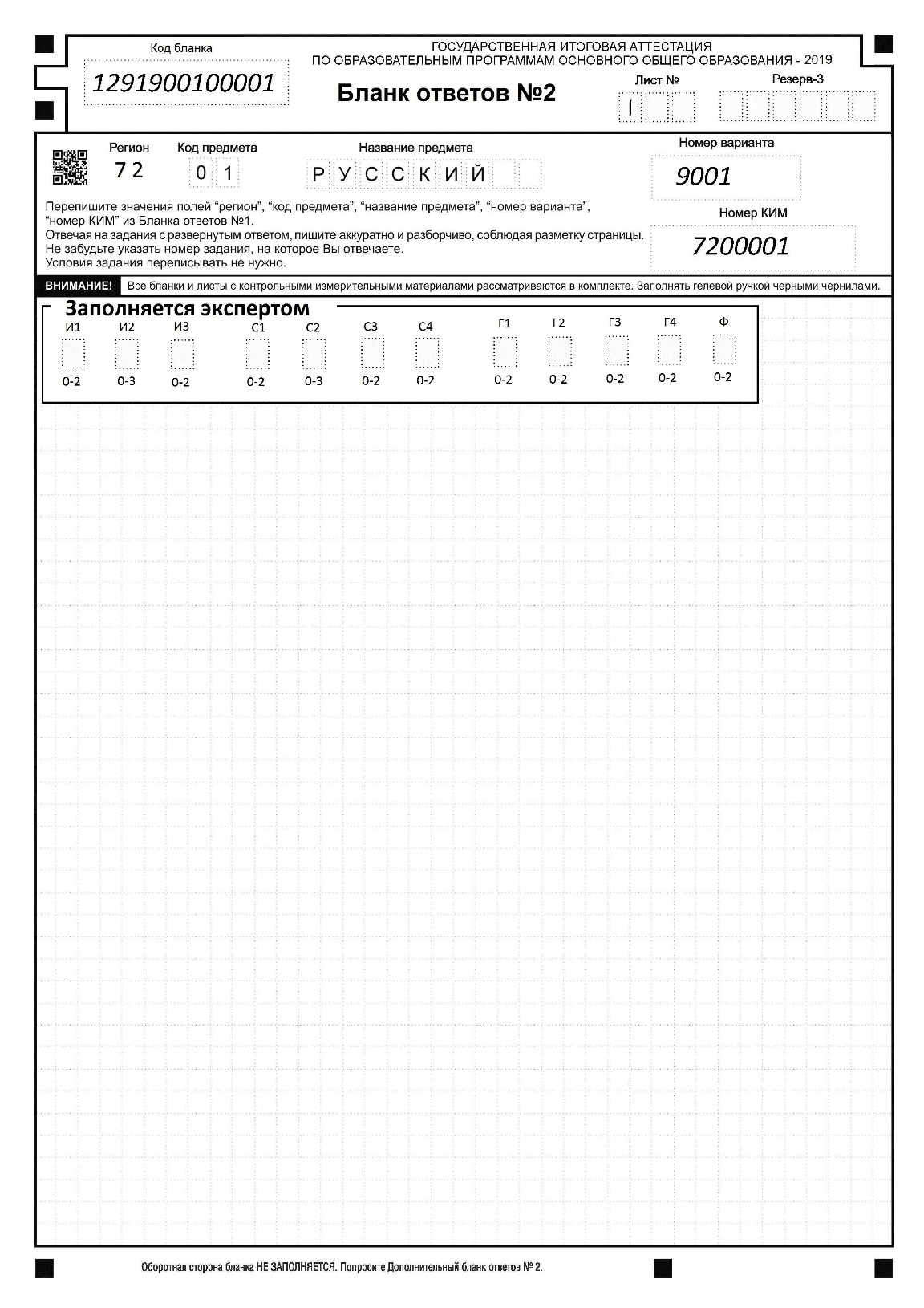 Сочинение выполняется на бланке
 ответов №2 сразу за изложением. 
Участник пишет  слово «Сочинение»
 или номер задания (15.1, 15.2, 15.3)
 и продолжает работать только с 1 стороны!
Если не хватило места на бланке №2 лист 1, участник получает дополнительный бланк ответов №2, продолжает  работу. 

В дополнительный бланк ответов № 2
 переписать значение полей «код предмета», «название предмета», 
«номер варианта», «номер КИМ»
 из бланка ответов № 1.
9001
7200001
Изложение
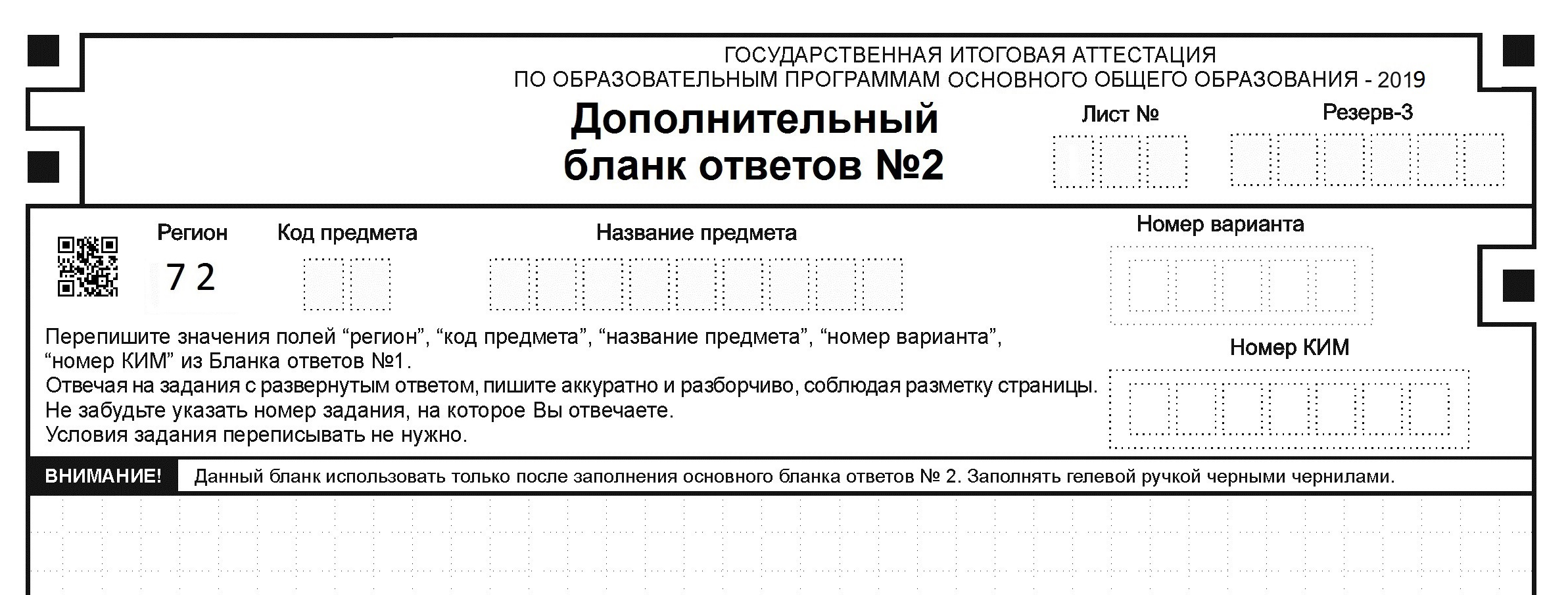 Сочинение
2
9001
7200001
z
Ответы на задания с кратким ответом по МАТЕМАТИКЕ.

Краткий ответ записывается слева направо от номера задания, начиная с первой позиции. Каждый символ записывается в отдельную ячейку. Ответ на задание с кратким ответом нужно записать в такой форме, в которой требуется в инструкции к данному заданию, размещенной в КИМ перед соответствующим заданием или группой заданий.
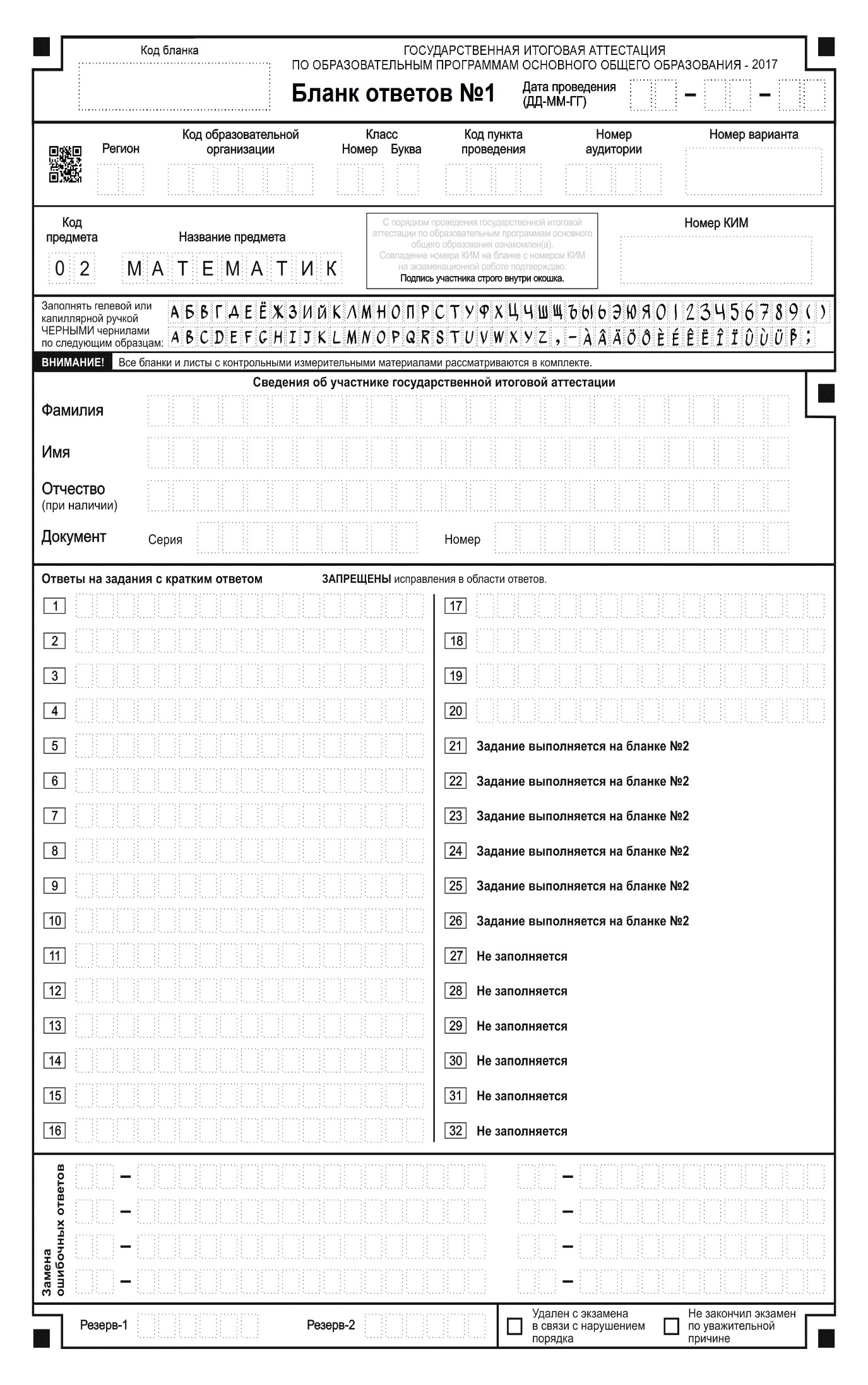 25
- 8
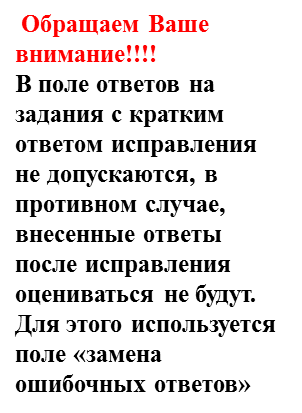 2     8
Ответы на задания с кратким ответом по РУССКОМУ ЯЗЫКУ.

Краткий ответ записывается слева направо от номера задания, начиная с первой позиции. Каждый символ записывается в отдельную ячейку. Ответ на задание с кратким ответом нужно записать в такой форме, в которой требуется в инструкции к данному заданию, размещенной в КИМ перед соответствующим заданием или группой заданий.
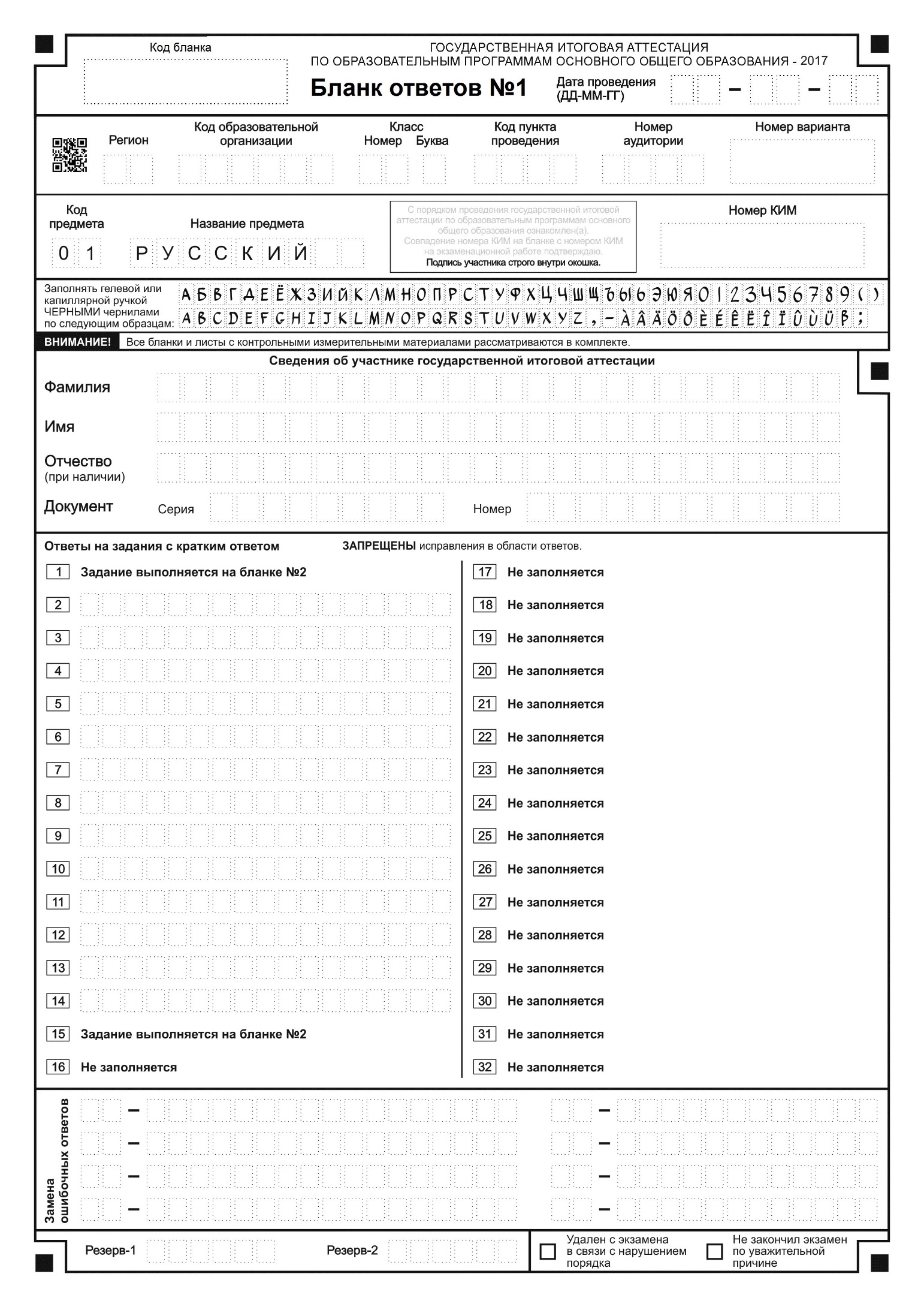 малина
13
Обращаем Ваше внимание!!!!
В поле ответов на задания с кратким ответом исправления не допускаются, в противном случае, внесенные ответы после исправления оцениваться не будут. Для этого используется поле «замена ошибочных ответов»
3     15
Бланк ответов №2 и дополнительный бланк заполняются учащимся с 1 стороны аккуратно, разборчиво, убористо.


Записи в черновике при оценке результатов  репетиционных экзаменов не рассматриваются и не учитываются.
Время, отведенное на инструктаж и заполнение бланков,  в общее время репетиционных экзаменов не включается.  Зафиксировать  на доске время начала и окончания репетиционных экзаменов:


Например,  

- Сейчас  10  часов 15  минут - начало.
В 13   часов 45  минут - окончание.
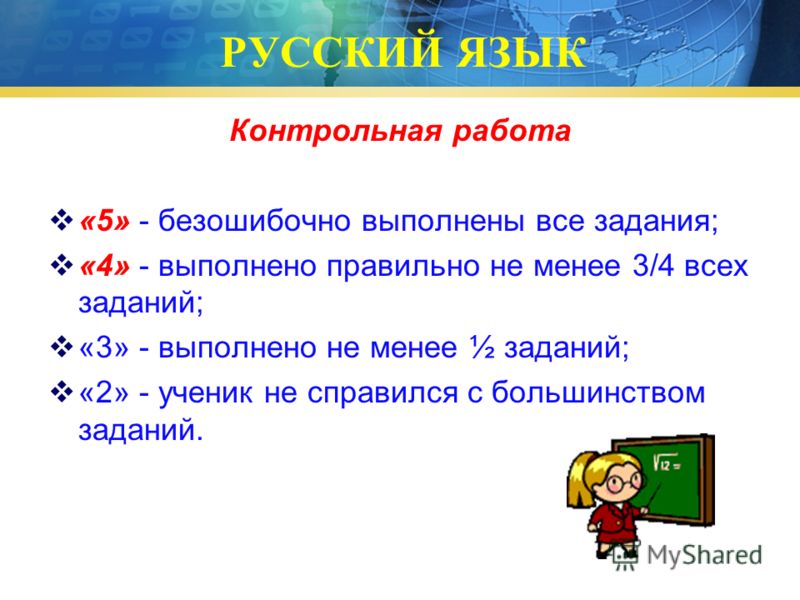 10-15
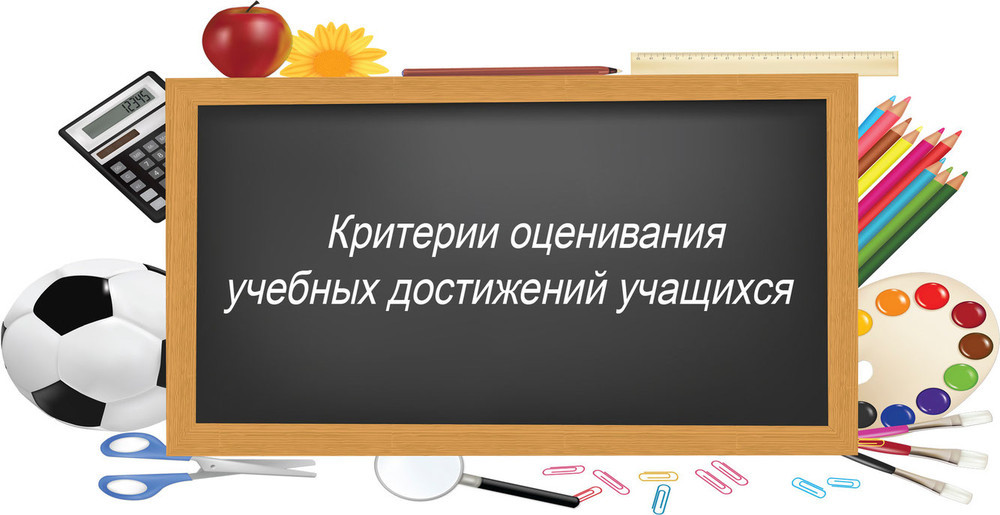 Обращаем 
внимание!
Размещение учащихся в аудитории


 Допуск учащихся в аудиторию осуществляется за 10-15 минут до начала репетиционных экзаменов.
 Начало репетиционных экзаменов -10-00 час.  Организатор следит за тем, чтобы все посторонние предметы были оставлены в специальной аудитории; чтобы учащиеся не переговаривались и не менялись местами. 
Проносить и пользоваться в аудитории мобильными и др. видами связи КАТЕГОРИЧЕСКИ ЗАПРЕЩЕНО.
 Инструктаж по правилам поведения в аудитории проводится перед началом репетиционных экзаменов. Он полностью соответствует инструктажу Рособрнадзора на ГИА.
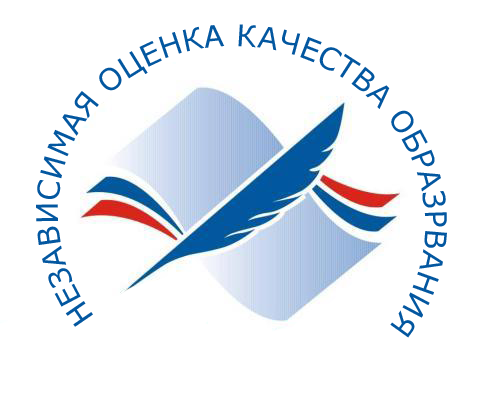 Во время экзамена
 
1.Организаторам КАТЕГОРИЧЕСКИ ЗАПРЕЩАЕТСЯ:
- подсказывать учащимся;
- без уважительной причины покидать аудиторию во время репетиционных экзаменов;
- пользоваться мобильными телефонами или другими средствами связи,
2.Организаторы могут давать разъяснения не по содержанию КИМов, а по оформлению ответов.
3.Если учащемуся не хватило места на черновике, ему выдается дополнительный лист. 
4.За 30 минут до окончания репетиционных экзаменов организатор начинает делать соответствующие объявления (до конца осталось 30 минут, 5 минут). Учащиеся должны успеть перенести ответы из черновиков в бланк ответов.
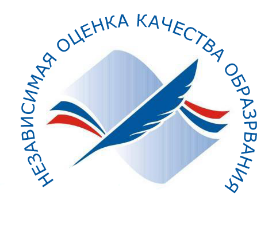 Окончание репетиционных экзаменов
 
Сбор бланков после окончания экзаменов:
учащиеся подходят по одному к столу организаторов сдают материалы.
1. Сформировать на столе стопки материалов 11 класс:
Бланки регистрации                              
Бланки ответов №1           упаковываются в 1 пакет
Бланки ответов №2                                
КИМы                                                      -остаются в СОШ;
черновики                                                -остаются в СОШ.

9класс:
Бланки ответов №1                   -упаковываются в 1 спецпакет;
Бланки ответов №2                                 
-КИМы                                                       -остаются в СОШ;
черновики                                                 -остаются в СОШ.


Бланки ответов из ОУО  ВЫБОРОЧНО  будут запрошены  
РЦОИ на перепроверку!!!
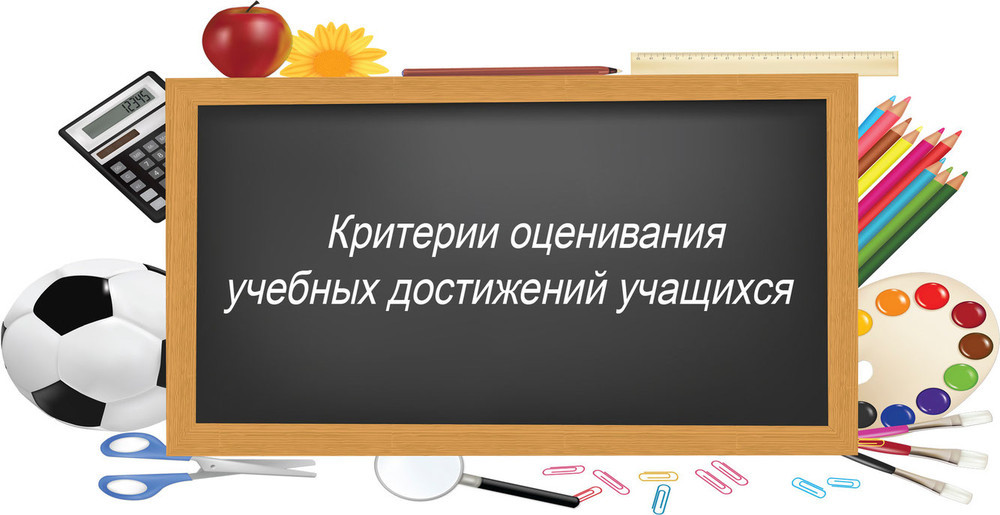 Организация проверки работ
Организация проверки работ РСОКО
Критерии проверки письменной части будут отправлены на электронные адреса МОУО на следующий день после проведения экзамена в 9-00.
Председатель предметной комиссии тиражирует критерии проверки письменной части в необходимом количестве, дает членам комиссии разъяснения по работе с критериями, по заполнению поля в бланке №2 «Заполняется экспертом», по срокам работы комиссии.
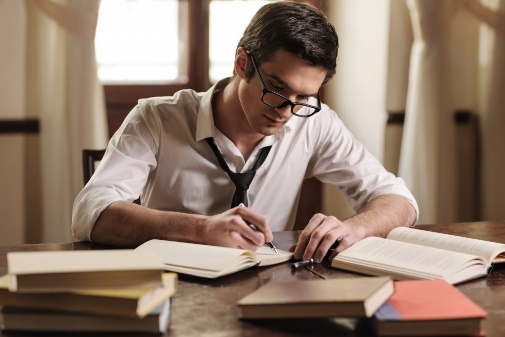 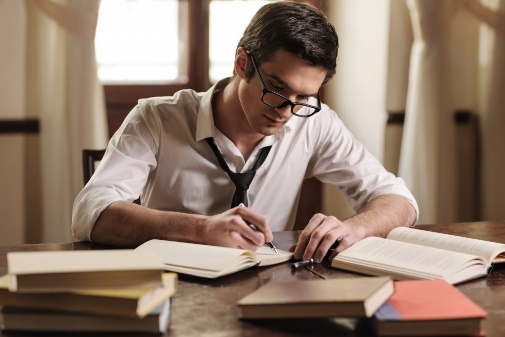 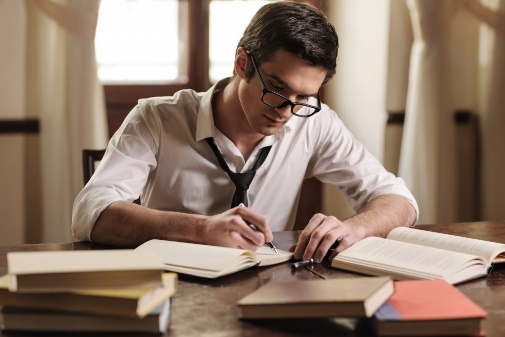 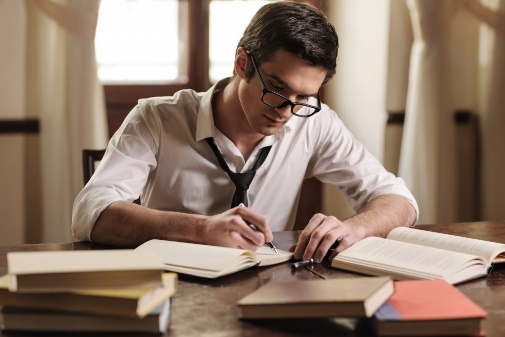 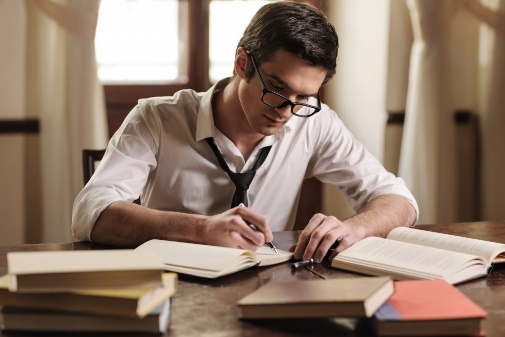 На следующий день после экзамена руководитель ППЭ передает:
техническому специалисту ППЭ бланки регистрации и бланки ответов №1, который переносит регистрационные данные и краткие ответы участников РСОКО по номеру бланка в программу;
председателю предметной комиссии бланки ответов №2 для проверки письменной части работ и внесения баллов в поле «Заполняется экспертом» в соответствии с критериями проверки; 
председатель предметной комиссии проверенные бланки № 2 передает техническому специалисту для внесения баллов за письменную часть работ в программу по номеру бланка в программу.

Файлы с заполненными данными в программе необходимо передать в МОУО для передачи по защищенному каналу в РЦОИ в сроки, указанные в Графиках работ.
Протокол результатов экзаменов формируется в ЦОКО ГАОУ ДПО ТОГИРРО и рассылается в МОУО.
При получении результатов РСОКО МОУО проводят анализ выполнения заданий РСОКО по классам и предметам.
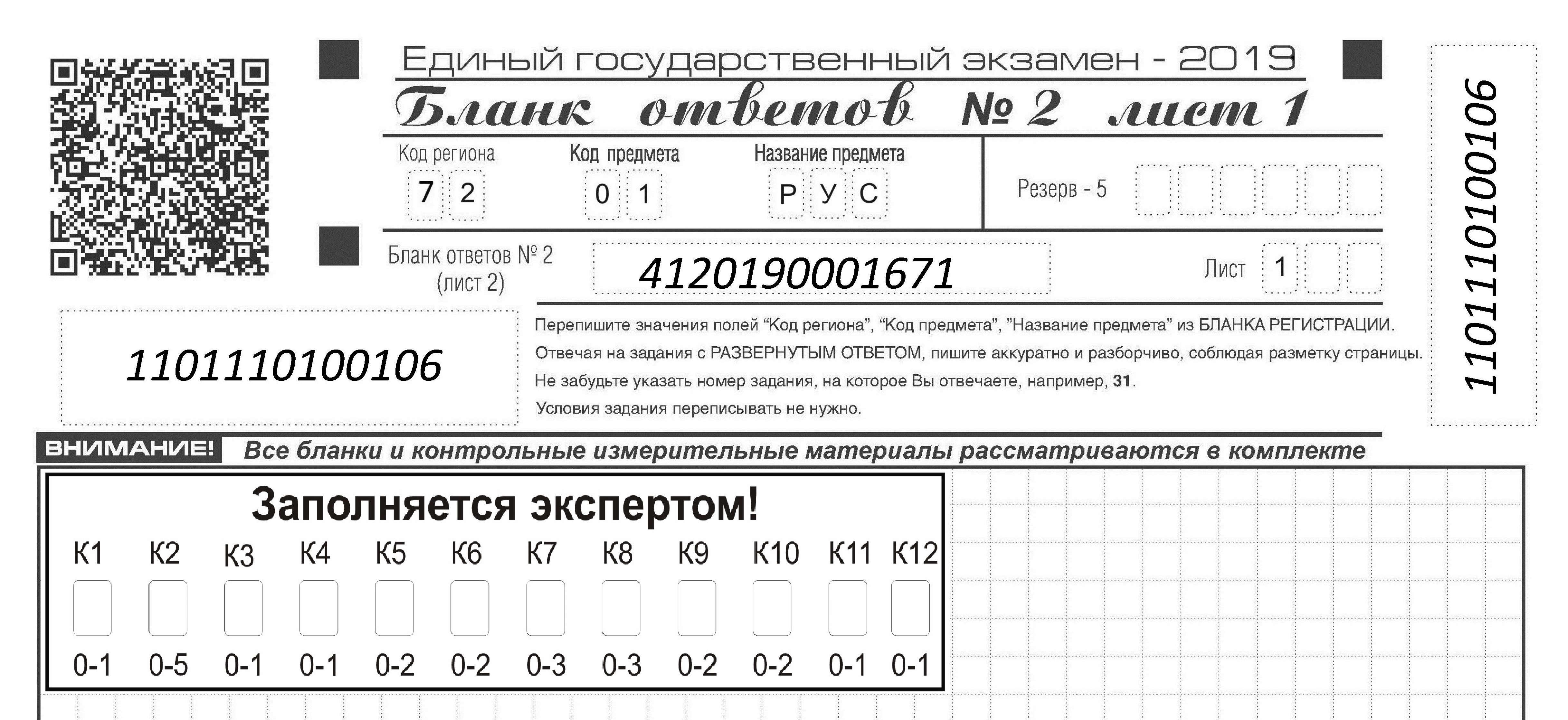 1     1    0    0    1    0    3    1    2    2    0   1
При невыполнении задания выставляется  

Если учащийся НЕ ПРИСТУПАЛ к заданию, выставляется
11 класс
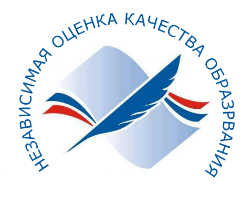 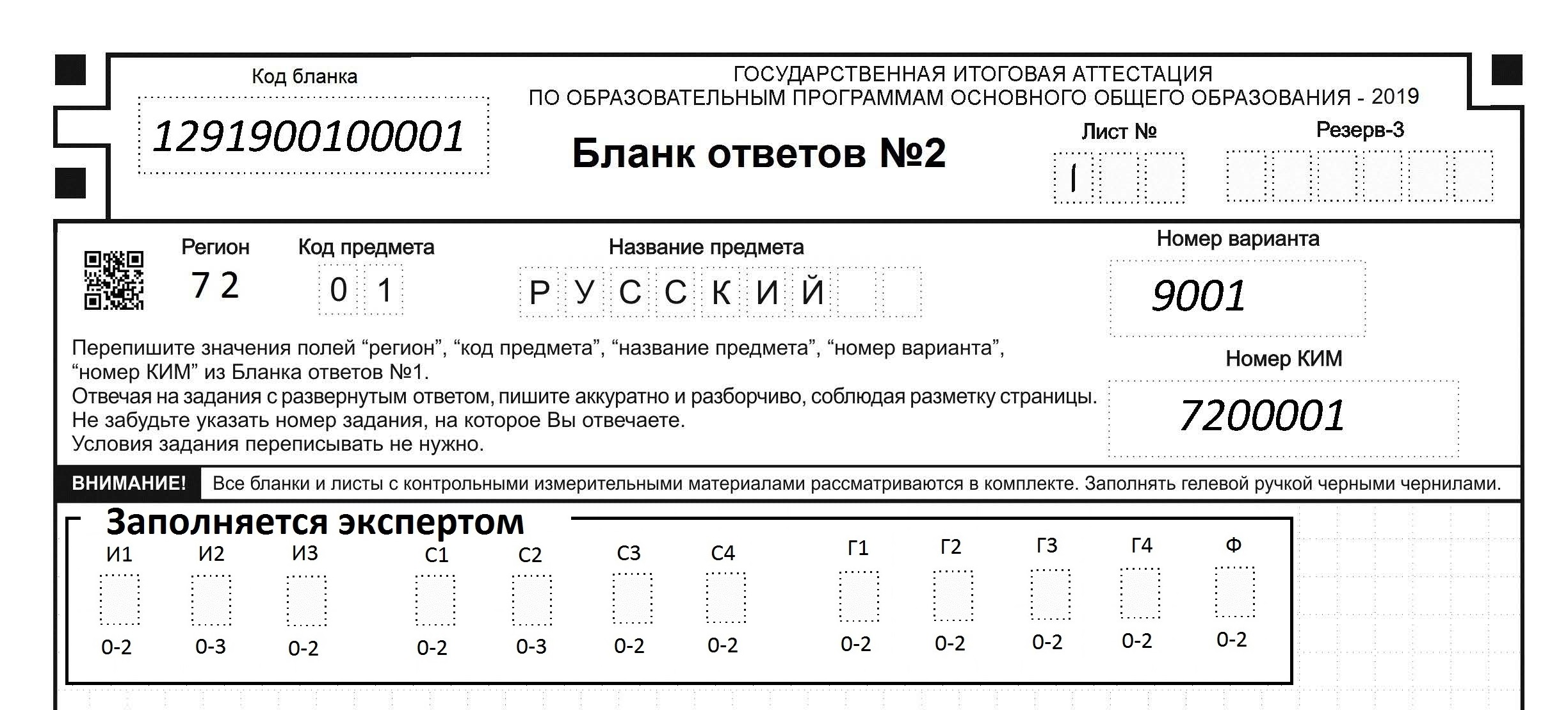 1      1     0        0      1      0      2        1      2      2     0     1
При невыполнении задания выставляется  

Если учащийся НЕ ПРИСТУПАЛ к заданию, выставляется
9 класс
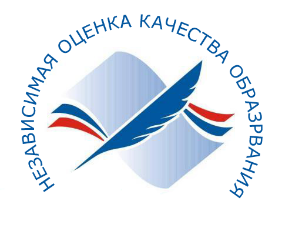 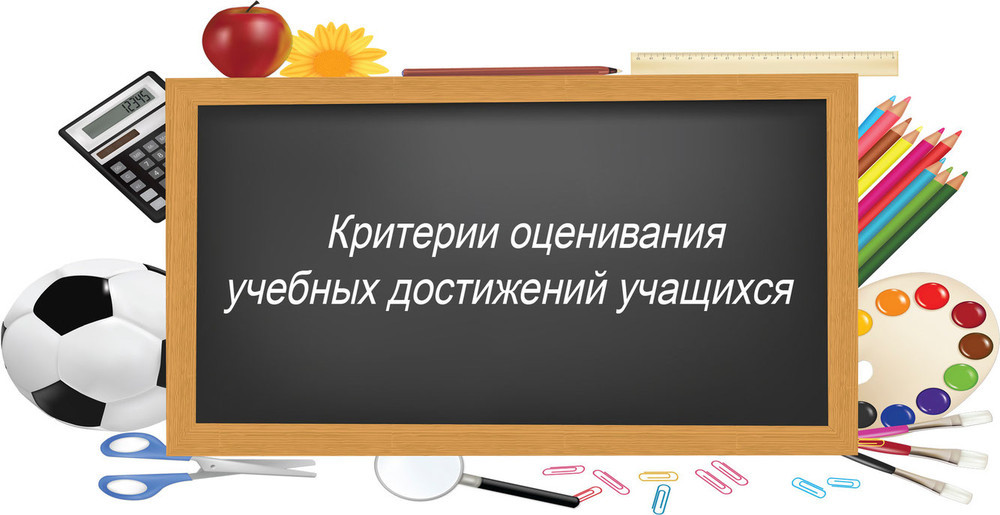 К кому обратиться по проверке?

Русский язык 11 класс- Медведева Елена Георгиевна -89224853185; 
математика 11 класс- Игнатовская Нелли Валерьевна– 89129202646;


русский язык 9 класс- Захарова  Алеся Владимировна -89504842153;
математика 9 класс- Маленкова Ирина Олеговна-89199278511.

Звоните во второй половине дня, пишите сообщение.
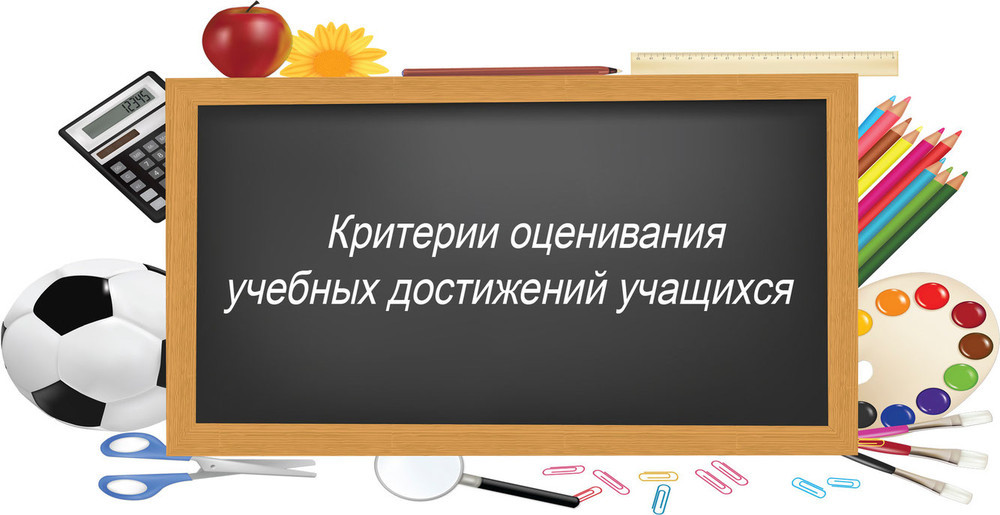 О   ГВЭ
Приложение 2 к письму                                                                                           Рособрнадзора от 29.12.2018 № 10-987
Методические рекомендации
по автоматизированной процедуре проведения государственного выпускного экзамена по образовательным программам среднего общего образования в 2019 году
(11 класс)
11 класс
Таблица 1. Формы проведения ГВЭ, доступные для выбора разным категориям участников ГВЭ
Результаты ГИА в форме ГВЭ признаются удовлетворительными, если обучающийся по обязательным учебным предметам при сдаче ГВЭ получил отметки не ниже удовлетворительных.
Особенности экзаменационных работ ГВЭ В ПИСЬМЕННОЙ ФОРМЕ по отдельным учебным предметам
3.1. ГВЭ по русскому языку
Таблица 2. Распределение ЭМ материалов по категориям участников ГВЭ по русскому языку
Оценивание результатов экзамена ГВЭ по русскому языку 11 класс (письменная форма)
Максимальный первичный балл за написание сочинения –17. 
Максимальный первичный балл за  написание сжатого (или подробного) изложения и творческого задания (сочинения) – 17. 
Максимальный первичный балл за написание диктанта – 17. 
Перевод полученных обучающимся баллов за выполнение экзаменационной работы в пятибалльную систему оценивания осуществляется с учетом приведенной ниже шкалы перевода.
Шкала перевода первичных баллов в пятибалльную отметку
ГВЭ по математике
Письменный экзамен ГВЭ по математике проводится в нескольких форматах в целях учета возможностей разных категорий его участников:
участников без ОВЗ; 
участников с ОВЗ. 
На выполнение экзаменационной работы по математике отводится 3 часа                      55 минут (235 минут). При выполнении заданий разрешается пользоваться линейкой, а также справочными материалами

Таблица 3. Распределение ЭМ по категориям участников ГВЭ по математике
11 класс
Шкала перевода первичных баллов в пятибалльную отметку (100 и 300 -ые номера вариантов)
Шкала перевода первичных баллов в пятибалльную отметку (200-ые номера вариантов)
Приложение 11 к письму                                                                                Рособрнадзора от 29.12.2018 № 10-987
Методические рекомендации
по организации и проведению государственной итоговой аттестации  по образовательным программам основного общего и среднего общего образования в форме основного государственного экзамена и единого государственного экзамена для лиц с ограниченными возможностями здоровья, детей-инвалидов и инвалидов в 2019 году
Приложение 12 к письму                                                                                Рособрнадзора от 29.12.2018 № 10-987
Методические рекомендации
по подготовке и проведению государственной итоговой аттестации по образовательным программам основного общего образования 
в 2019 году
Приложение 6. Особенности ЭМ ГВЭ (письменная форма)
Приложение 7. Особенности ЭМ  ГВЭ (устная форма)
Приложение 11 к письму 
                                                                                          Рособрнадзора от 29.12.2018 № 10-987
Методические рекомендации
по организации и проведению государственной итоговой аттестации  по образовательным программам основного общего и среднего общего образования в форме основного государственного экзамена и единого государственного экзамена для лиц с ограниченными возможностями здоровья, детей-инвалидов и инвалидов в 2019 году
Основанием для создания дополнительных условий проведения экзамена является:
у участников экзамена с ОВЗ – наличие  в рекомендациях ПМПК описания дополнительных условий проведения экзамена;
у участников экзамена–инвалидов и детей-инвалидов (наряду со  справкой, подтверждающей инвалидность) – наличие рекомендаций ПМПК с описанием необходимых дополнительных условий проведения экзамена.
В соответствии с частью 16 статьи 2 Федерального закона от 29 декабря 2012 г. № 273-ФЗ «Об образовании в Российской Федерации» к лицам с ОВЗ относятся лица, имеющие недостатки в физическом и (или) психологическом развитии, подтвержденные психолого-медико-педагогической комиссией (далее – ПМПК) и препятствующие получению образования без создания специальных условий.
Учитывая, что исчерпывающий перечень заболеваний, при наличии которых обучающиеся признаются ПМПК лицами с ОВЗ, отсутствует, необходимо рекомендовать ПМПК принимать решения по выдаче заключений самостоятельно с учетом особых образовательных потребностей обучающихся и индивидуальной ситуации развития, при этом срок обращения в ПМПК может не иметь ключевого значения для принятия решения.
Согласно пункту 23 Положения о ПМПК заключение ПМПК носит для родителей (законных представителей) обучающихся рекомендательный характер.
Предоставленные родителями (законными представителями) обучающихся рекомендации ПМПК являются основанием для создания ОИВ особых условий для обучения и воспитания детей.
2. Особенности организации ППЭ
При  предъявлении участниками экзамена с ОВЗ, детьми-инвалидами и инвалидами рекомендаций ПМПК о создании дополнительных условий проведения экзамена ППЭ оборудуются с учетом данных рекомендаций.
 Для слабослышащих участников экзамена аудитории ППЭ должны быть оборудованы звукоусиливающей аппаратурой как коллективного, так и индивидуального пользования. 
Для слабовидящих участников экзамена освещенность каждого рабочего места в аудитории должна быть индивидуальной равномерной и не менее 300 люкс. 
Для слепых участников экзамена ЭМ оформляются рельефно-точечным шрифтом Брайля или в виде электронного документа, доступного с помощью компьютера; письменная экзаменационная работа выполняется рельефно-точечным шрифтом Брайля или на компьютере; обеспечение достаточным количеством специальных принадлежностей для оформления ответов рельефно-точечным шрифтом Брайля, компьютером.
Возможно использование на экзамене необходимых для выполнения заданий технических средств.
Во время экзамена в ППЭ могут присутствовать ассистенты, которые оказывают участникам экзамена с ОВЗ, детям-инвалидам и инвалидам необходимую техническую помощь с учетом состояния их здоровья, особенностей психофизического развития и индивидуальных особенностей, а также: 
помогают  им занять рабочее место, передвигаться, прочитать задание, перенести ответы в экзаменационные бланки;
содействуют в перемещении;
оказывают помощь в фиксации положения тела, ручки в кисти руки;
вызывают медперсонал;
помогают в общении с сотрудниками ППЭ (сурдоперевод – для глухих);
помогают при оформлении регистрационных полей  бланка регистрации, бланка ответов.
Списки ассистентов утверждаются ОИВ по согласованию с ГЭК.
Экзамены для лиц с ОВЗ, детей-инвалидов и инвалидов могут быть организованы в ОО, в которых может быть назначена специализированная аудитория (аудитории), а также в медицинской организации, в которой обучающийся находится на длительном лечении, и на дому. 
В специализированной аудитории могут находиться участники экзамена с различными заболеваниями. При этом рекомендуется формировать отдельные аудитории для следующих участников экзамена с ОВЗ, детей-инвалидов и инвалидов:
слепых, поздноослепших;
слабовидящих;
глухих, позднооглохших;
слабослышащих;
с тяжелыми нарушениями речи;
с нарушениями опорно-двигательного аппарата;
с задержкой психического развития, обучающиеся по адаптированным основным общеобразовательным программам;
с расстройствами аутистического спектра;
иных участников экзамена (диабет, онкология, астма, порок сердца, энурез, язва и др.).

Руководитель ППЭ обязан
Для слепых участников экзамена:
Для слабовидящих участников экзамена:
Для глухих и слабослышащих участников экзамена:
Во время проведения экзамена на дому, в медицинской организации…

Продолжительность экзамена для участников экзамена с ОВЗ, детей-инвалидов и инвалидов увеличивается на 1,5 часа (раздел «Говорение» по иностранным языкам – на 30 минут). 
3.3. Завершение экзамена в аудитории
Для слабовидящих участников экзамена:
Для слепых участников экзамена:
Для участников экзамена, выполняющих работу с использованием компьютера или специального ПО (см. приложение 7)
Сочинение/изложение/устный экзамен-разные аудитории
Приложение 7. Особенности организации пункта проведения ГИА для участников экзамена с ОВЗ, детей-инвалидов и инвалидов
Приложение 7. Особенности организации пункта проведения ГИА для участников ГИА с различными заболеваниями, детей-инвалидов и инвалидов
9 класс   Приложение 6. Особенности ЭМ ГВЭ (письменная форма)
	Общие требования к ГВЭ по русскому языку
 Участникам ГВЭ без ОВЗ предоставляется возможность выбора одной из форм экзаменационной работы: сочинение или изложение с творческим заданием (номер экзаменационных материалов содержит литеру  «А», 100-е и 400-е номера вариантов).ЭМ по русскому языку для ГВЭ в письменной форме разрабатываются для разных категорий обучающихся с ОВЗ. 
Выбор формата решается индивидуально с учетом особых образовательных потребностей обучающихся и индивидуальной ситуации развития:
литера «А» – для обучающихся с ОВЗ (за исключением слепых, слабовидящих и поздноослепших; глухих; лиц с задержкой психического развития, обучающихся по адаптированным образовательным программам; а также обучающихся с тяжелыми нарушениями речи) – изложение (сжатое) с творческим заданием (400-е номера вариантов) или сочинение (100-е номера вариантов) по выбору выпускника. ЭМ аналогичны тем, что разрабатываются для обучающихся без ОВЗ.
литера «С» – для слепых обучающихся, слабовидящих и поздноослепших обучающихся, владеющих шрифтом Брайля, – изложение (сжатое) с творческим заданием (600-е номера вариантов) или сочинение (300-е номера вариантов) по выбору выпускника.  ЭМ аналогичны ЭМ для участников ГВЭ без ОВЗ, однако визуальные образы в текстах сведены к минимуму.  ЭМ переведены на шрифт Брайля.
литера «К» – для глухих обучающихся, а также  лиц с задержкой психического развития, обучающихся по адаптированным основным общеобразовательным программам, и обучающихся с тяжелыми нарушениями речи – изложение (сжатое или подробное) с творческим заданием (500-е номера вариантов) или сочинение (200-е номера вариантов) по выбору выпускника. ЭМ имеет ряд особенностей: допускаются тексты сюжетные и адаптированные с учетом категории экзаменуемых. Для глухих обучающихся и обучающихся с тяжелыми нарушениями речи предусмотрены особые критерии оценивания.
литера «Д» – для обучающихся с расстройствами аутистического спектра – диктант с особыми критериями оценивания (700-е номера вариантов).
1.1. Оценивание результатов экзамена ГВЭ по русскому языку 9 класс (письменная форма)    (Утверждена ДОН)
Минимальное количество баллов, необходимое для получения отметки 
«3» - 4 балла.
Шкала в пересчета первичного балла за выполнение экзаменационной работы в отметку по пятибальной шкале
Общие требования к ГВЭ по математике

МАТЕМАТИКА
Литера «А» (100-е номера вариантов) - для участников ГВЭ без ОВЗ и обучающихся с ОВЗ (за исключением участников с задержкой психического развития, обучающихся по адаптированным основным общеобразовательным программам);

литера «С» (300-е номера вариантов) – для слепых обучающихся, слабовидящих и поздноослепших обучающихся, владеющих шрифтом Брайля.

литера «К» (200-е номера вариантов) - для участников ГВЭ с задержкой психического развития, обучающихся по адаптированным основным общеобразовательным программам.
9 класс
Математика (ГВЭ) ЭМ с литерой  «А», «С»
Каждый вариант экзаменационной работы содержит 12 заданий, из которых 10 заданий с кратким ответом, в которых необходимо записать ответ в виде целого числа или конечной десятичной дроби, и 2 задания с развернутым ответом.
Математика (ГВЭ) ЭМ с литерой  «К», устно 
Каждый вариант экзаменационной работы содержит 10 заданий, из которых 10 заданий с кратким ответом.
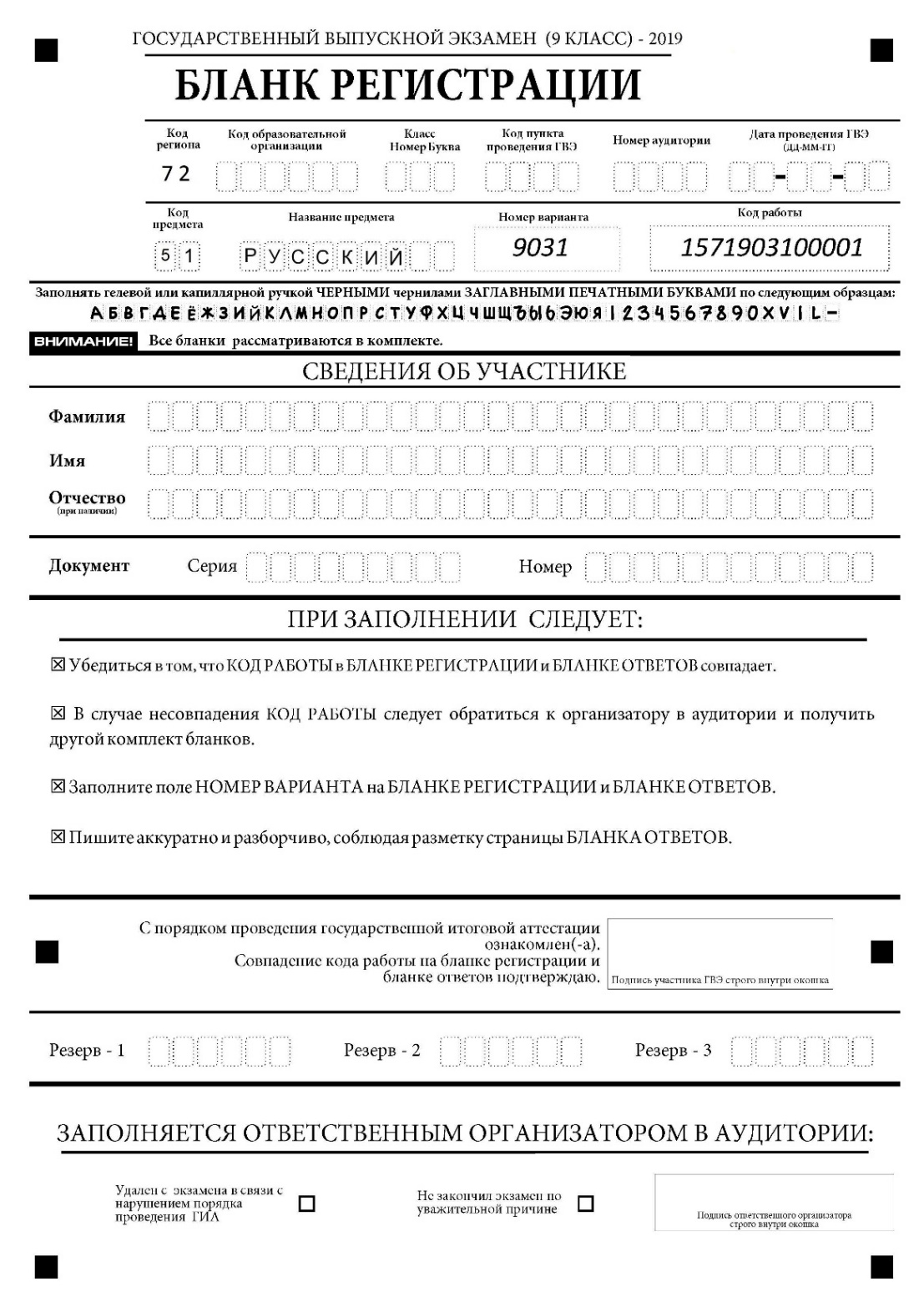 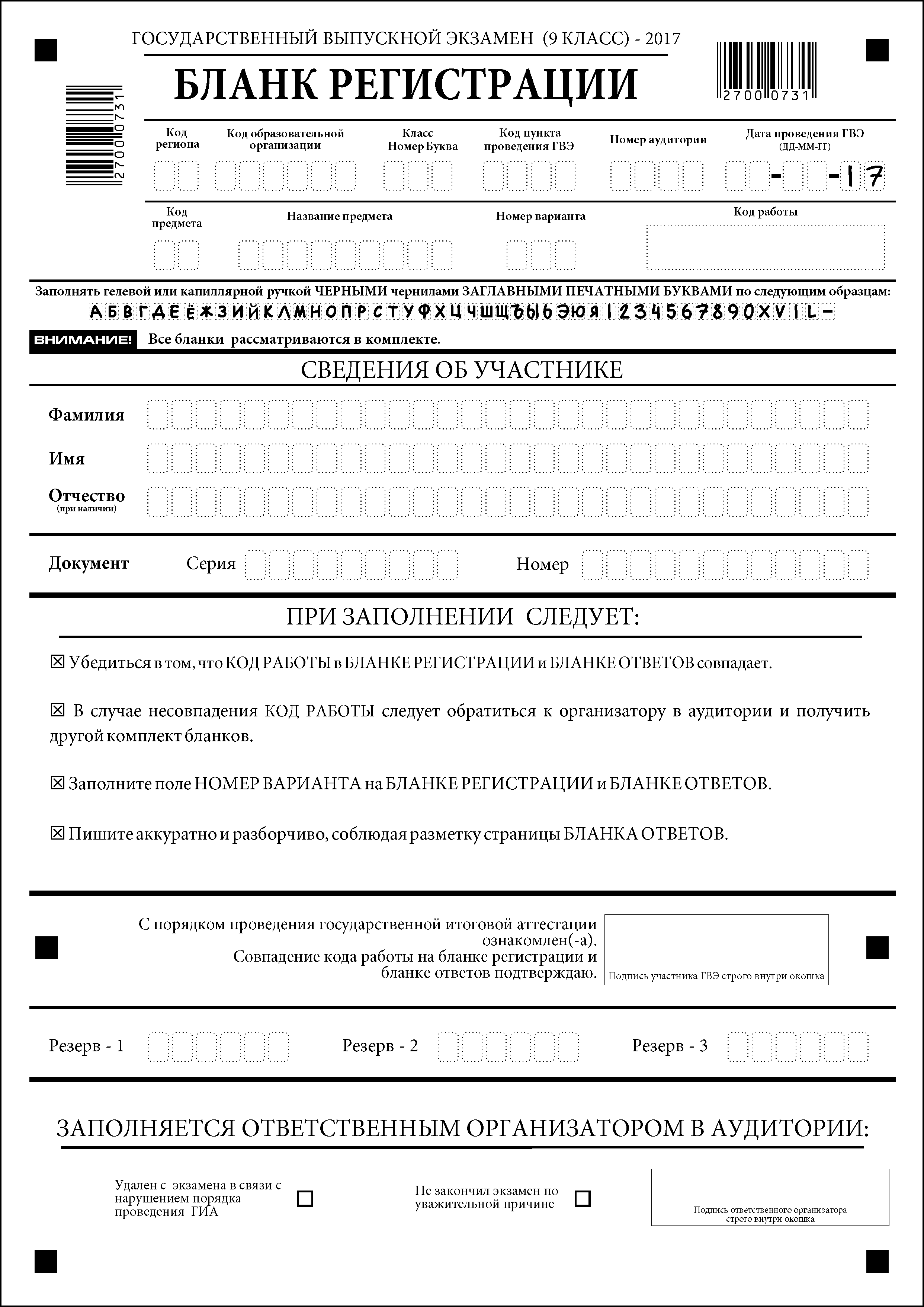 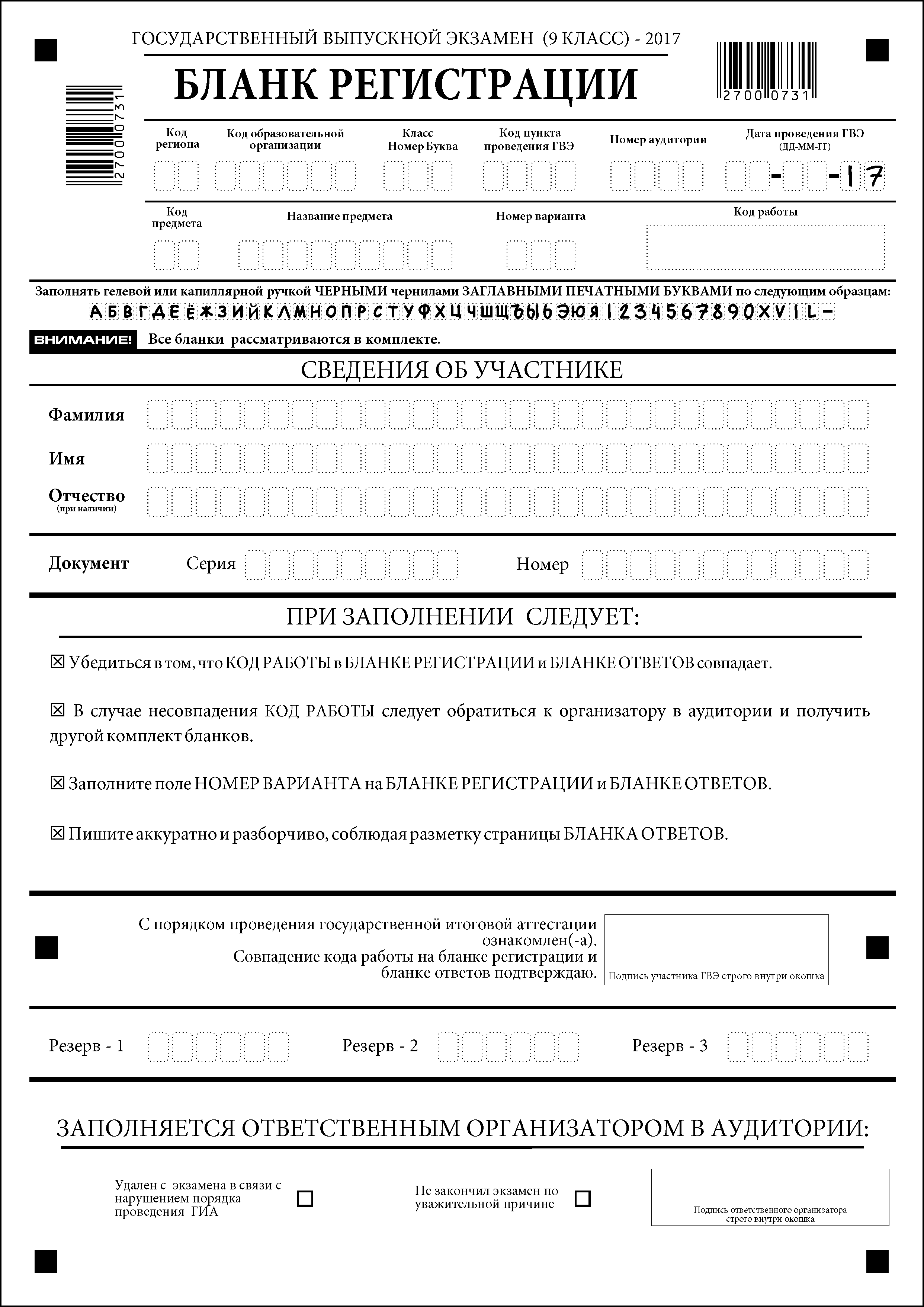 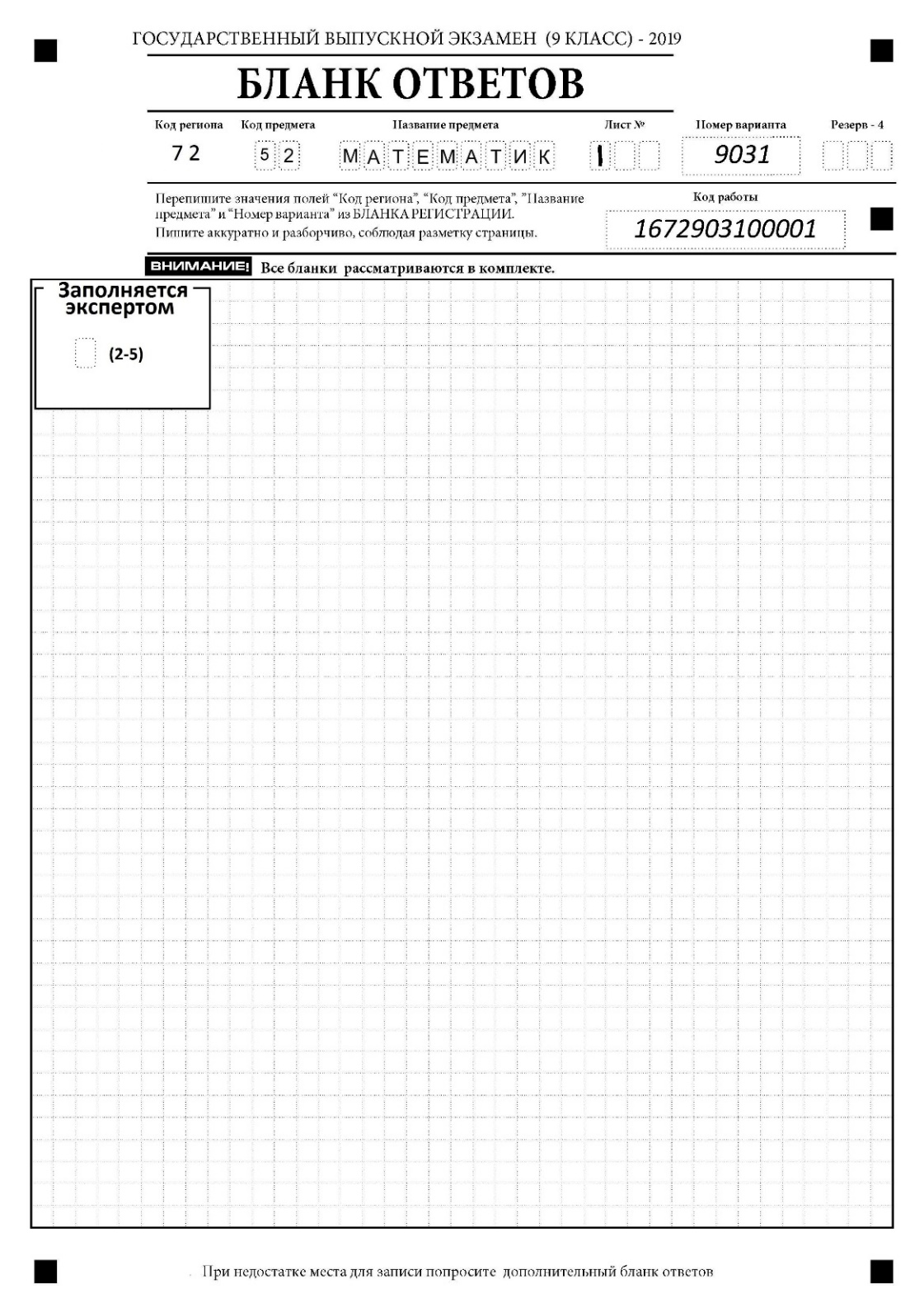 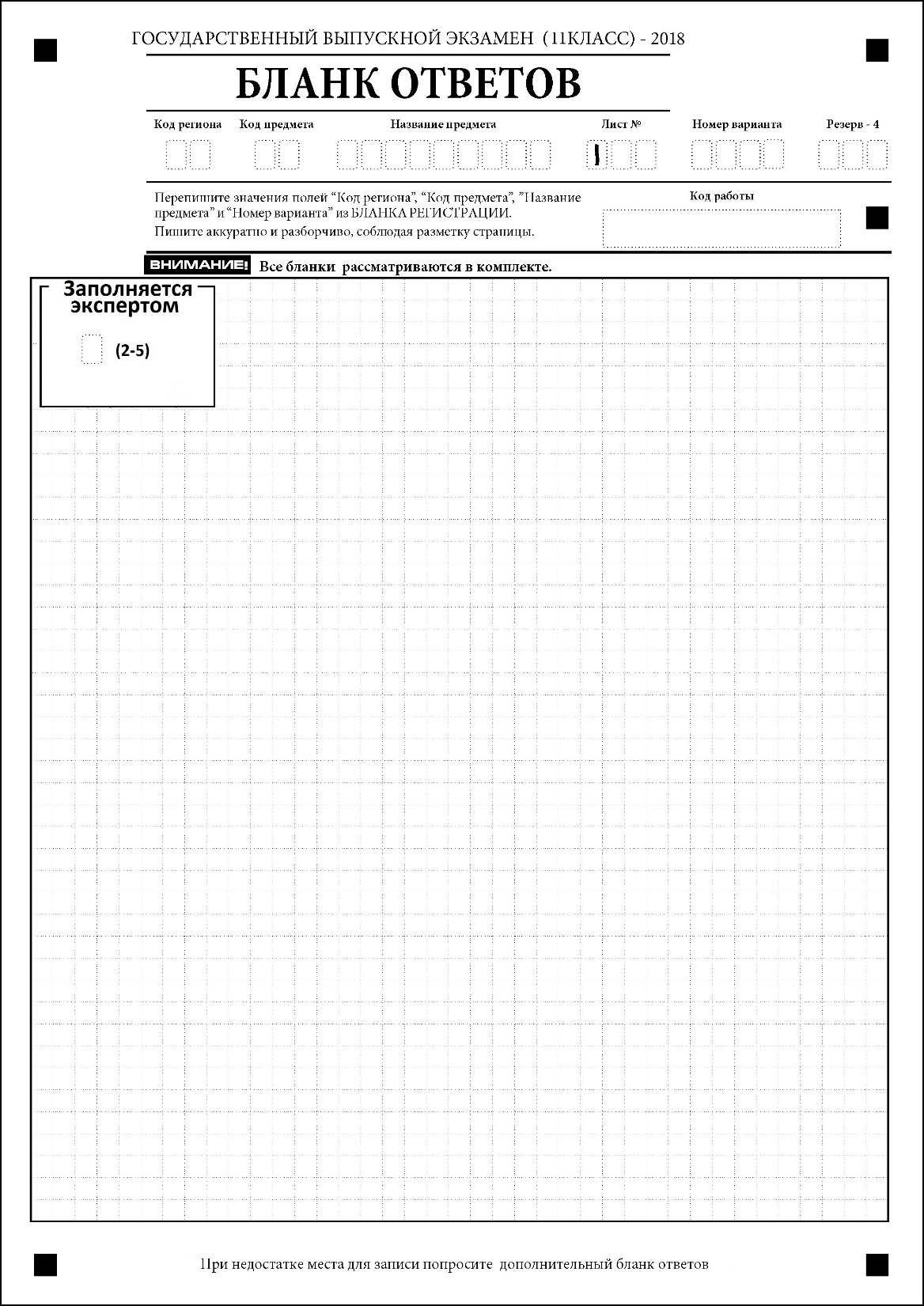 СТАВИМ ОЦЕНКУ
№1-0,56
№2-125
№3-8953
4
МАТЕМАТИКА
С 1 по 10 только ответы


11 и 12 задания  выполнить решение
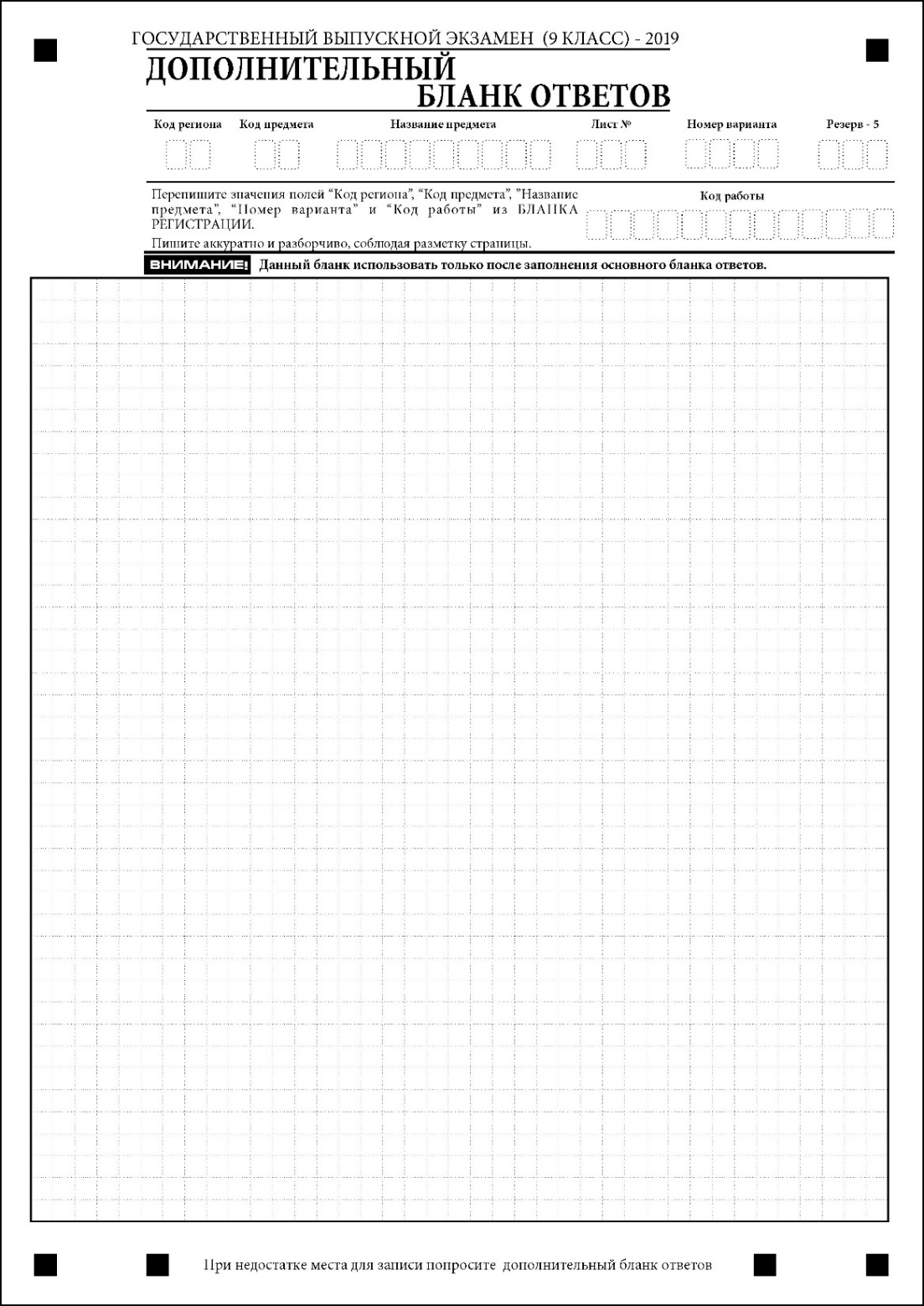 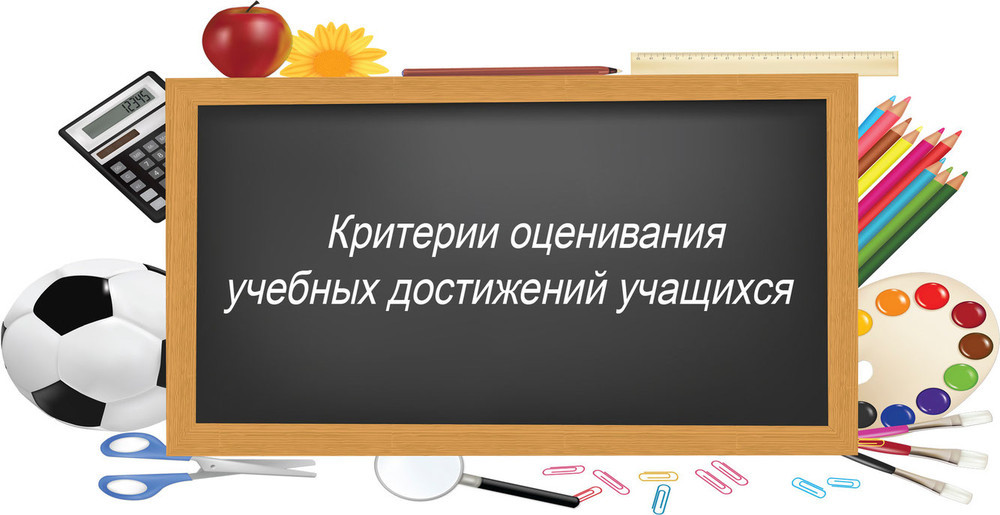 Оценивание работ
Оценивание работы
РУССКИЙ ЯЗЫК  9 класс (ОГЭ)
Продолжительность ОГЭ по русскому языку
На выполнение экзаменационной работы отводится 235 минут.

Дополнительные материалы и оборудование
Участникам экзамена разрешается пользоваться орфографическими
словарями.

Изменения в КИМ 2019 года по сравнению с 2018 годом
Изменения структуры и содержания КИМ отсутствуют.
ШКАЛА  перерасчета первичного балла за выполнение экзаменационной работы в отметку по пятибалльной шкале
Критерии оценки грамотности и фактической точности речи экзаменуемого


ГК1-Соблюдение орфографических норм-2 б.
ГК2-Соблюдение пунктуационных норм -2 б.
ГК3-Соблюдение грамматических норм-2 б.
ГК4 -Соблюдение речевых норм -2 б.	
Фк1-Фактическая точность письменной речи -2 б	
Максимальное количество баллов за сочинение и изложение по критериям ФК1, ГК1—ГК4 –
     10 баллов
Оценивание работы
МАТЕМАТИКА  9 класс (ОГЭ)
Продолжительность ОГЭ по математике
На выполнение экзаменационной работы отводится 235 минут.

 Учащимся разрешается использовать справочные материалы: 
Таблицу квадратов двузначных чисел, формулы корней квадратного уравнения, разложения на множители квадратного трехчлена, формулами n-го члена и суммы n первых членов арифметической и геометрической прогрессий, основные формулы из курса геометрии (информация содержится в КИМе).
Разрешается использовать линейку. 
Калькуляторы на экзамене не используются.

  Модуль «Алгебра» содержит 17 заданий: 
  в части 1-14 заданий, в части 2 – 3 задания.

  Модуль «Геометрия» содержит 9 заданий: 
   в части 1 – 6 заданий, в части 2- 3 задания.

Изменения в КИМ 2019 года в сравнении с 2018 годом
Изменения структуры и содержания КИМ отсутствуют.
СХЕМА  перевода общего балла  в 5-балльную шкалу отметок (2019г.)Максимальное количество баллов, которое может получить экзаменуемый за выполнение всей экзаменационной работы, – 32 балла. Из них – за модуль «Алгебра» – 20 баллов, за модуль «Геометрия» – 12 баллов. Минимальное количество баллов, необходимое для получения отметки «3», свидетельствующее об освоении федерального компонента образовательного стандарта в предметной области «Математика»– 5 баллов, набранные в сумме за выполнение заданий установленных модулей, при условии, что из них не менее 4 баллов по модулю «Алгебра», не менее 1 балла по модулю «Геометрия».Преодоление минимального результата дает выпускнику право на получение, в соответствии с учебным планом образовательного учреждения, итоговой отметки по алгебре и геометрии
Шкала пересчета суммарного балла за выполнение экзаменационной работы в целом в отметку по математике (Утверждена ДОН)
Шкала пересчета суммарного балла за выполнение заданий, относящихся к разделу «Алгебра» в отметку по алгебре
Шкала пересчета суммарного балла за выполнение заданий, относящихся к разделу «Геометрия» в отметку по геометрии
Оценивание работы
МАТЕМАТИКА (профильный уровень)
11 класс
Продолжительность ЕГЭ по математике профильного уровня
На выполнение экзаменационной работы отводится 3 часа 55 минут (235 минут). 
Необходимые справочные материалы выдаются вместе с текстом экзаменационной работы.
При выполнении заданий разрешается пользоваться линейкой.

Изменения в КИМ ЕГЭ 2019 года в сравнении с 2018 годом
Изменения структуры и содержания КИМ отсутствуют.
Распределение заданий по уровню сложности
ЕГЭ-2019  МАТЕМАТИКА (профильный уровень)
Система оценивания выполнения отдельных заданий и экзаменационной работы в целом 
Максимальный первичный  балл- 32
Правильное решение каждого из заданий 1–12 оценивается 1 баллом.
Задание считается выполненным верно, если экзаменуемый дал правильный
ответ в виде целого числа или конечной десятичной дроби.
Решения заданий с развёрнутым ответом оцениваются от 0 до 4 баллов.
Полное правильное решение каждого из заданий 13–15 оценивается
2 баллами, 
каждого из заданий 16 и 17 – 3 баллами, 
каждого из заданий 18 и 19 – 4 баллами.
Проверка выполнения заданий 13–19 проводится экспертами на основе
специально разработанной системы критериев оценивания.
Минимальный балл -27баллов
Оценивание работы
МАТЕМАТИКА (базовый уровень)
11 класс

Продолжительность ЕГЭ по математике базового уровня
На выполнение экзаменационной работы отводится 3 часа (180 минут).
Необходимые справочные материалы выдаются вместе с текстом экзаменационной работы.
При выполнении заданий разрешается пользоваться линейкой.

Изменения в КИМ ЕГЭ 2019 года в сравнении с 2018 годом
Изменения структуры и содержания КИМ отсутствуют.
ЕГЭ-2018  МАТЕМАТИКА (базовый  уровень)
Экзаменационная работа содержит задания только базового уровня сложности.
Система оценивания выполнения отдельных заданий и экзаменационной работы в целом 
Правильное решение каждого из заданий 1–20 оценивается 1 баллом.
Задание считается выполненным верно, если экзаменуемый дал правильный ответ в виде целого числа или конечной десятичной дроби, или последовательности цифр.
Максимальный первичный балл за всю работу – 20.
Минимальный балл на «зачет» -7 .
Критерии оценки по математике базового уровня
Оценивание работы
РУССКИЙ ЯЗЫК 
11 класс
Продолжительность ЕГЭ по русскому языку
На выполнение экзаменационной работы отводится 3,5 часа (210 минут).

Дополнительные материалы и оборудование
Дополнительные материалы и оборудование не используются.

Изменения в КИМ ЕГЭ 2019 года по сравнению с 2018 годом
Все основные характеристики экзаменационной работы в целом сохранены.
Увеличено количество заданий в экзаменационной работе с 26 до 27 за счёт введения нового задания (21), проверяющего умение проводить пунктуационный анализ текста.
Изменён формат заданий 2, 9–12.
Расширен диапазон проверяемых орфографических и пунктуационных умений.
Уточнён уровень сложности отдельных заданий.
Уточнена формулировка задания 27 с развёрнутым ответом. Уточнены критерии оценивания задания 27.
Распределение заданий по уровню сложности
Задания части 1 проверяют усвоение выпускниками учебного
материала как на базовом, так и на повышенном уровнях сложности (задания
25, 26).
Задание части 2 (задание 27 – сочинение) может быть выполнено
экзаменуемым на любом уровне сложности (базовом, повышенном,
высоком).
Система оценивания отдельных заданий и экзаменационной
работы в целом
За верное выполнение каждого задания части 1 (кроме заданий 1, 7, 15 и
24) выпускник получает по 1 баллу. За неверный ответ или его отсутствие
выставляется 0 баллов.

За выполнение задания 7 может быть выставлено от 0 до 5-и баллов.                                  Порядок записи цифр в ответе имеет значение.

За выполнение задания 1 и 15 может быть выставлено от 0 до 2 баллов.                                    Порядок записи цифр в ответе не имеет значения.

За выполнение задания 24 может быть выставлено от 0 до 4-х баллов.
Порядок записи цифр в ответе имеет значение.

 Максимальное количество баллов, которое может получить учащийся,
правильно выполнивший задание части 2, составляет 24 балла.

За верное выполнение всех заданий экзаменационной работы можно
получить максимально 57 первичных баллов.
Минимальный балл-24
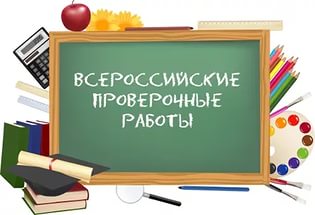 Региональный центр оценки качества образования
Тюмень, ул. Малыгина, 73

Андриянова Тамара Алексеевна

По всем вопросам обращаться: 
       8(3452) 39-02-99, 8(3452) 39-02-30
                                                   
       Пахомов Александр Олегович  
 8(3452) 39-06-27
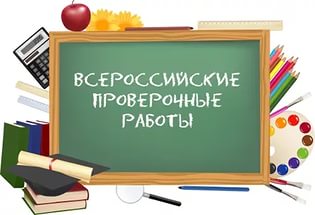 Телефоны горячих линий

ДОН ТО
8(3452)56-93-30 -Поварова Ирина Николаевна

8(3452)56-93-49 -Хамова Юлия Александровна

РЦОИ

8(3452)39-06-27 -Пахомов Александр Олегович

8(3452)39-02-89 -Лунев Сергей Юрьевич
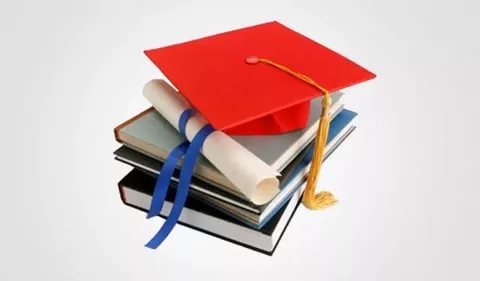 ЖЕЛАЕМ УСПЕХОВ!
Тюмень-2019г